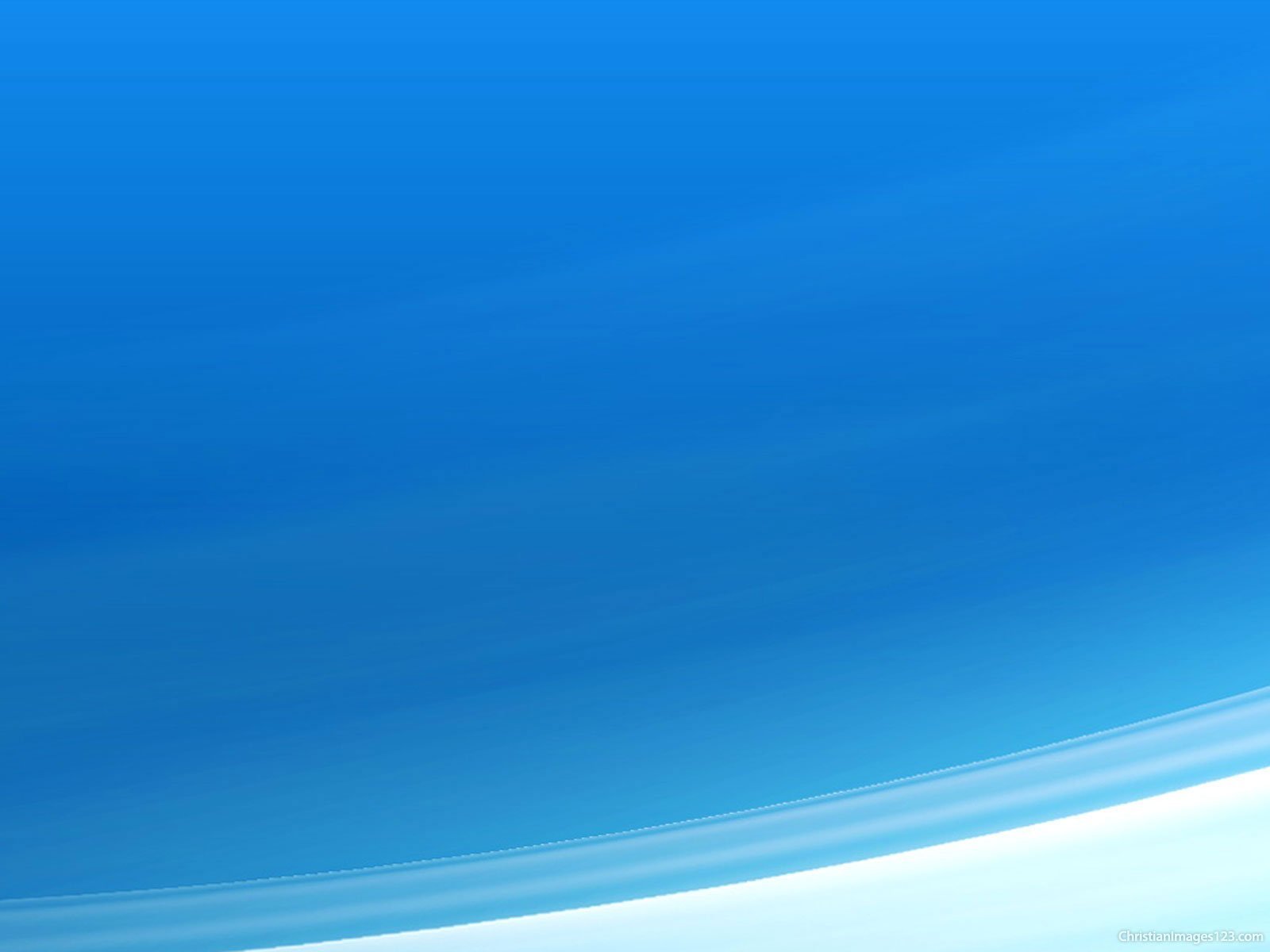 Выпускники        ГБПОУ «ЛАТ»2021!
35.01.13 по профессии
«Тракторист  машинист сельскохозяйственного     производства»
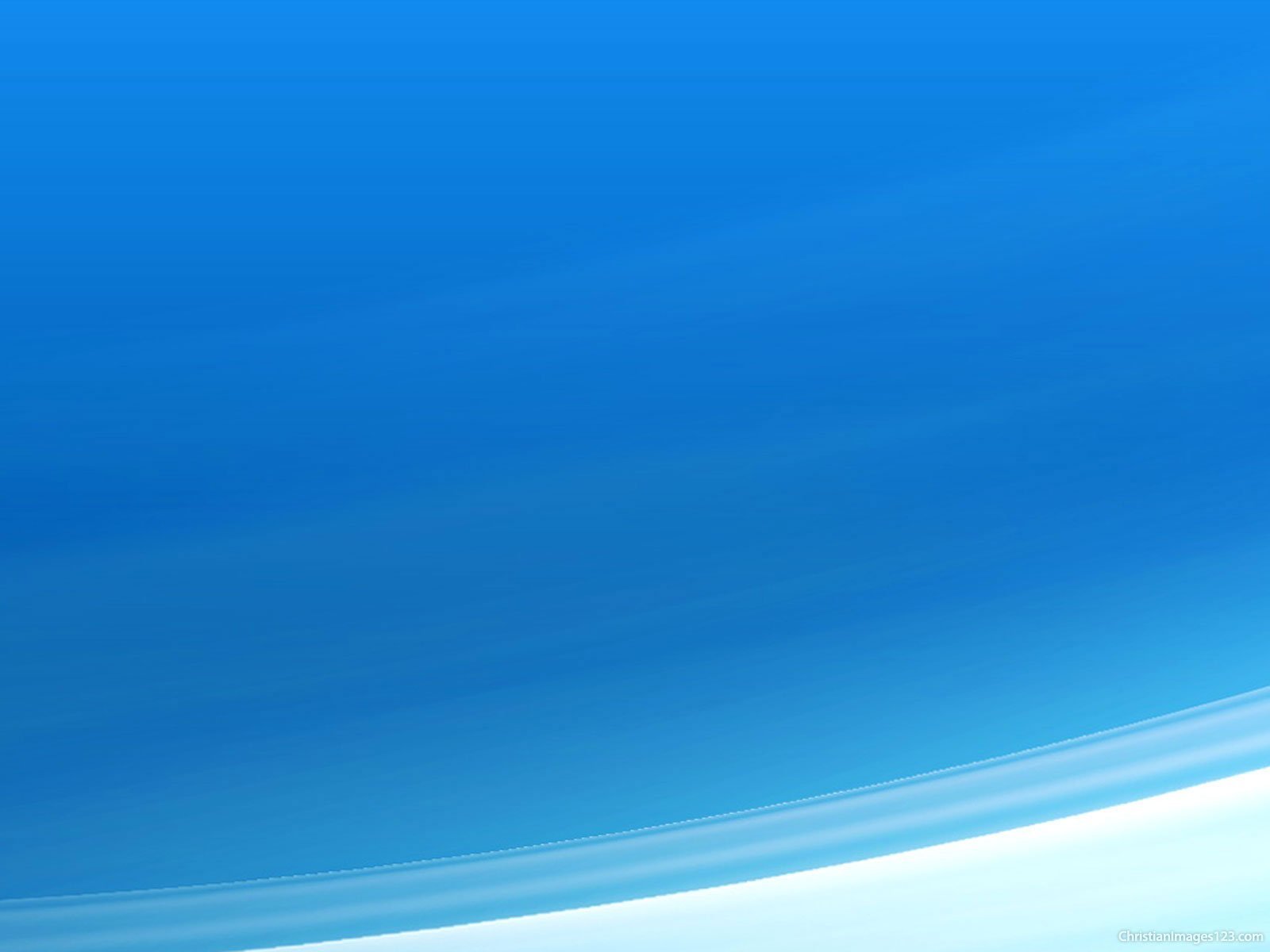 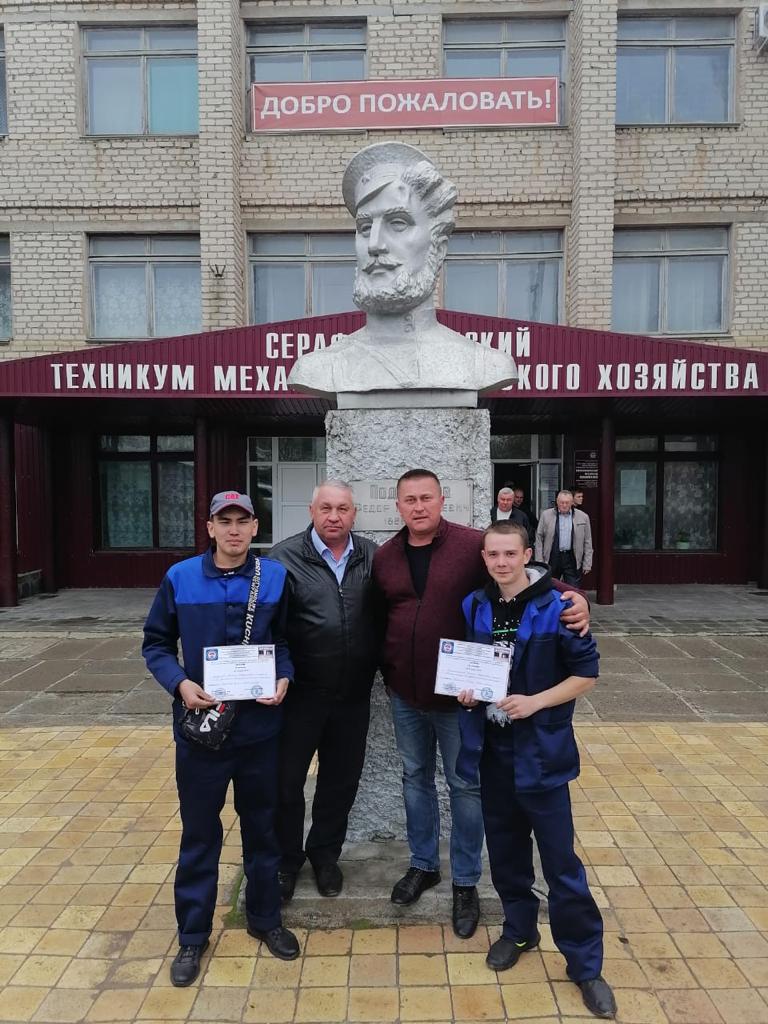 Старший мастер ГБПОУ «ЛАТ»
Прозоров Игорь Вячеславович
мастер производственного обучения 
Фарафонов Сергей Александрович
на « Региональном конкурсе профессионального мастерства по профессии 35.01.13 «Тракторист  машинист сельскохозяйственного производства»
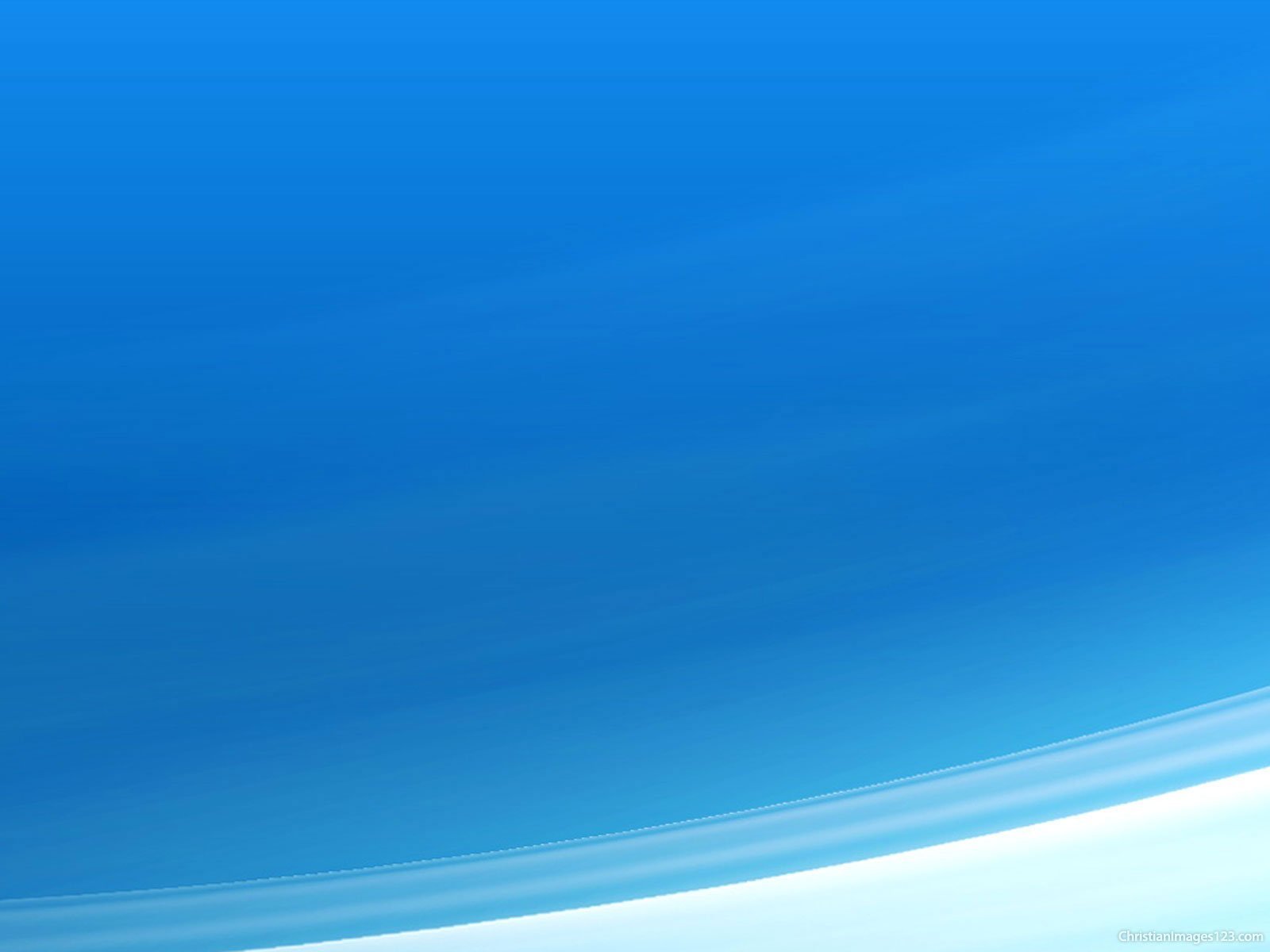 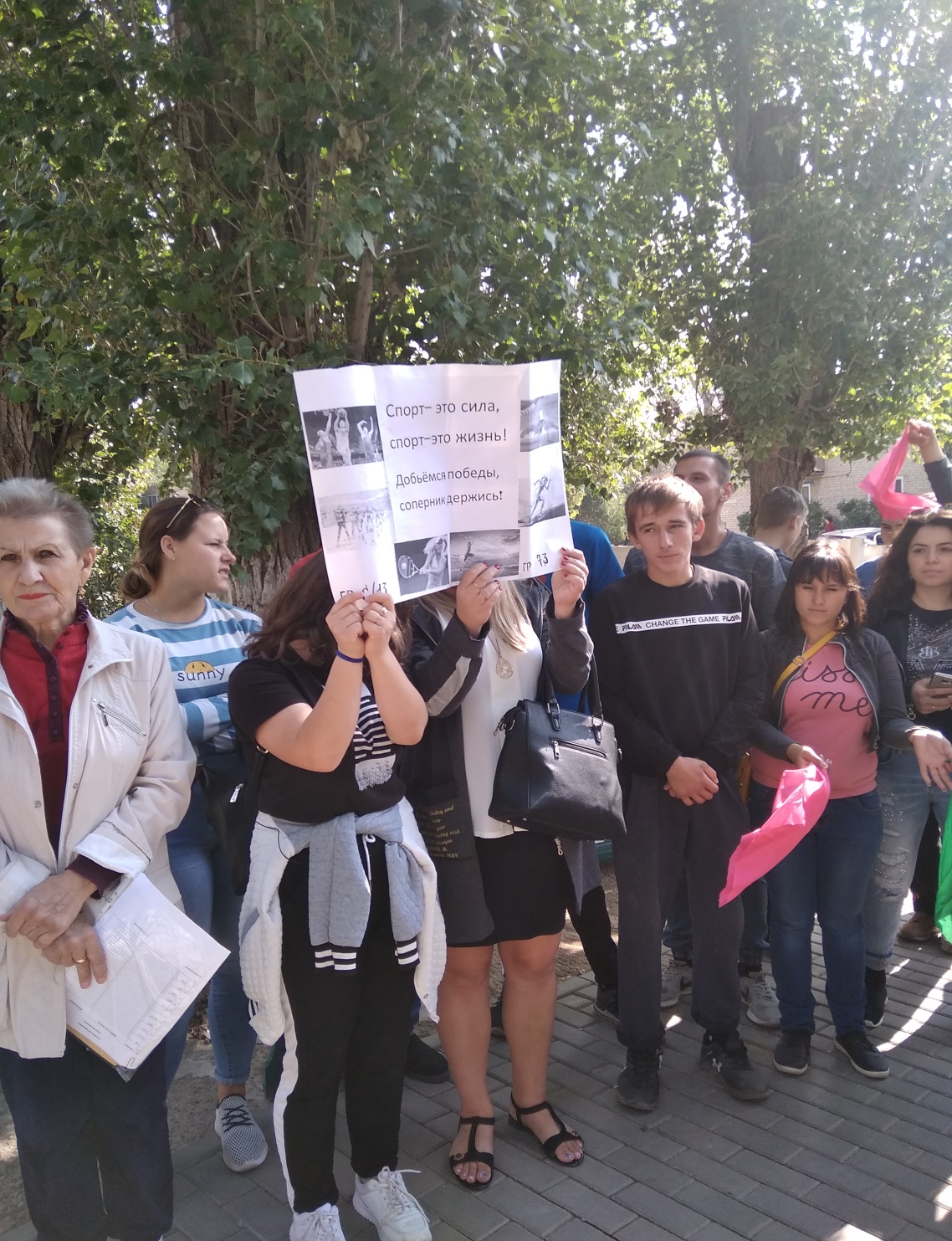 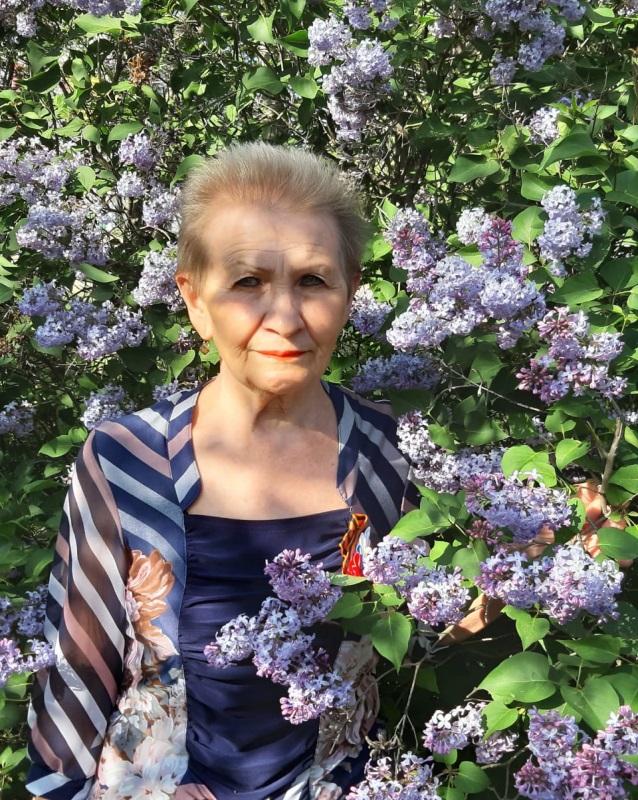 Классный руководитель группы «73» по профессии 35.01.13
«Тракторист машинист
сельскохозяйственного
производства
Коростина   Антонина
Ивановна
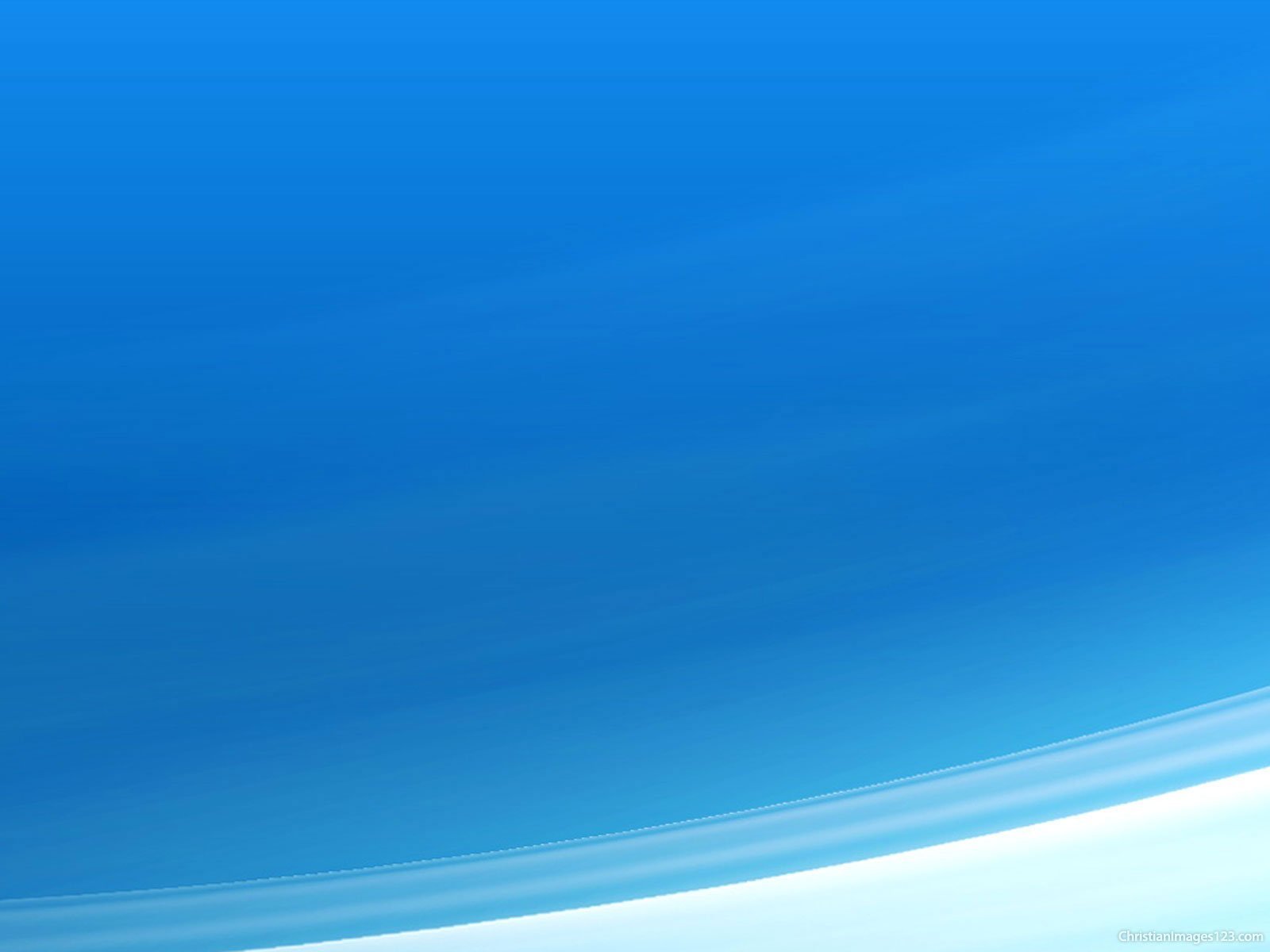 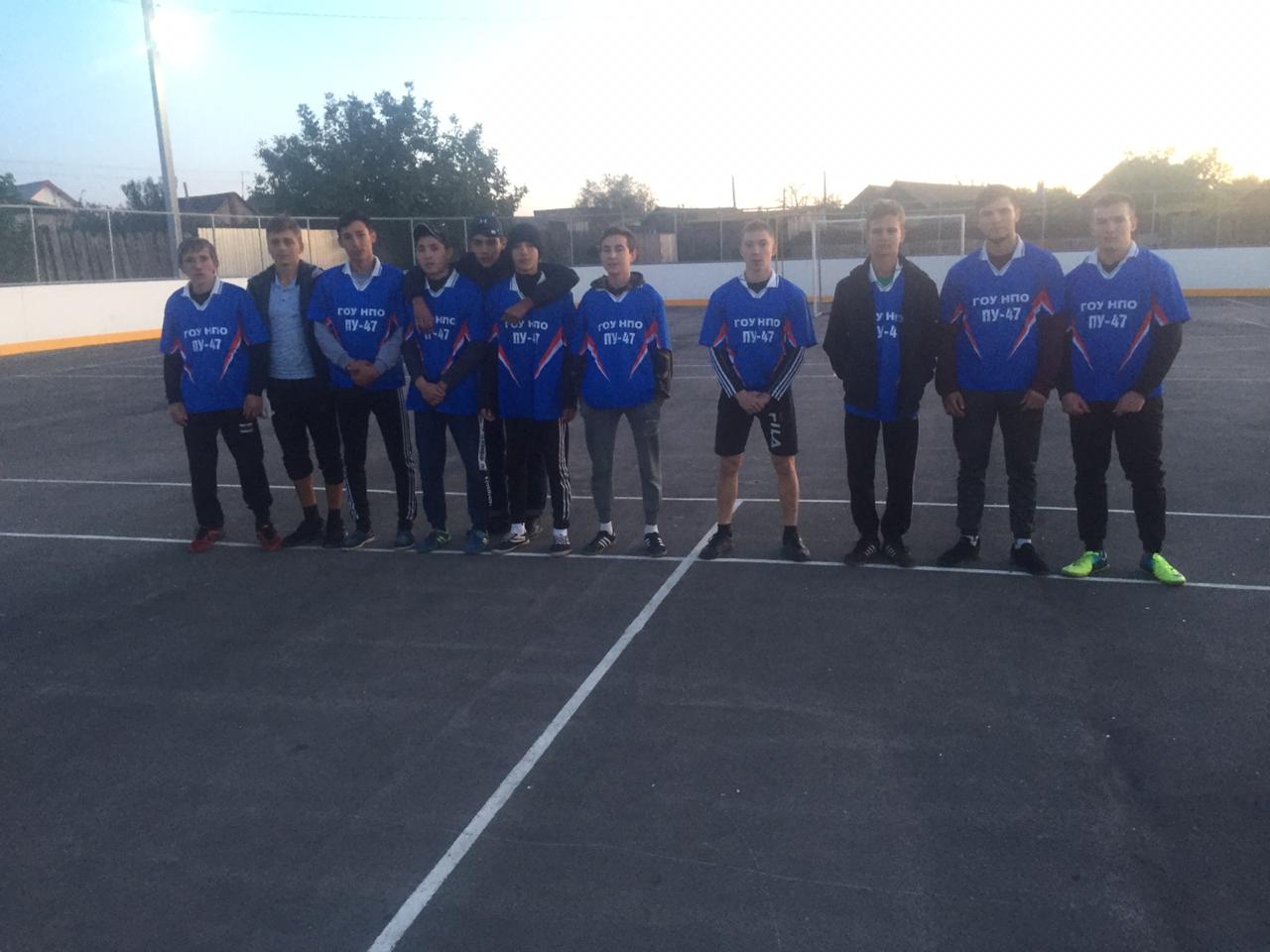 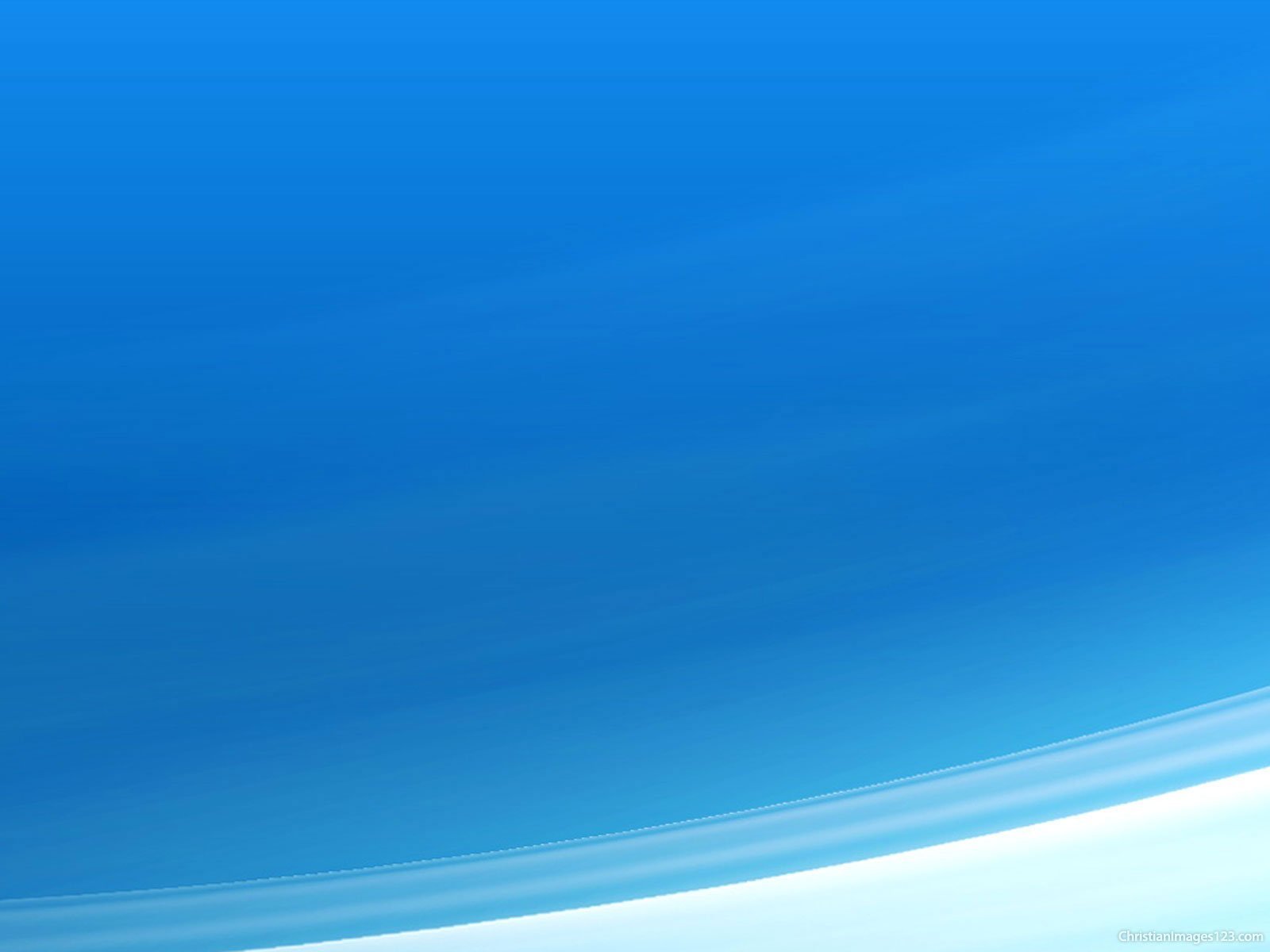 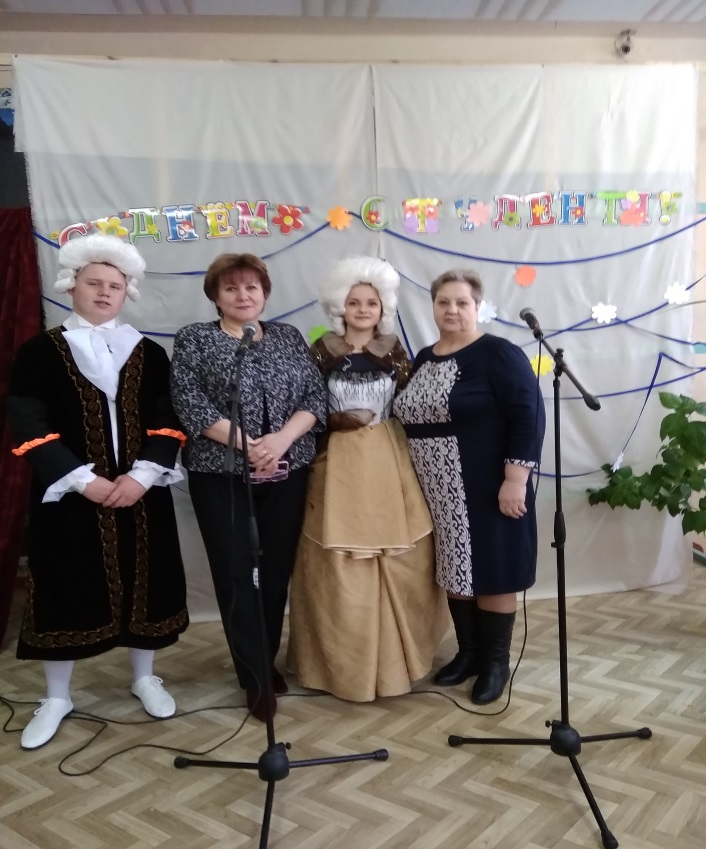 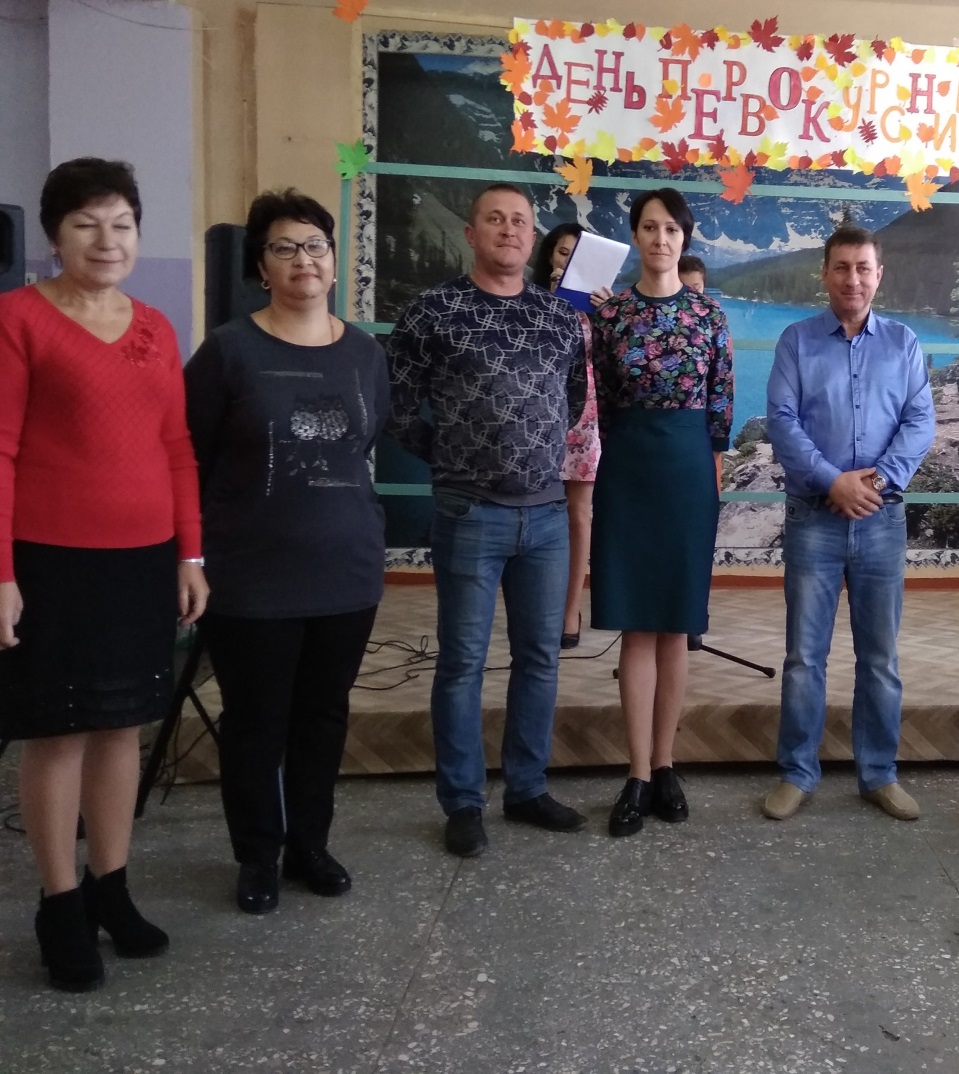 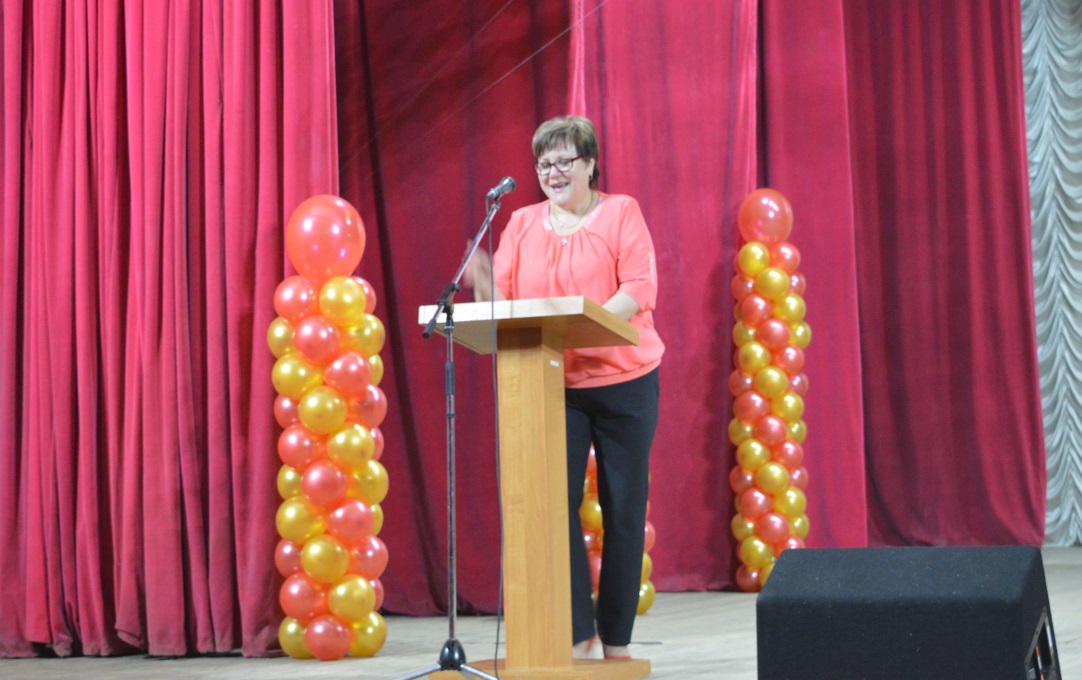 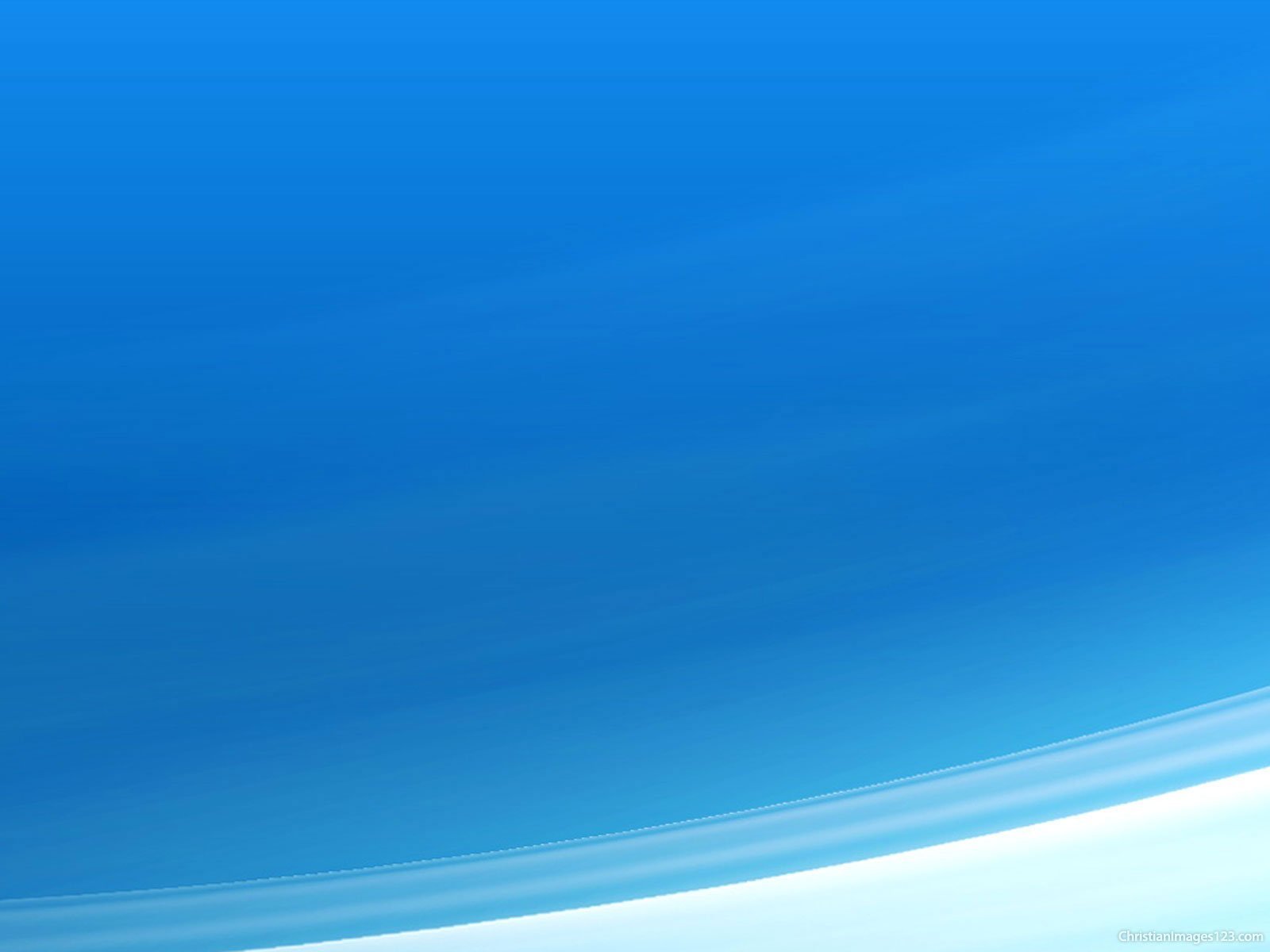 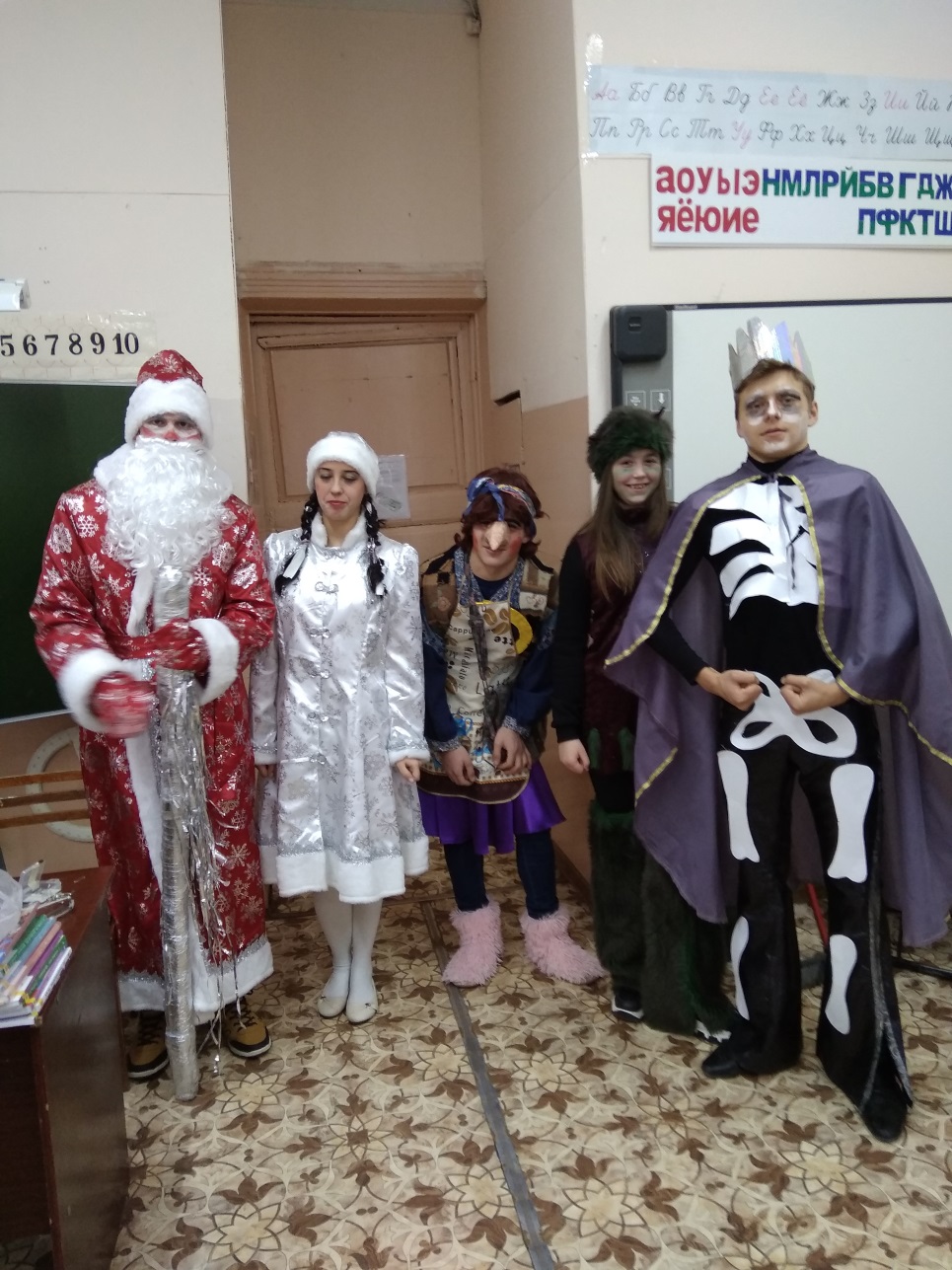 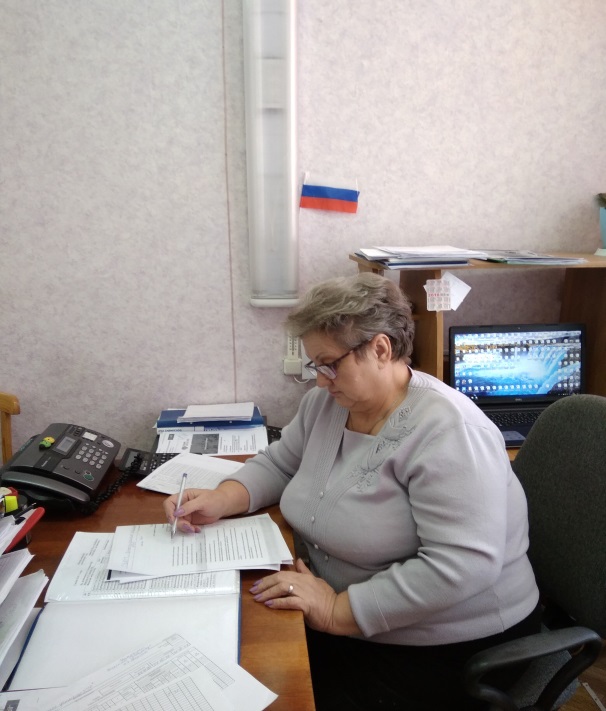 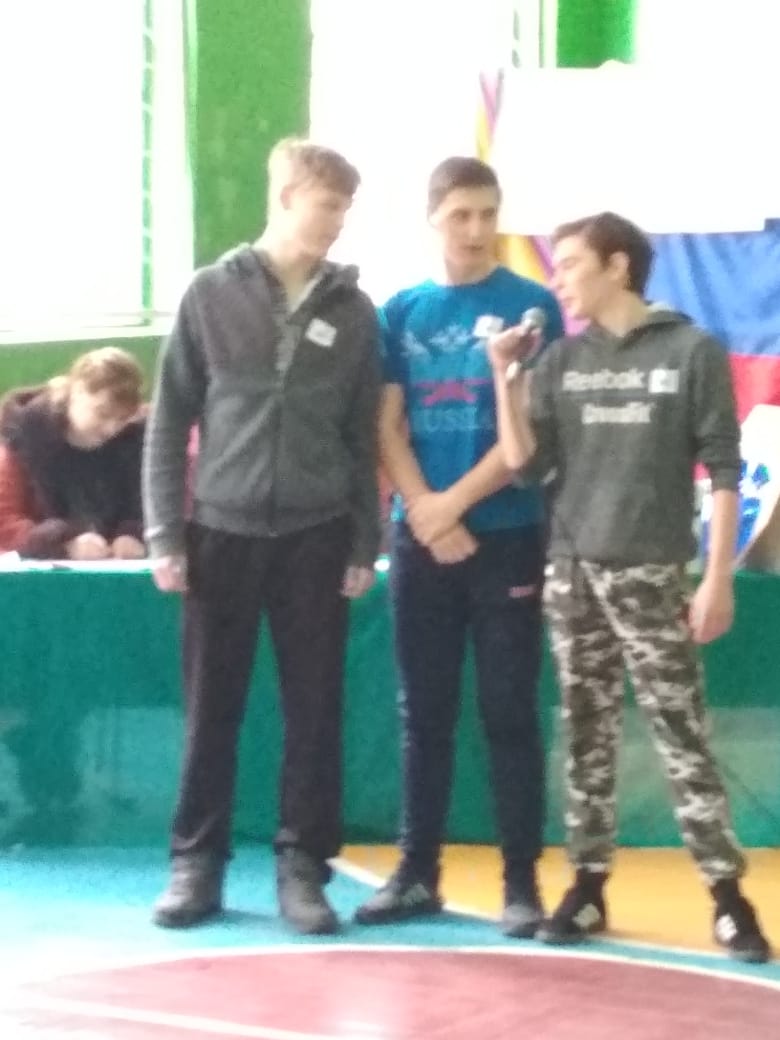 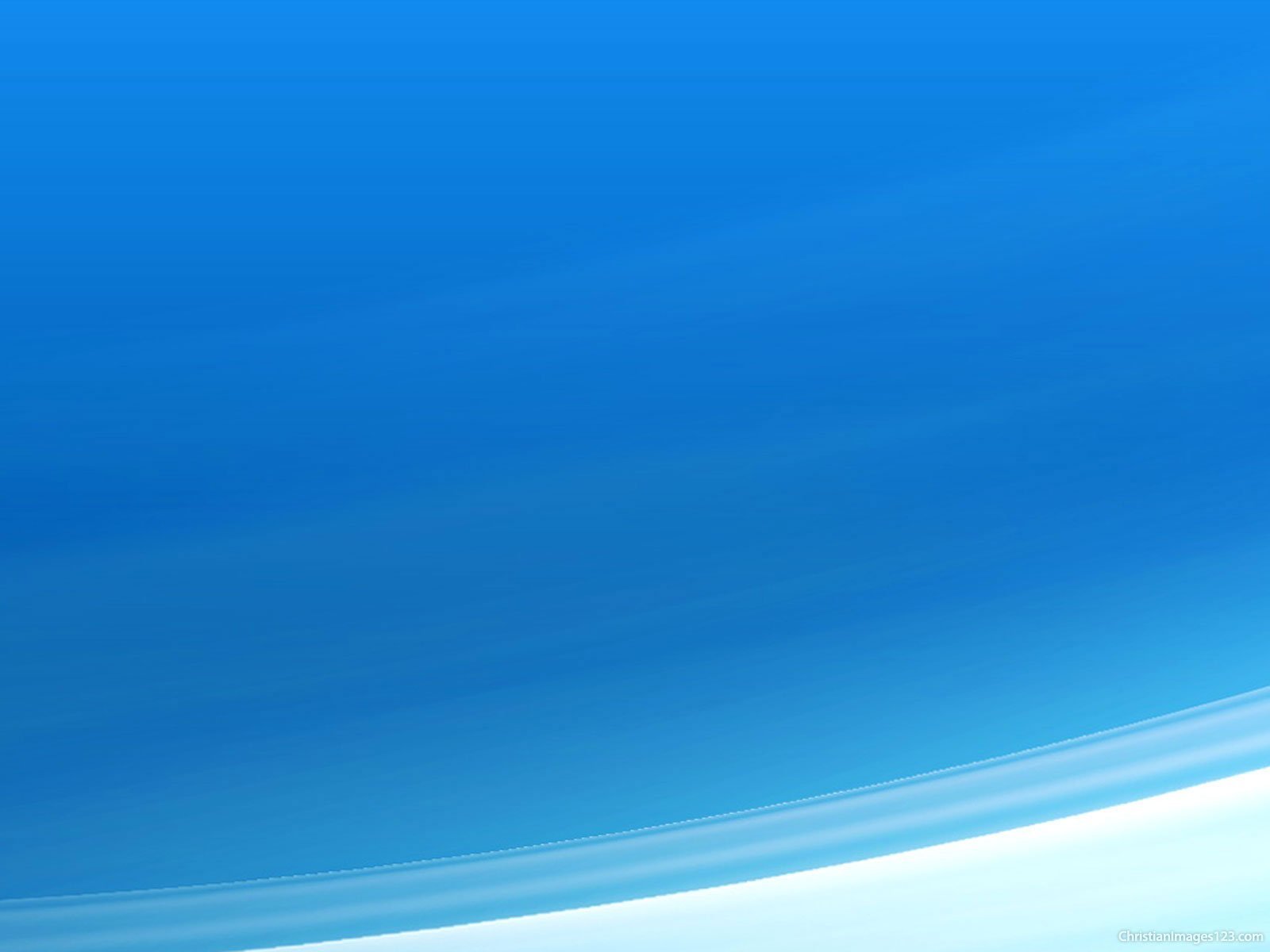 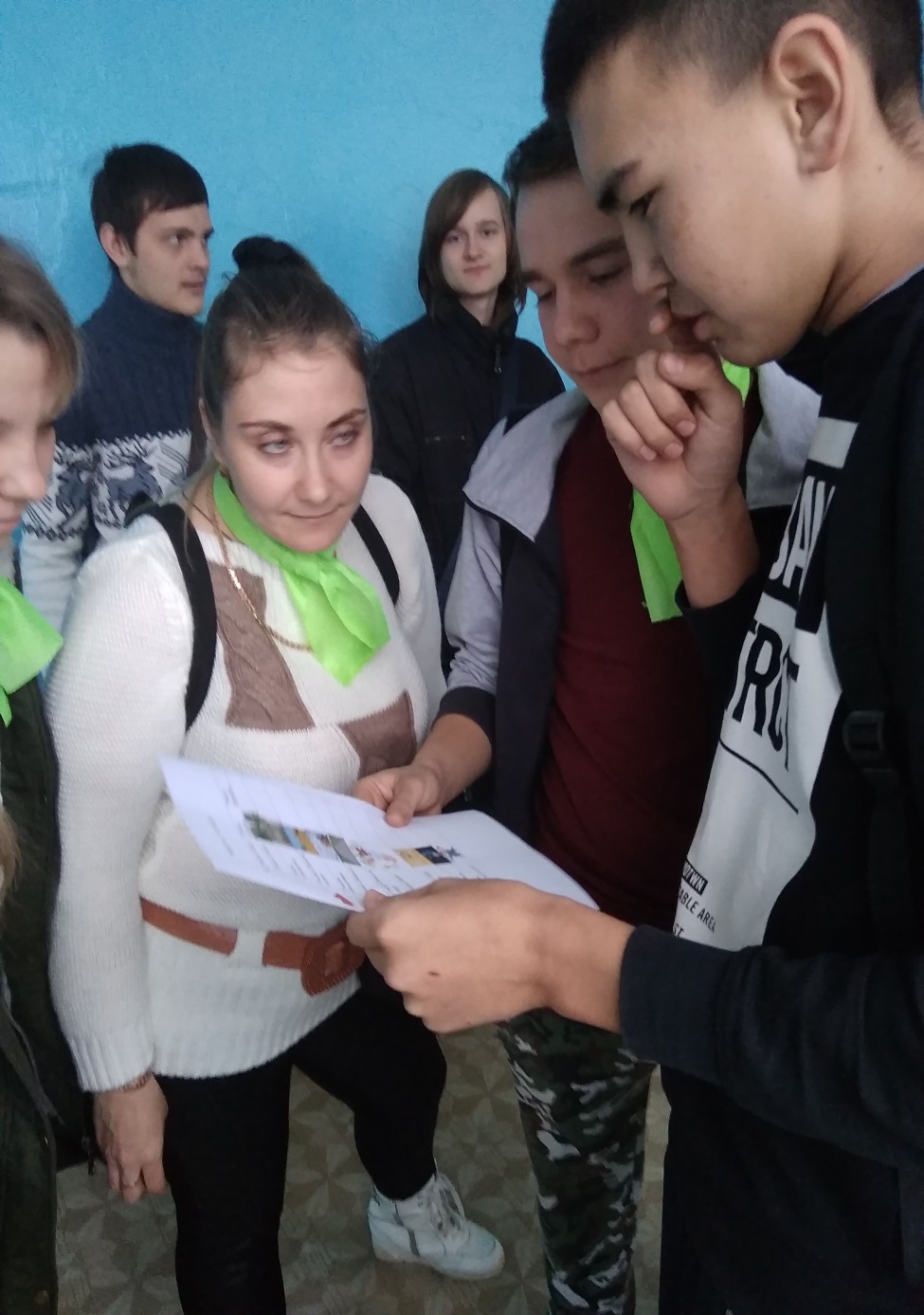 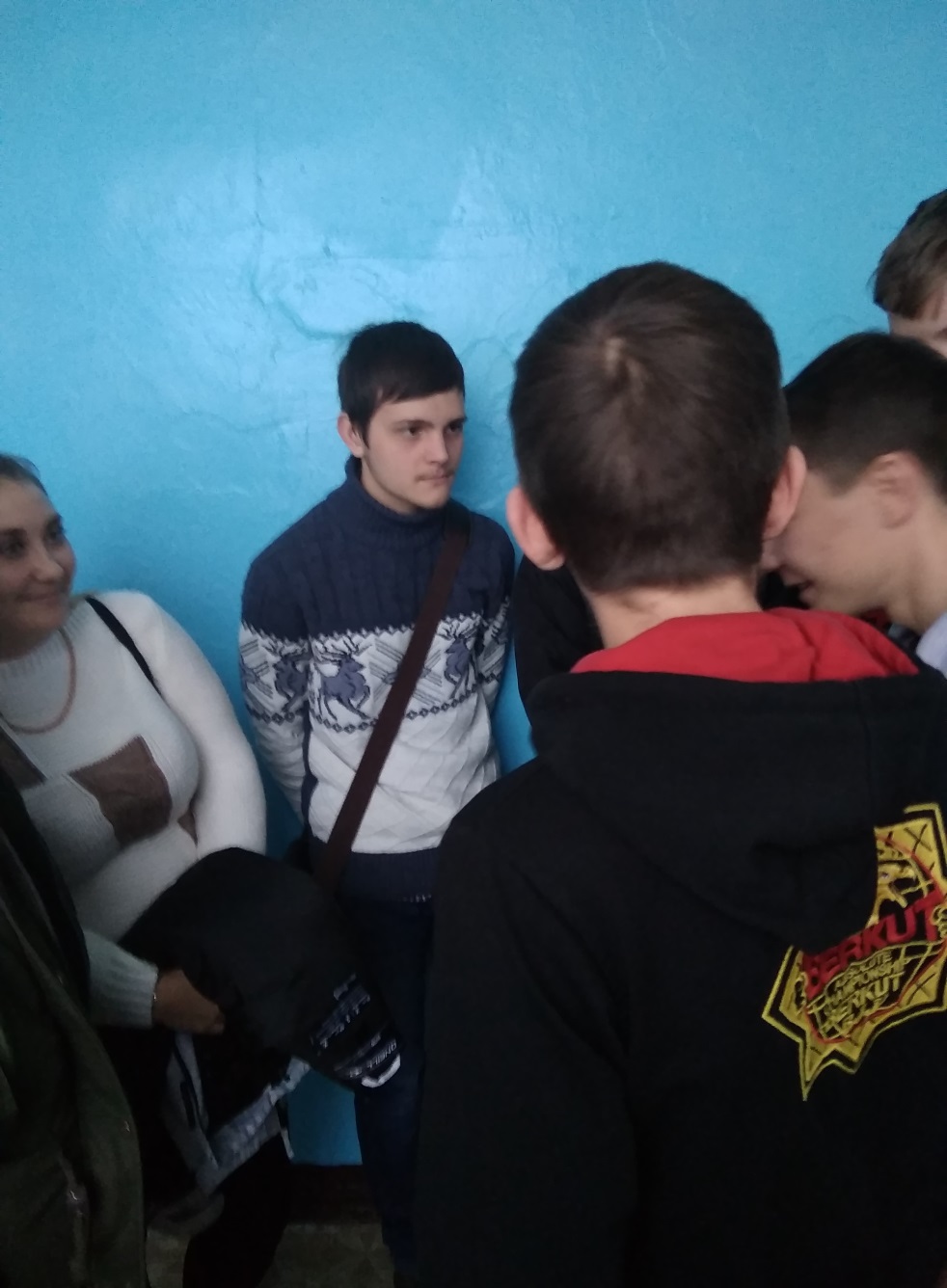 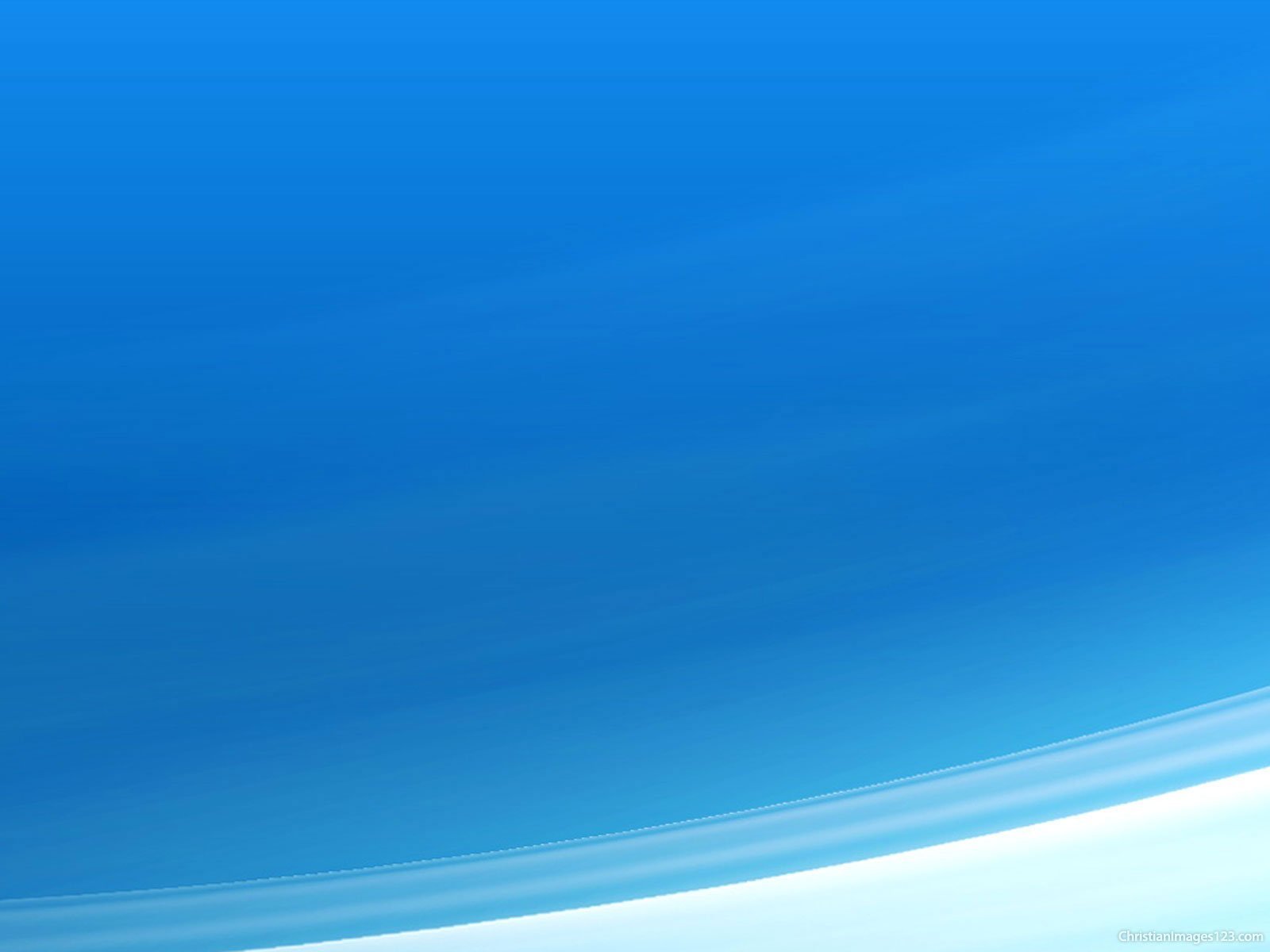 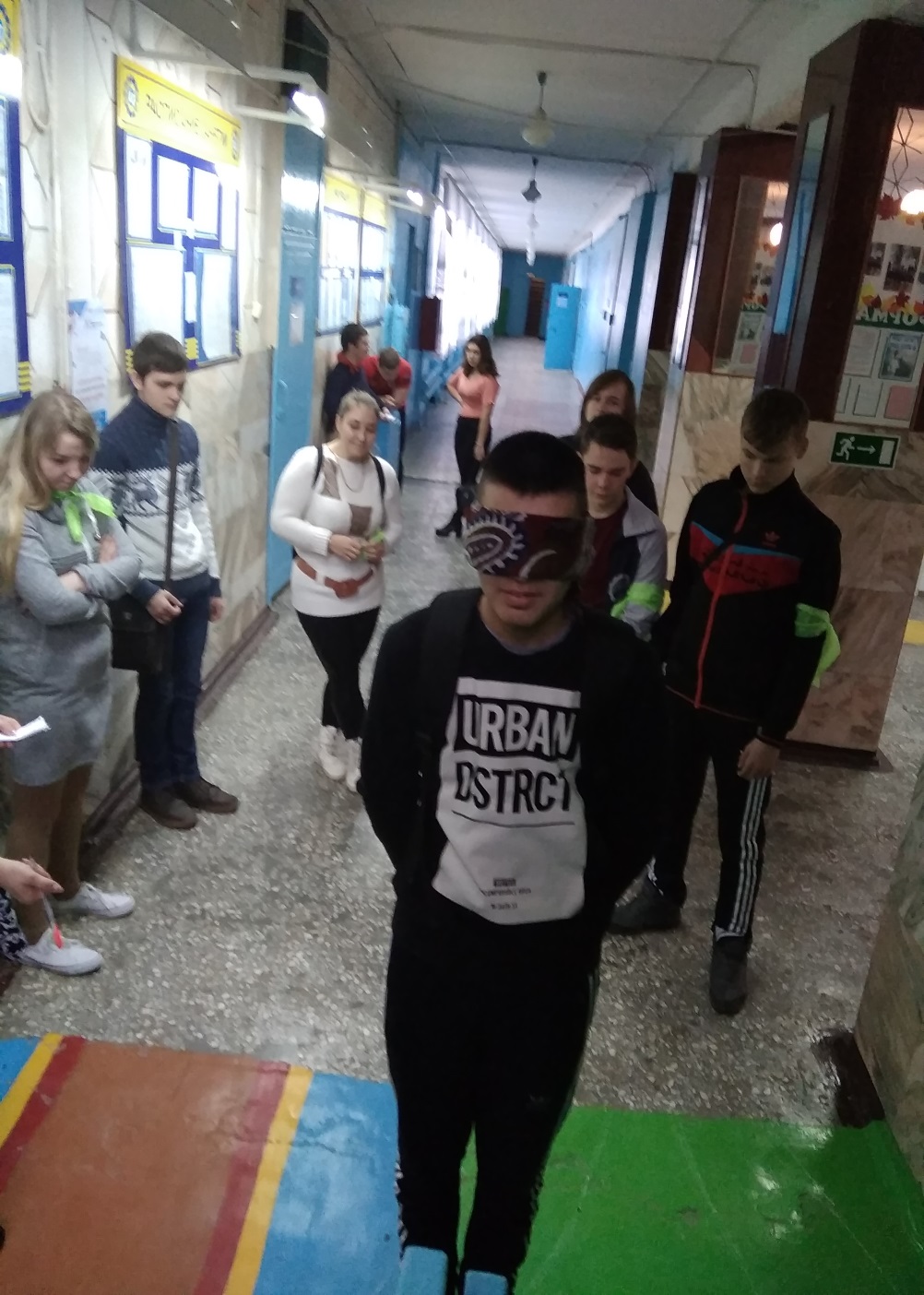 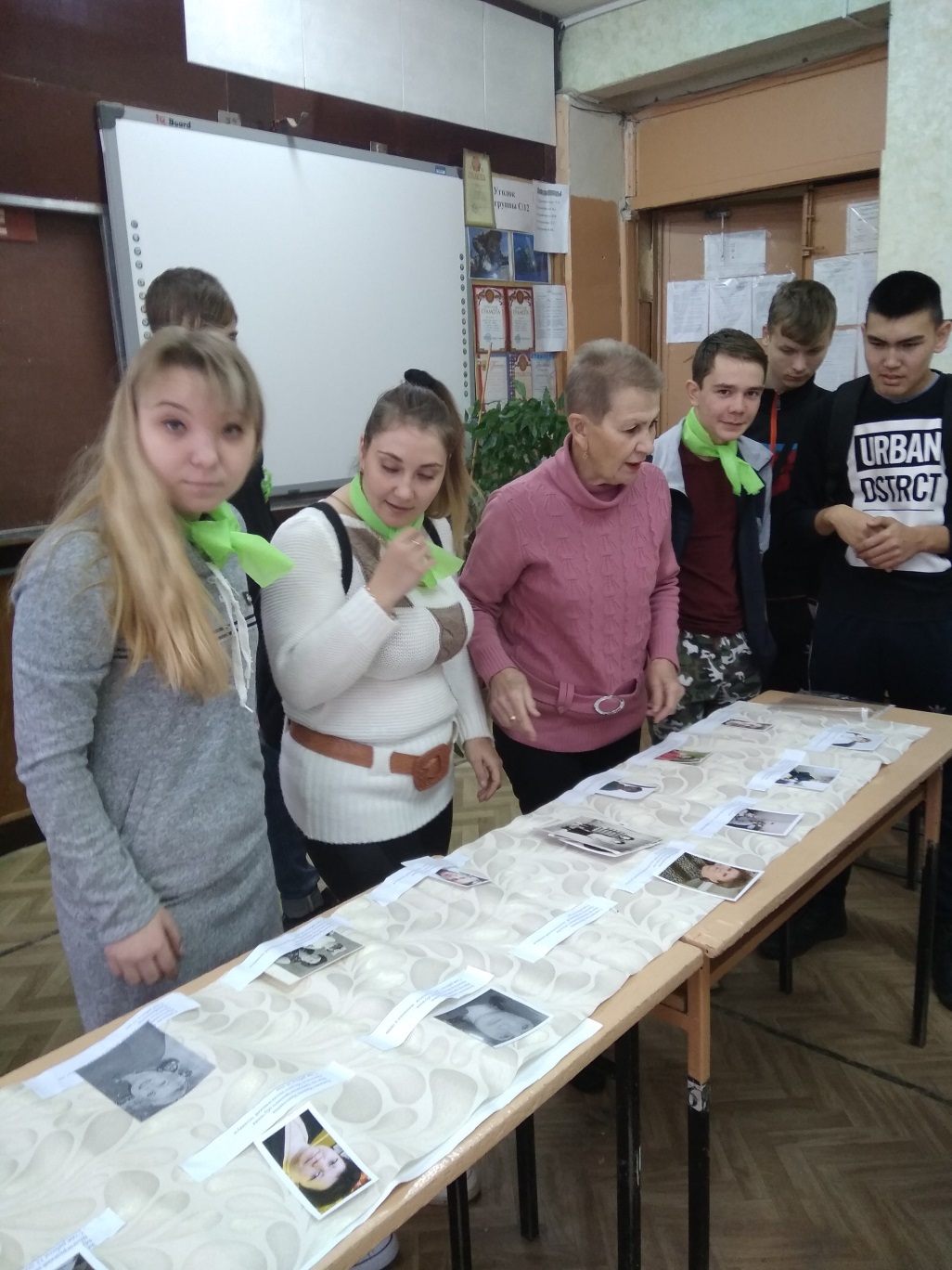 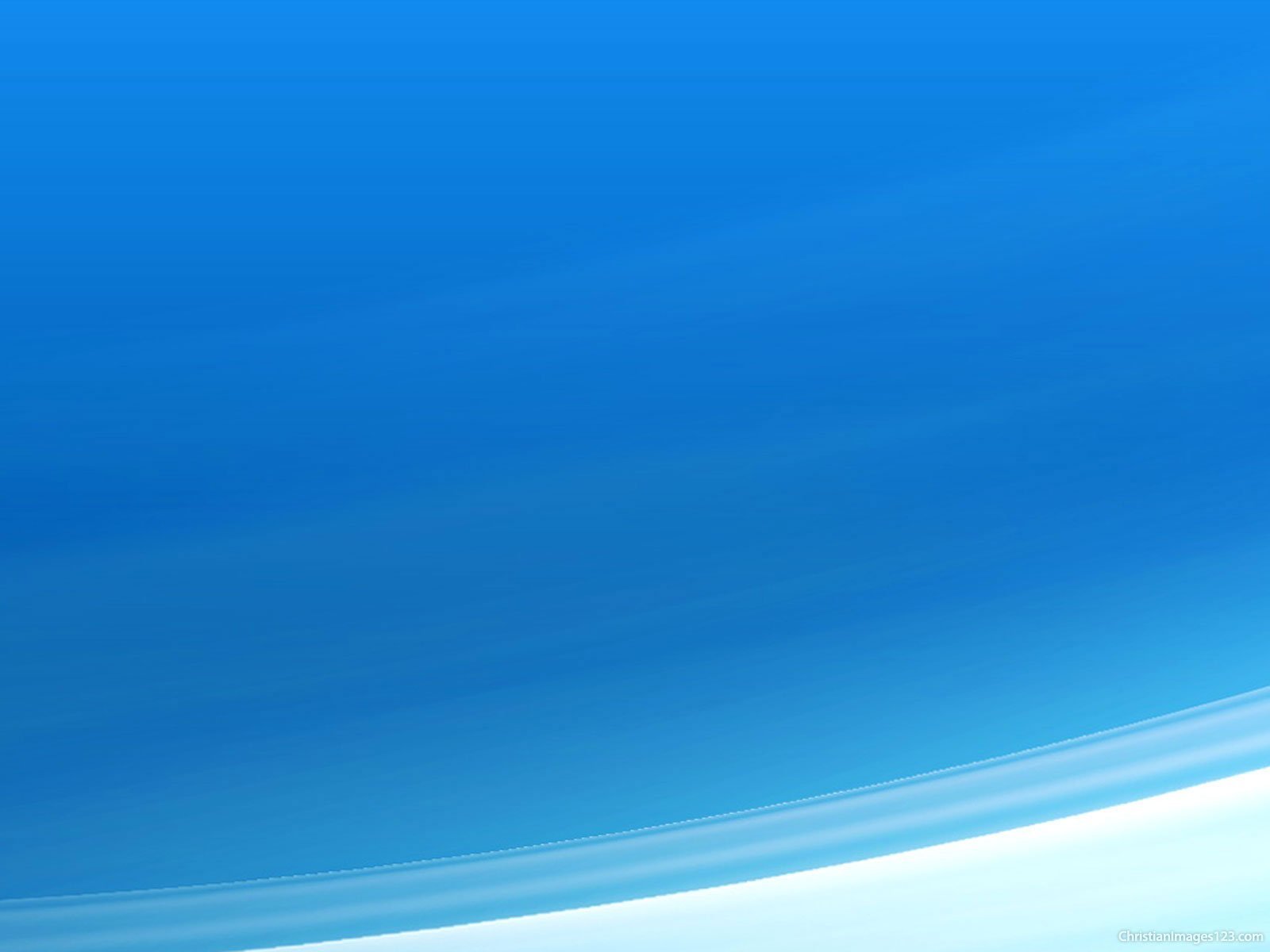 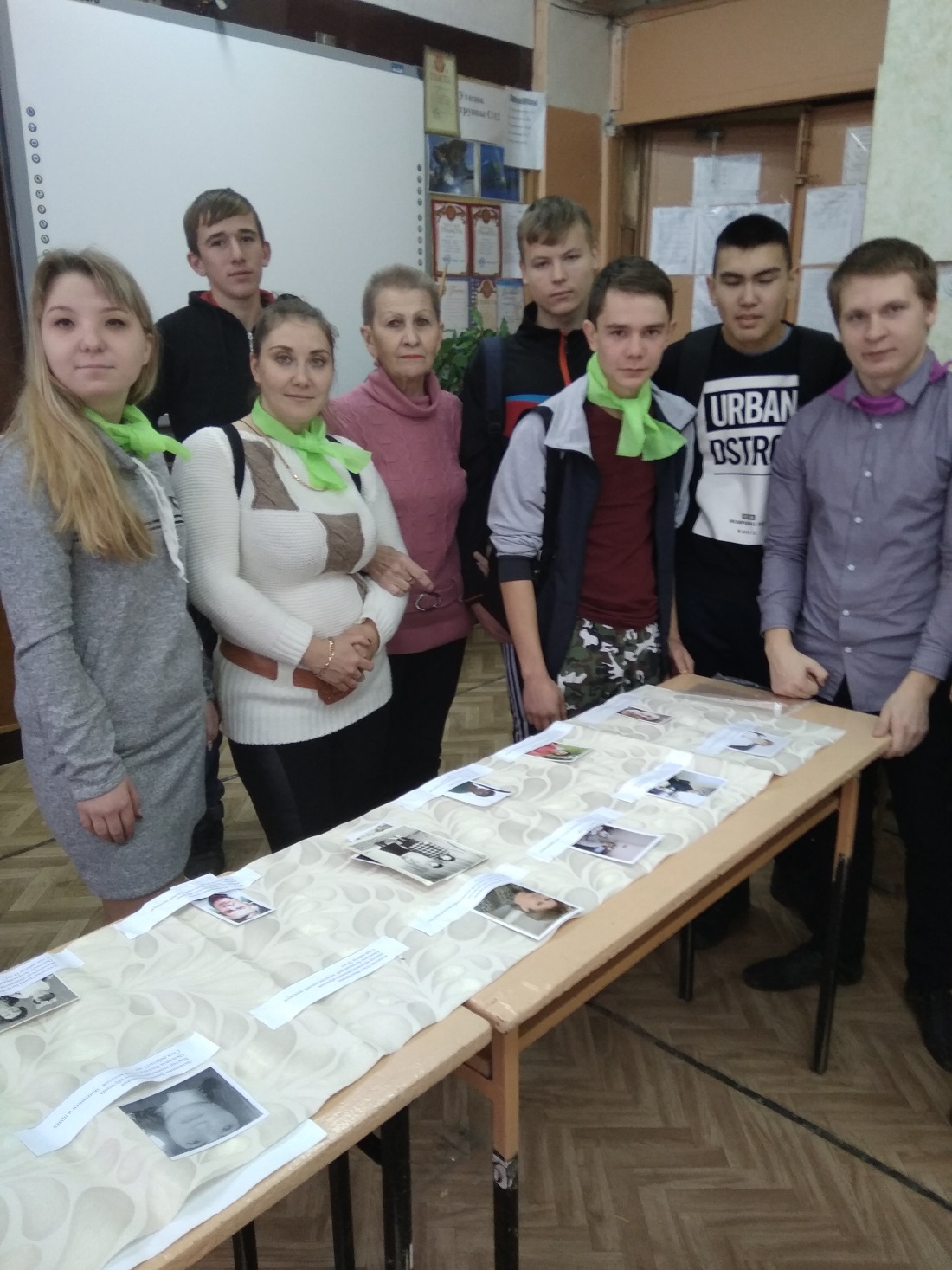 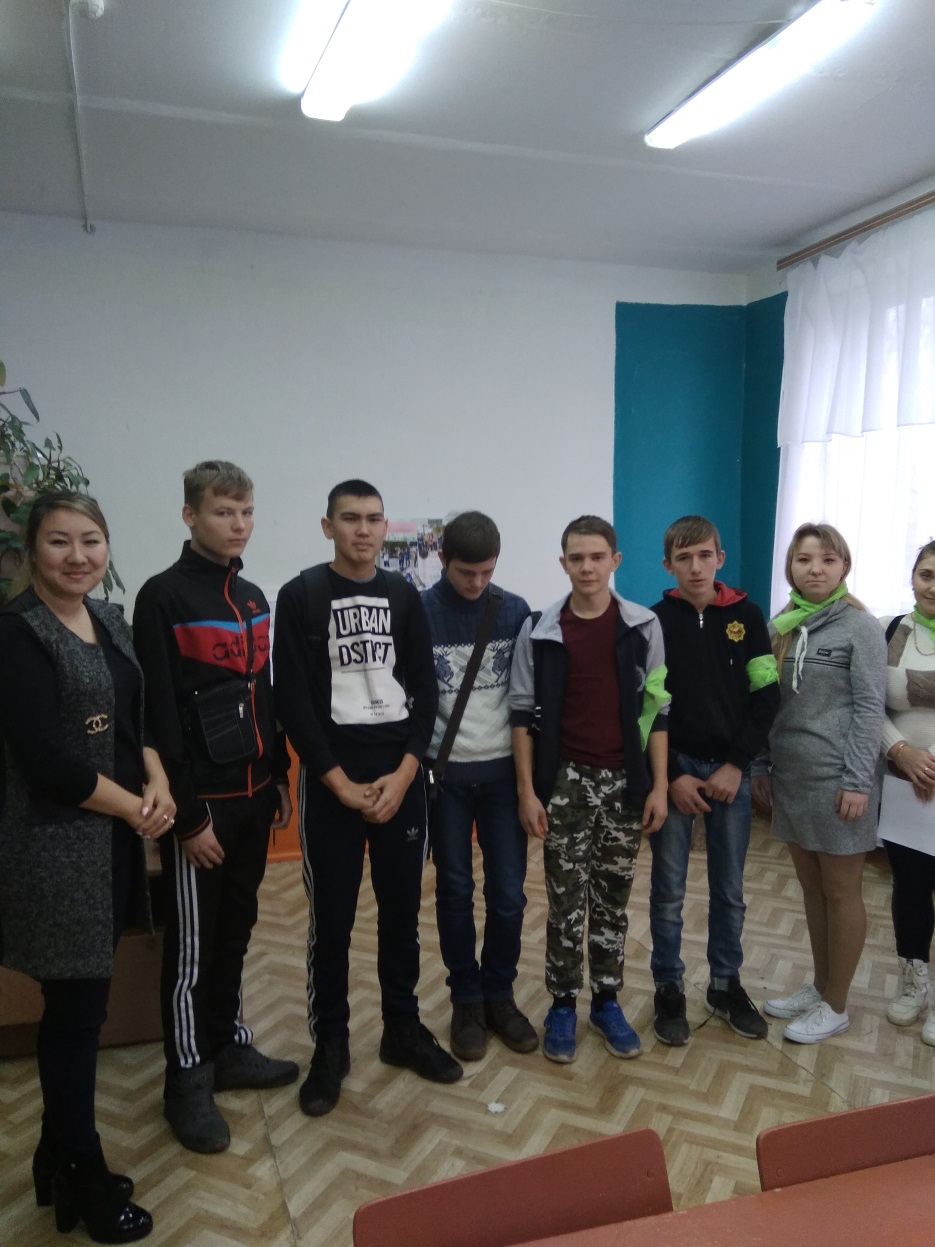 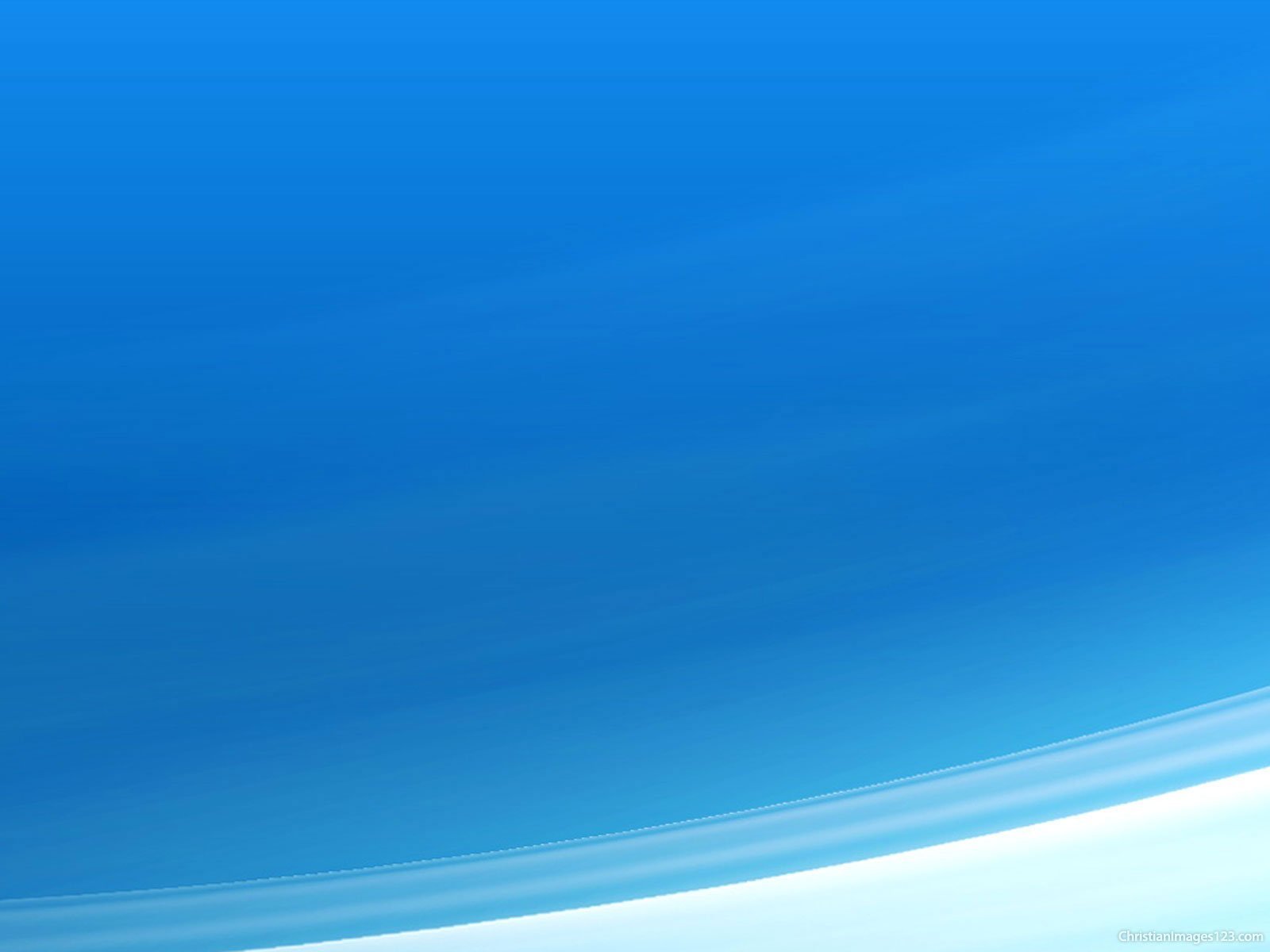 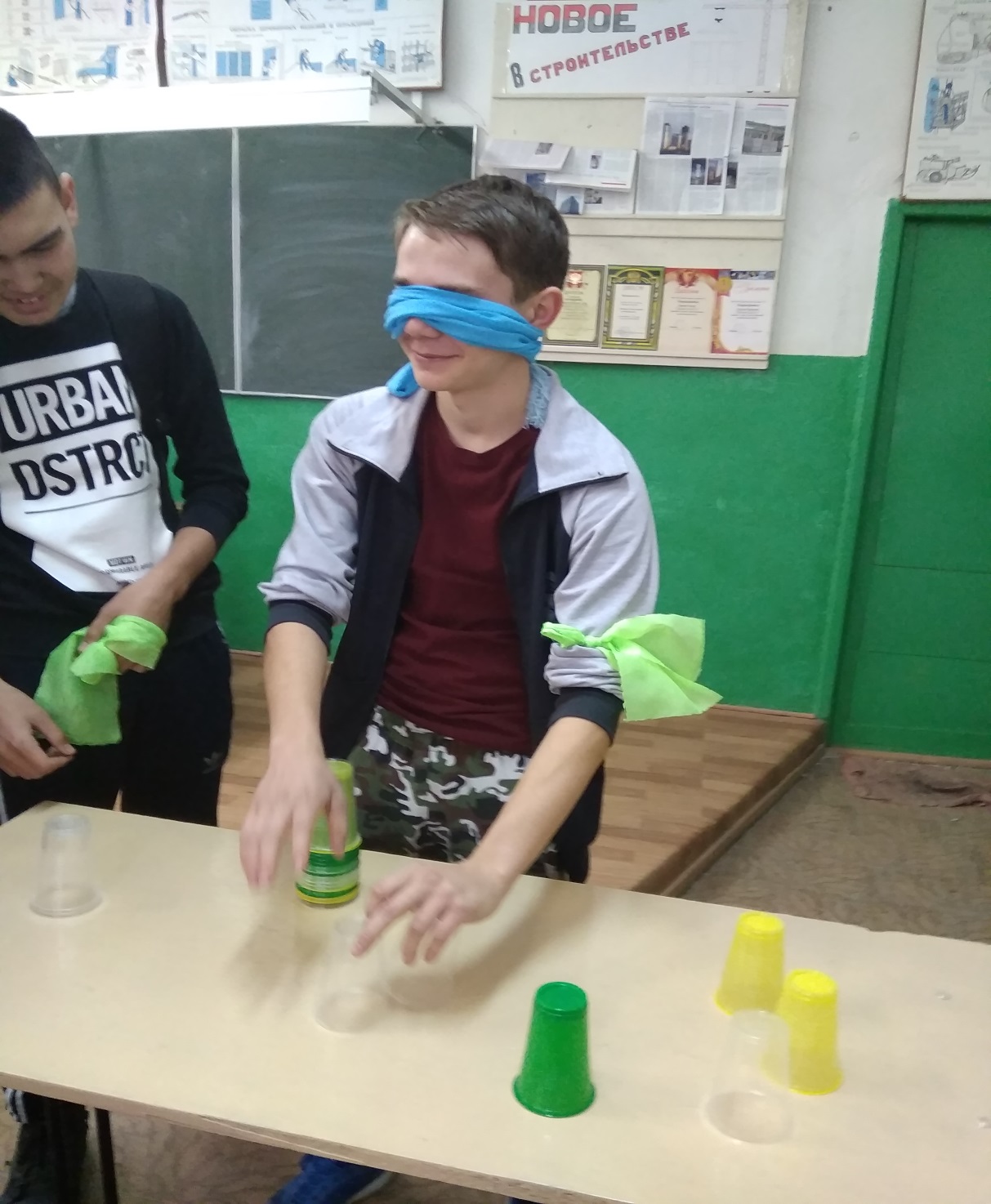 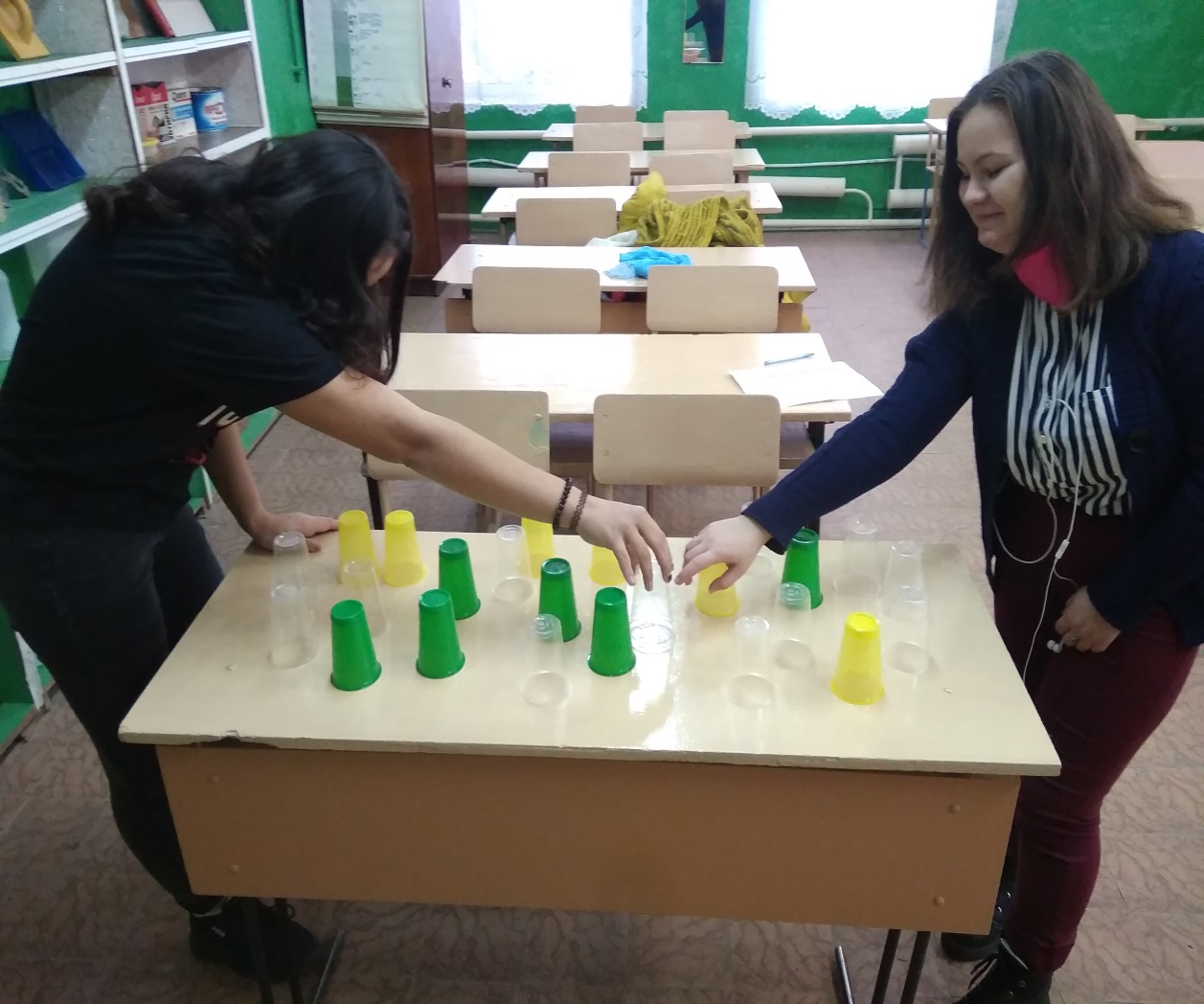 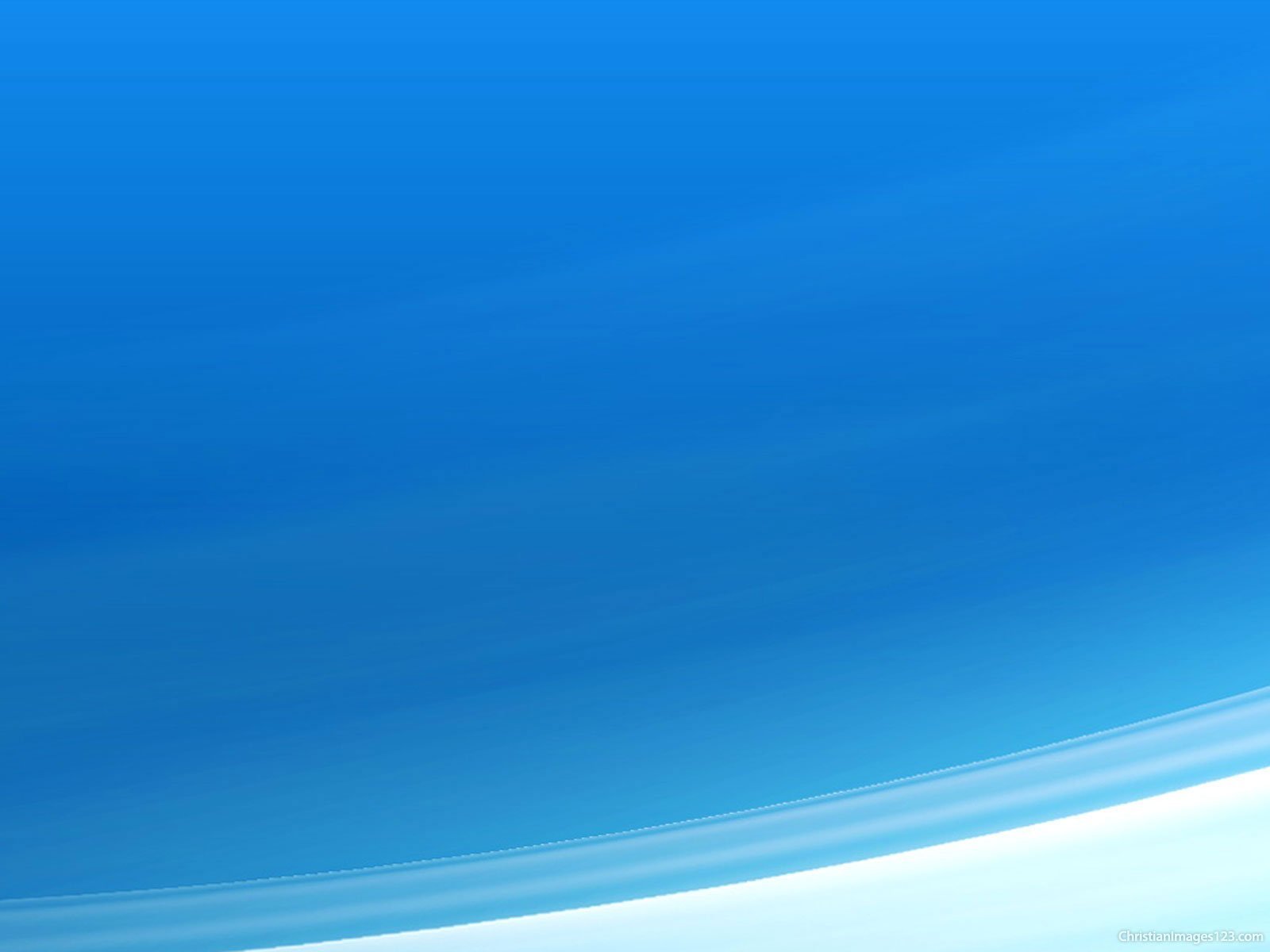 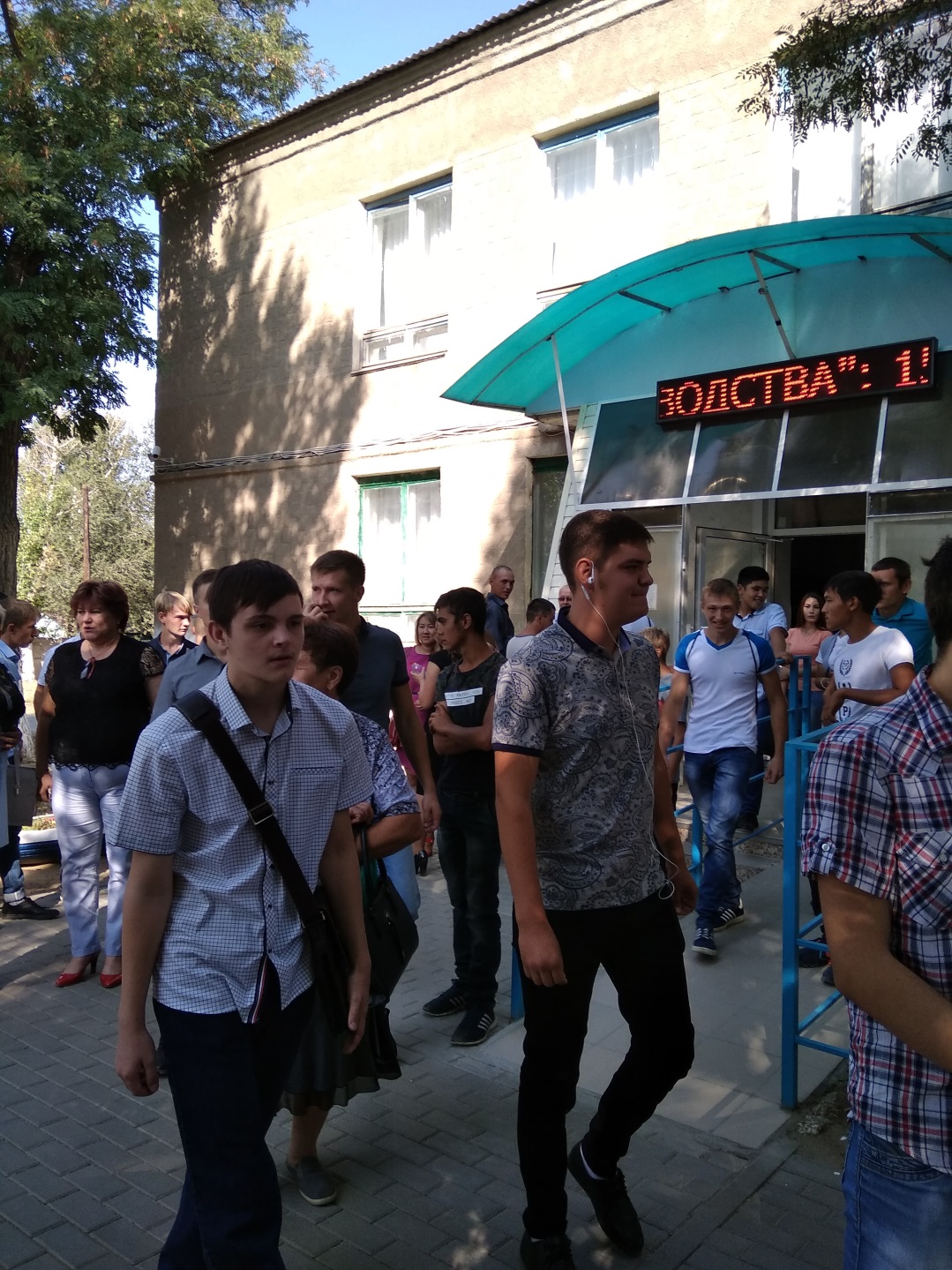 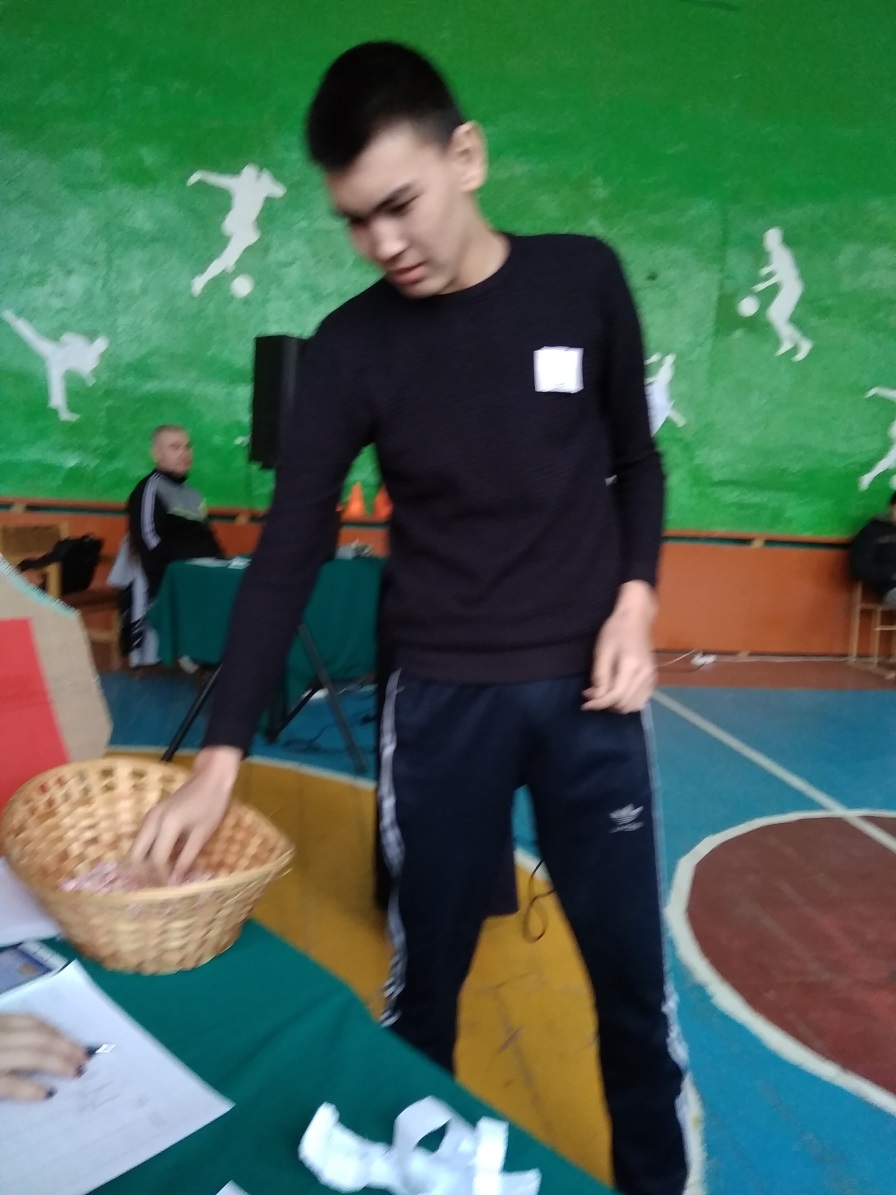 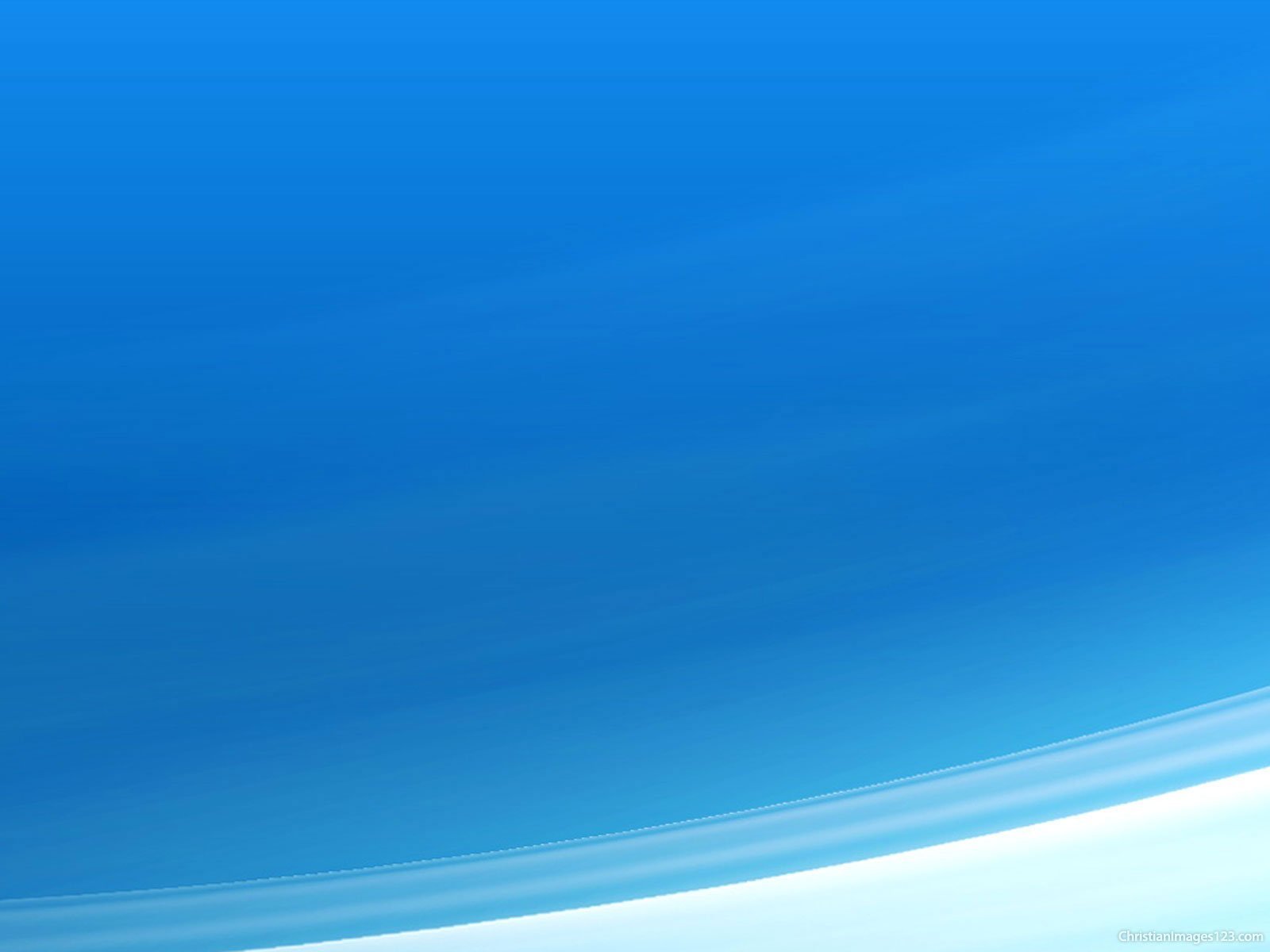 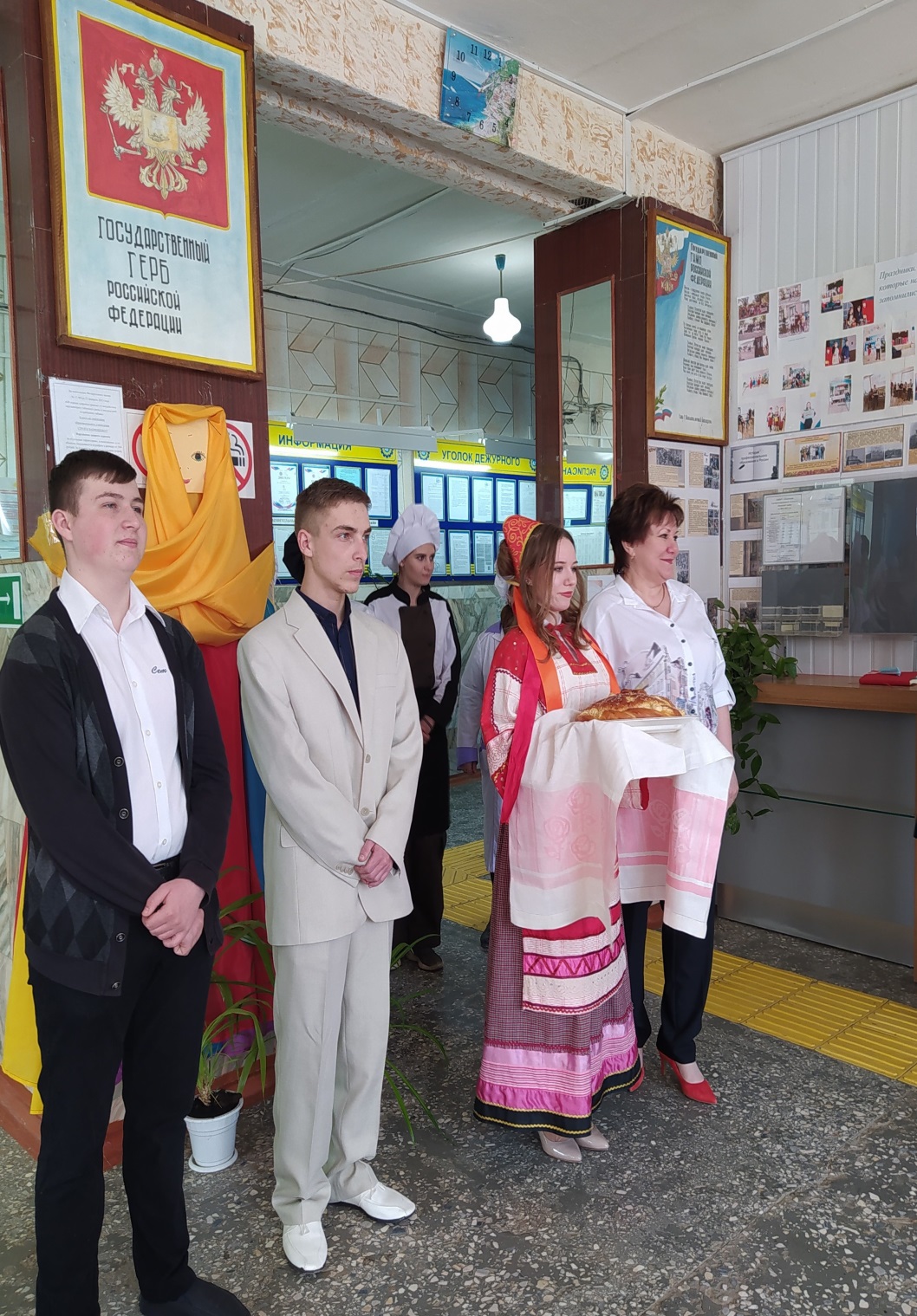 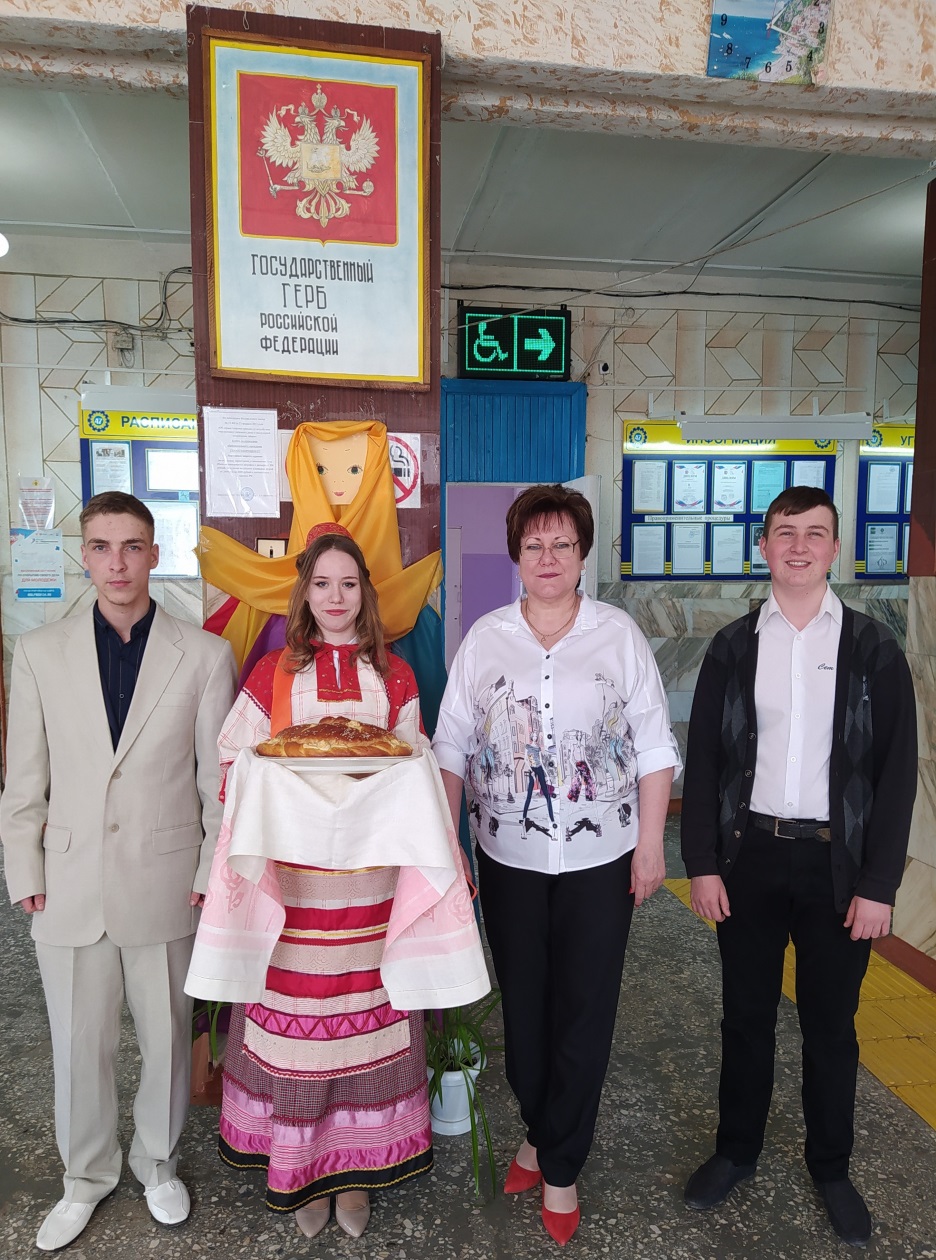 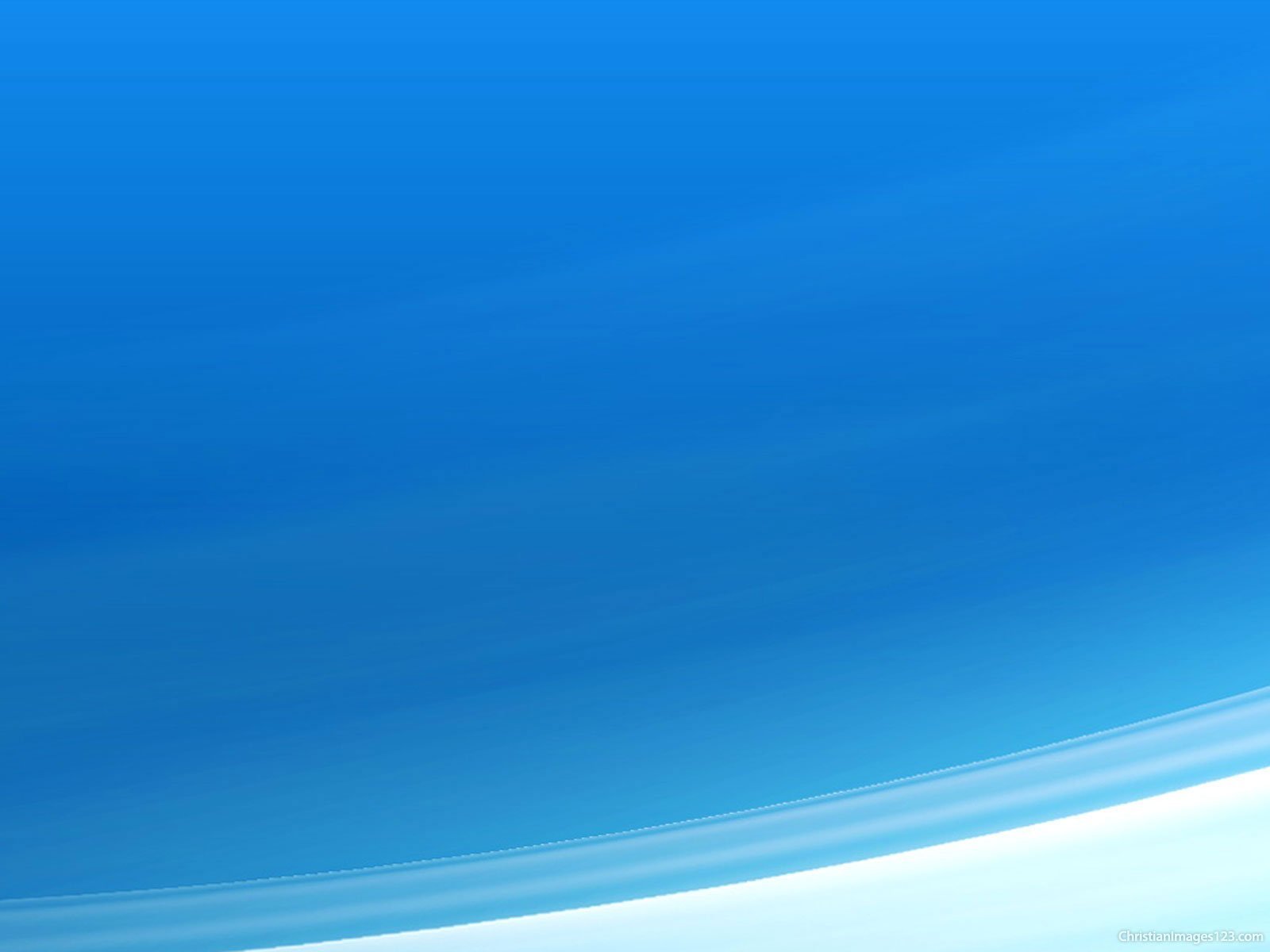 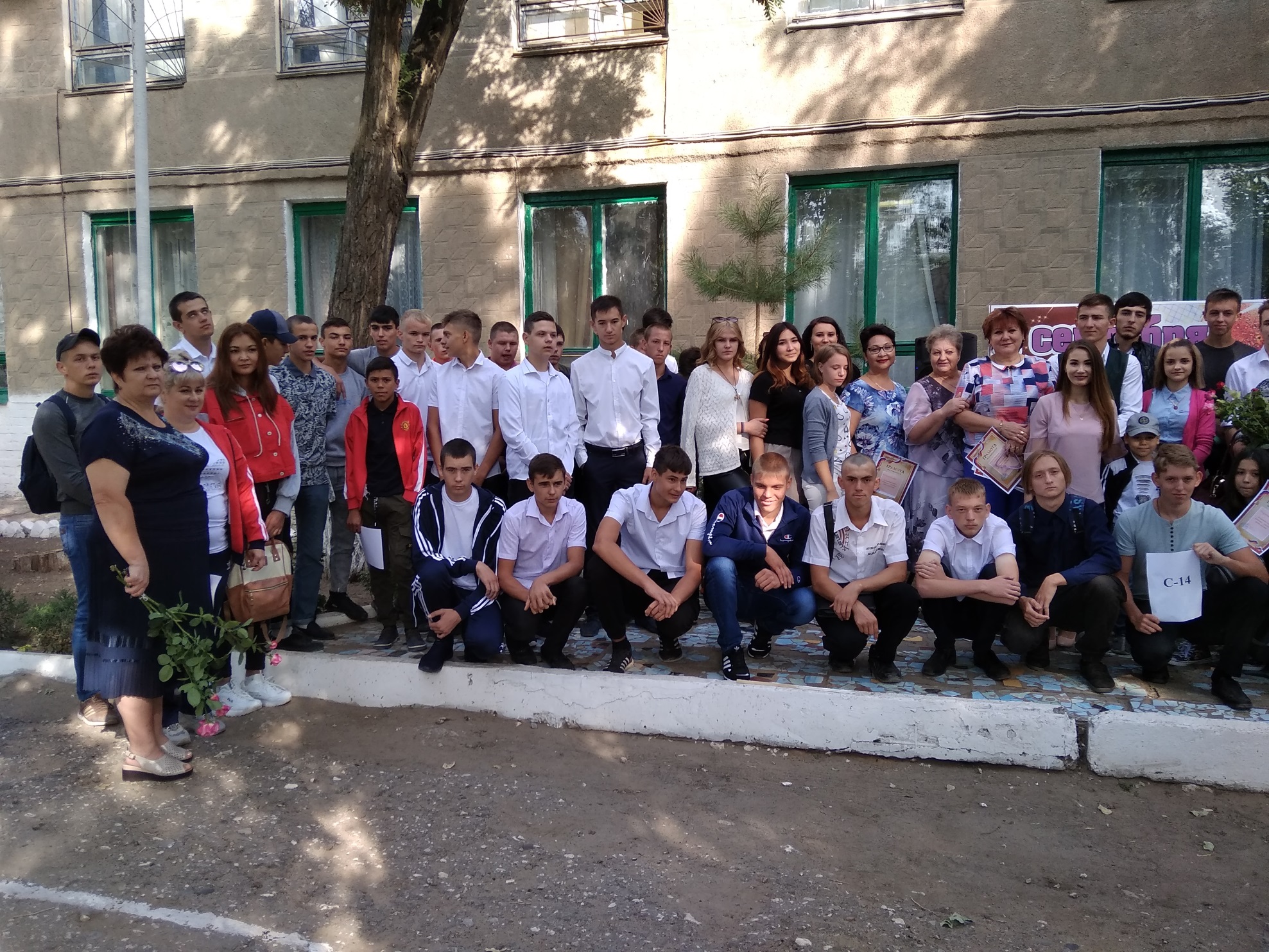 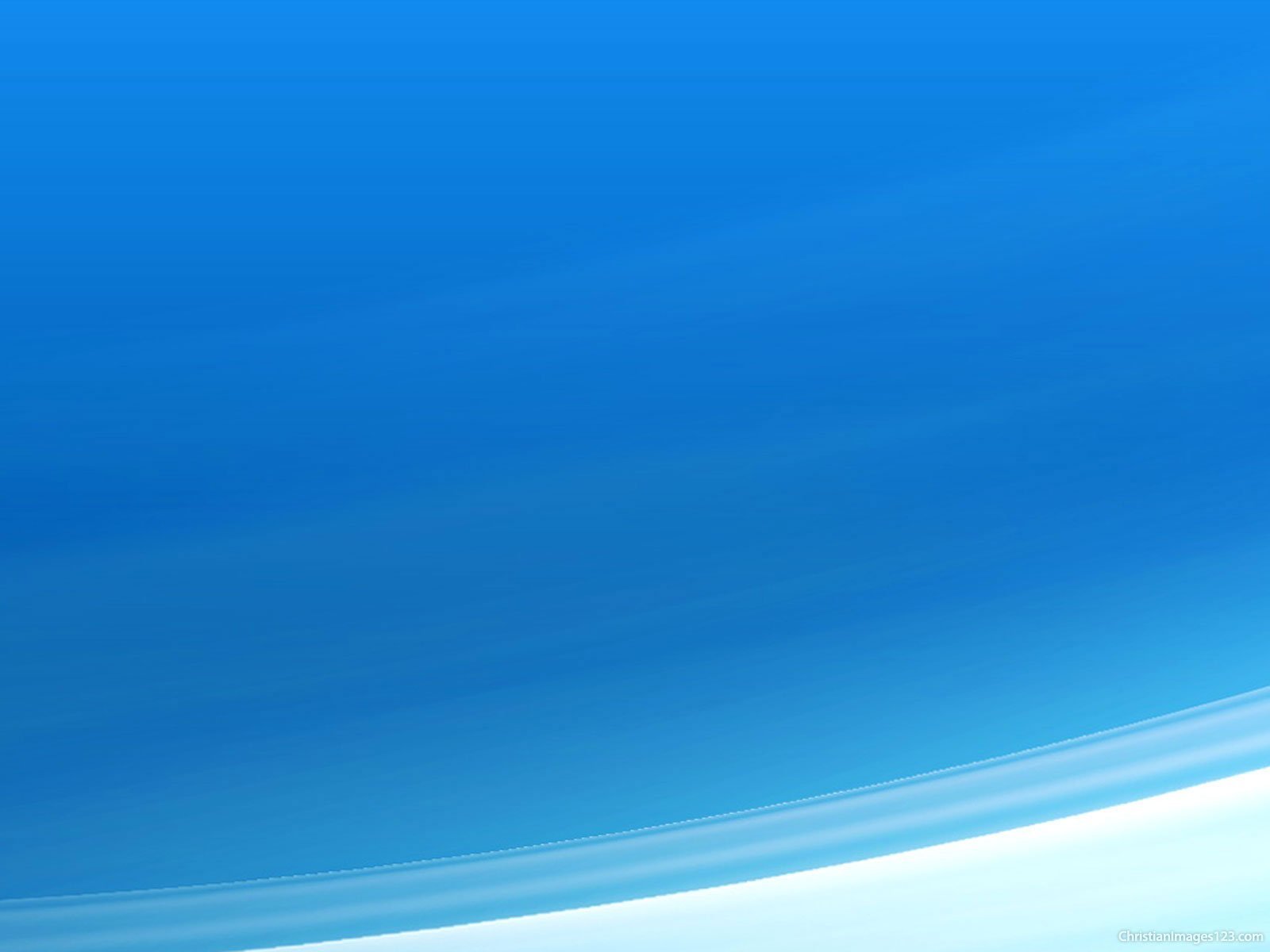 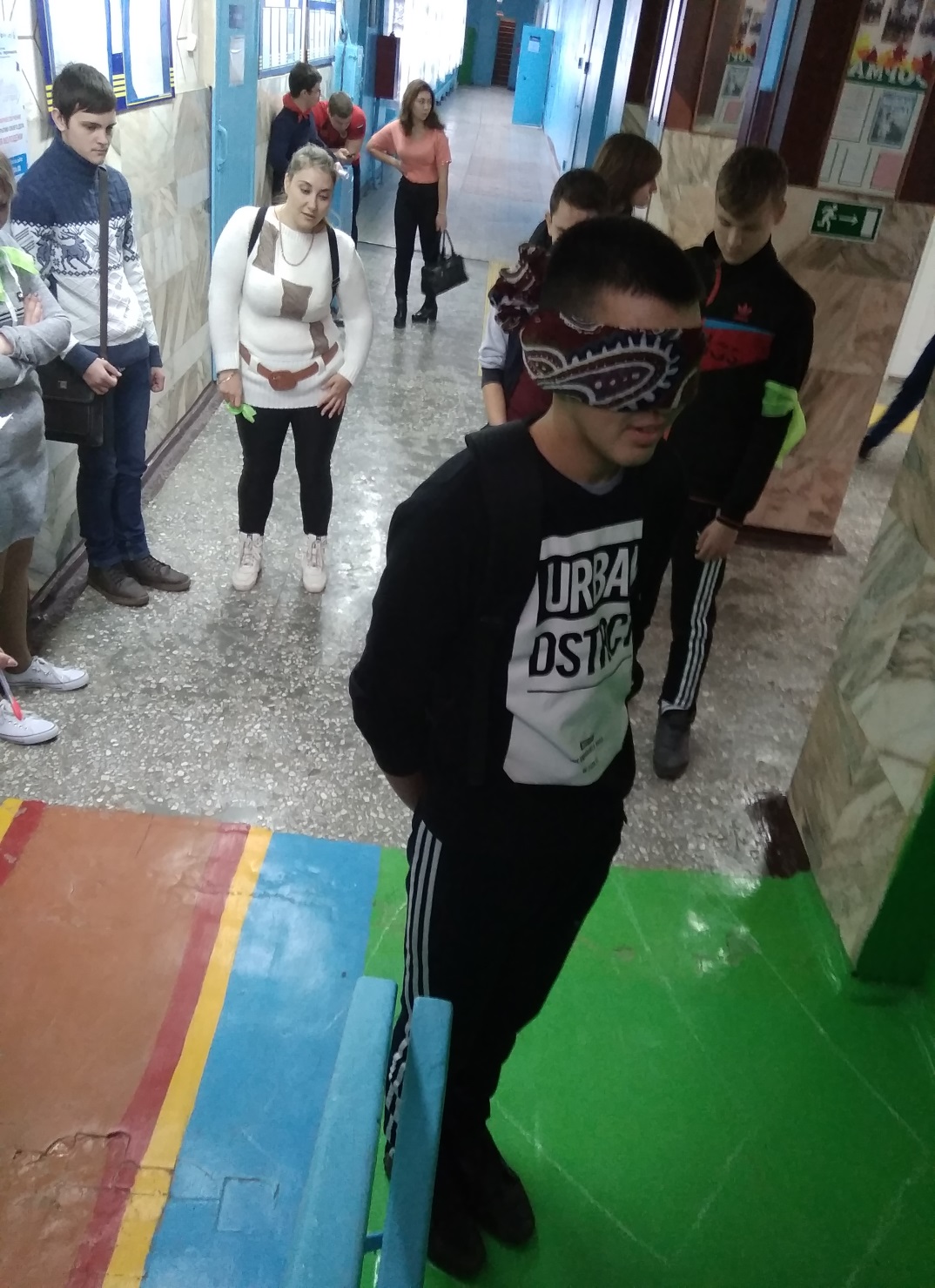 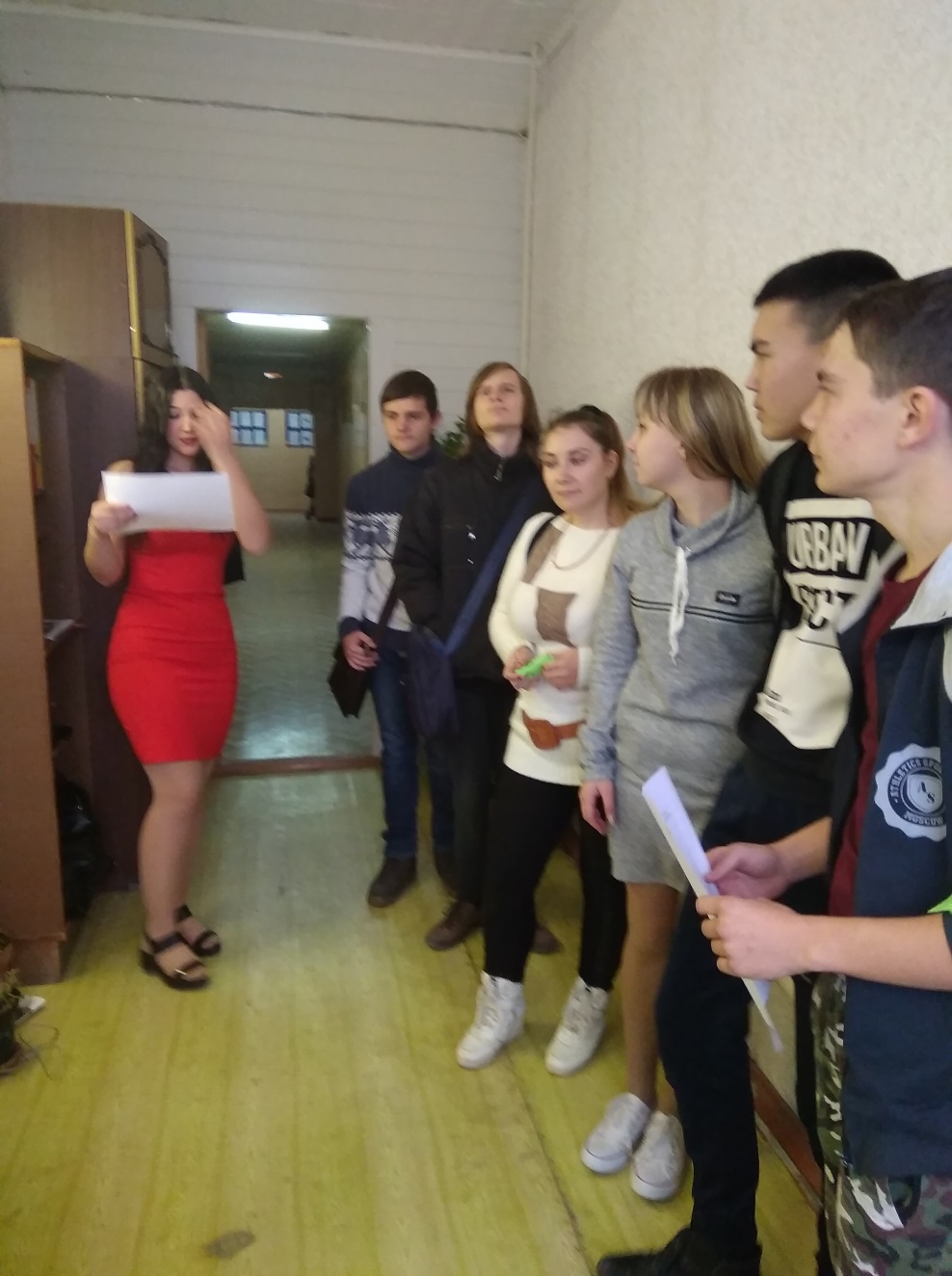 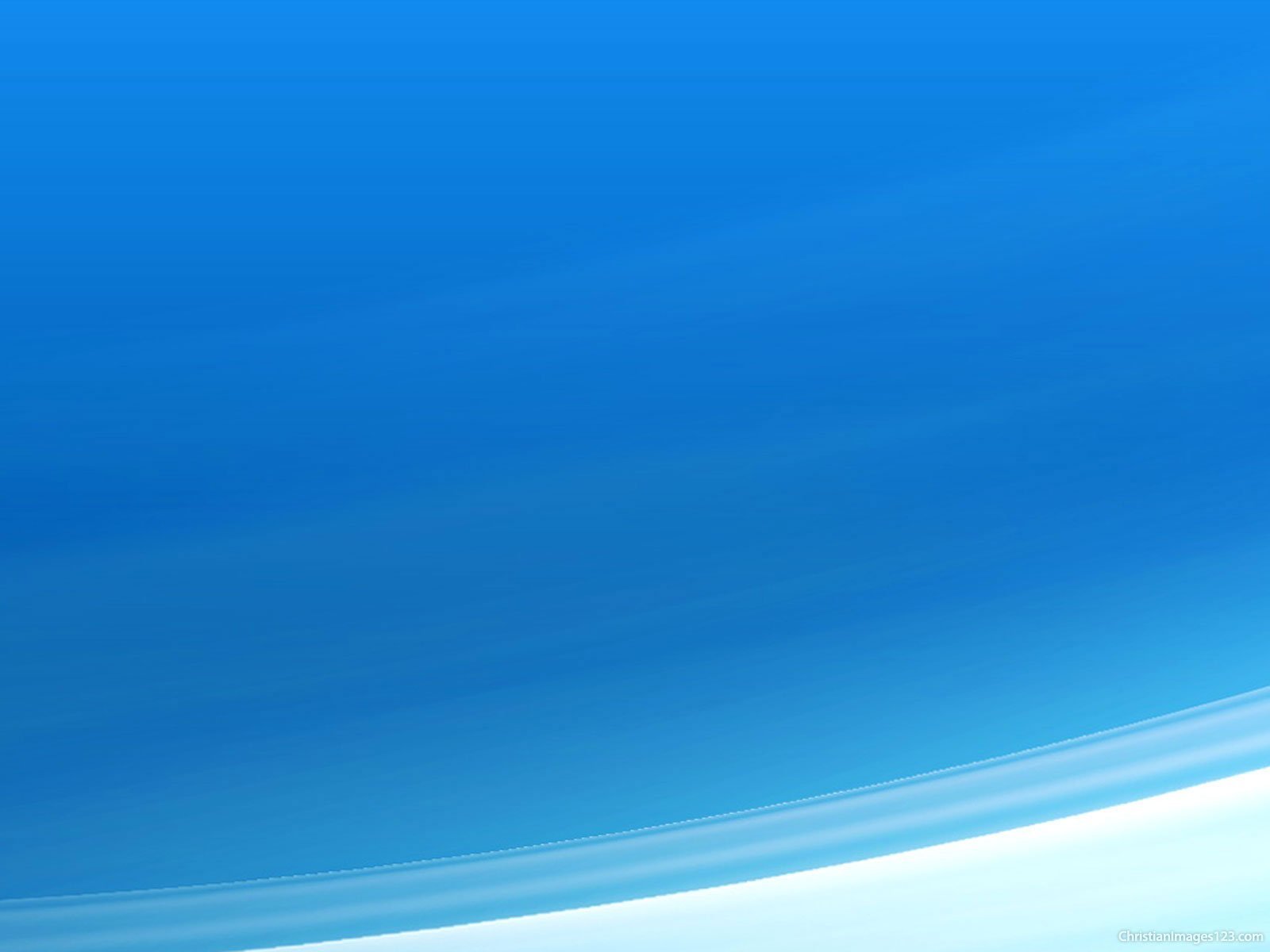 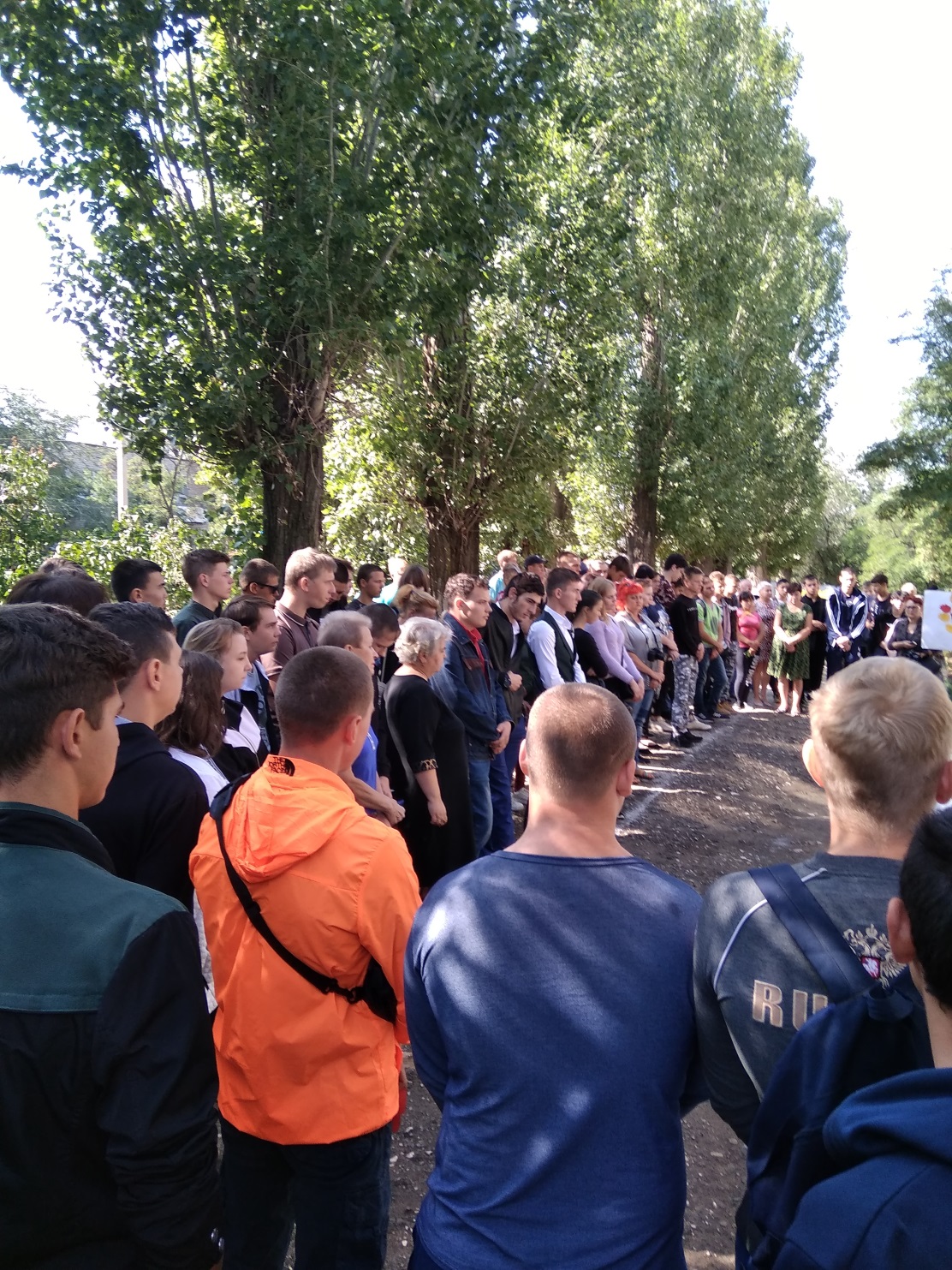 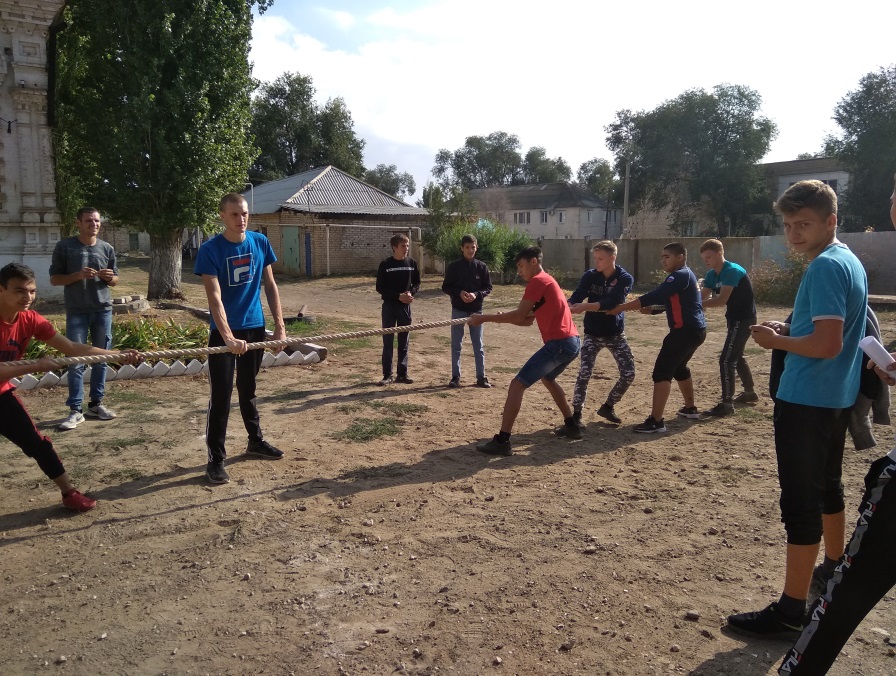 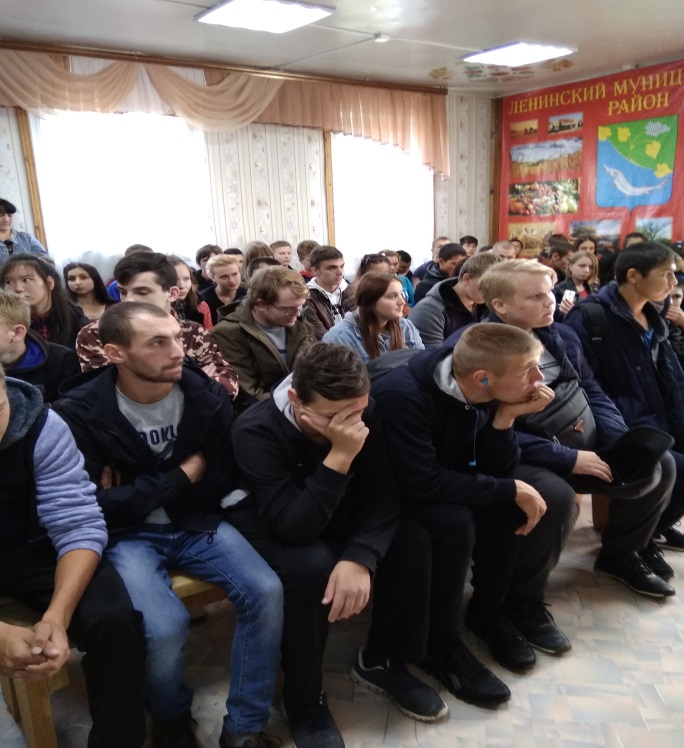 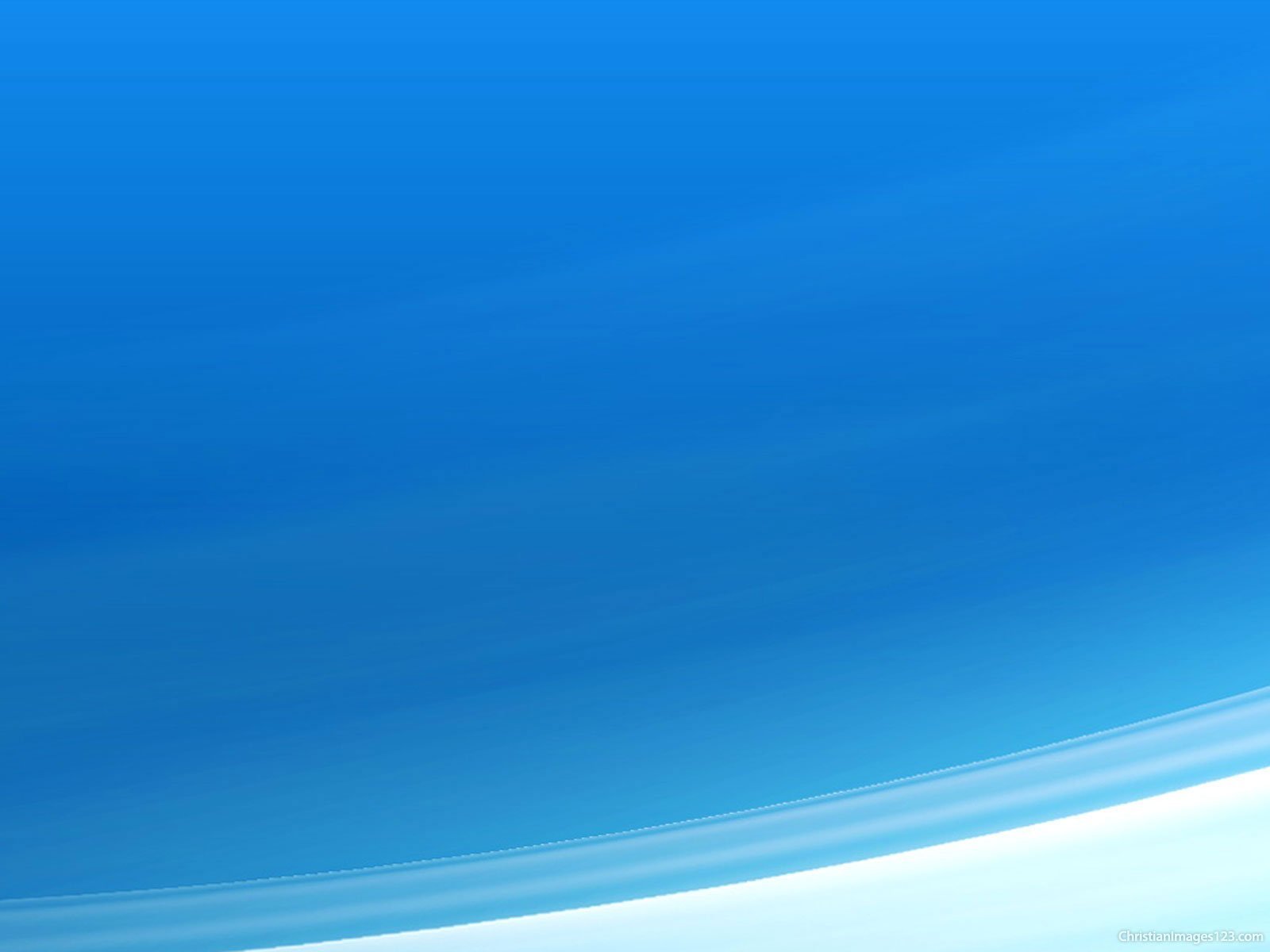 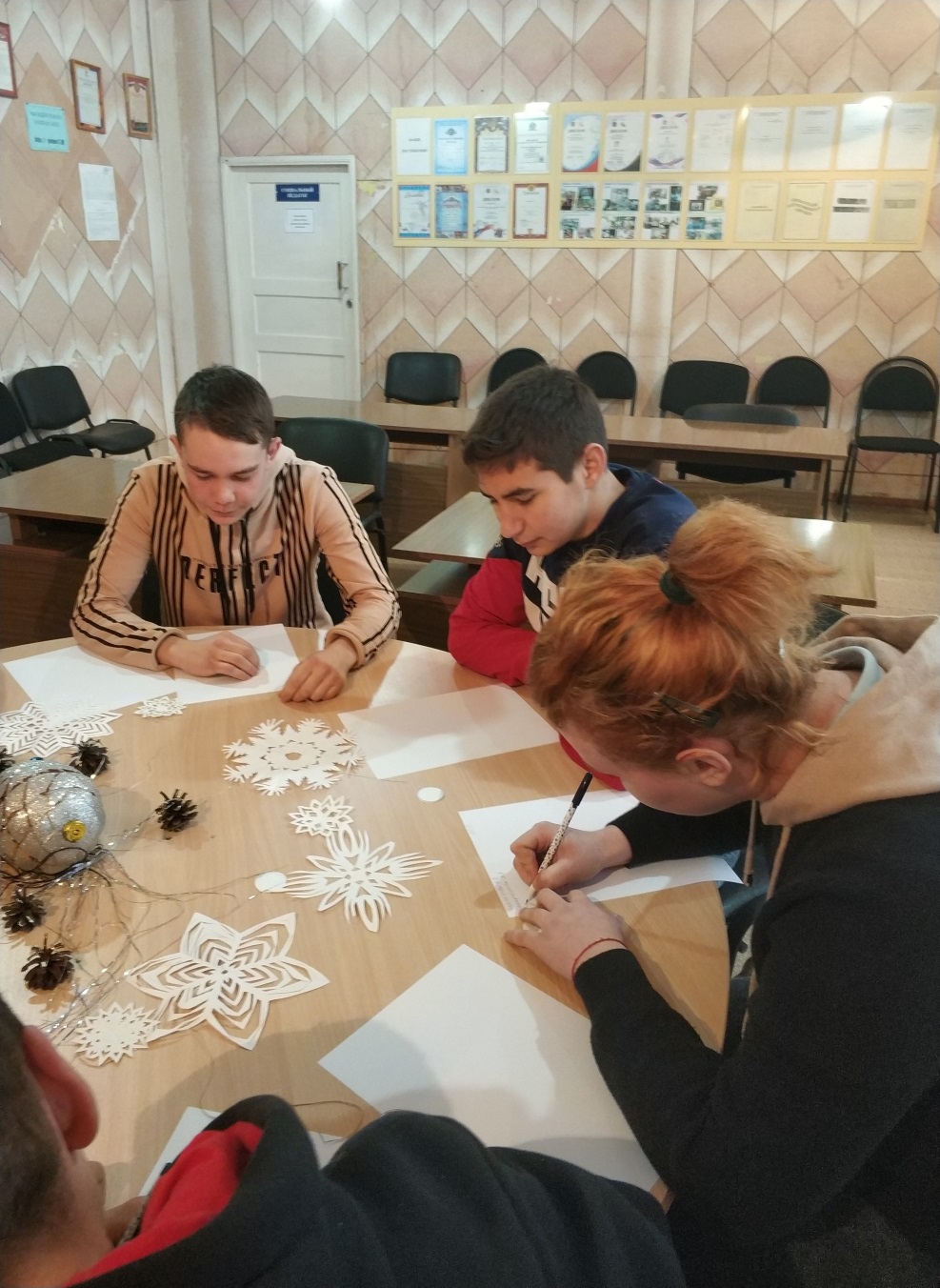 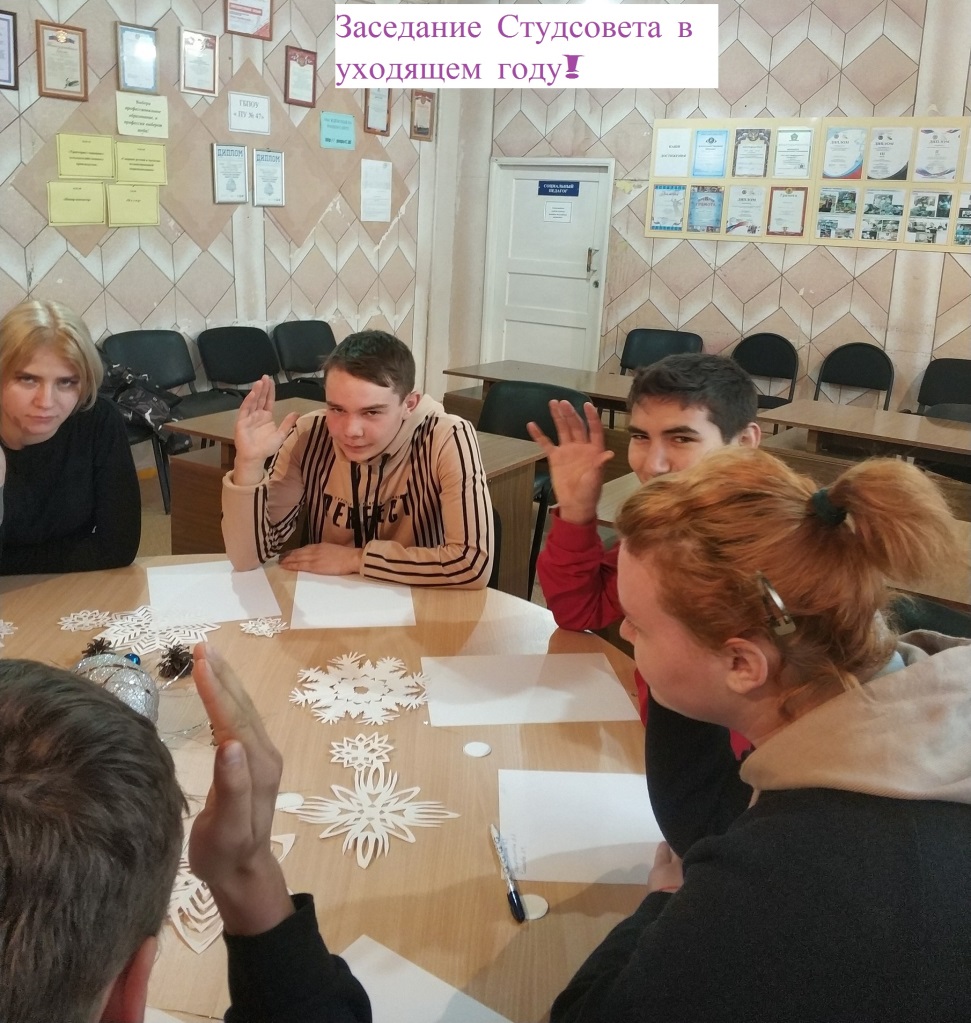 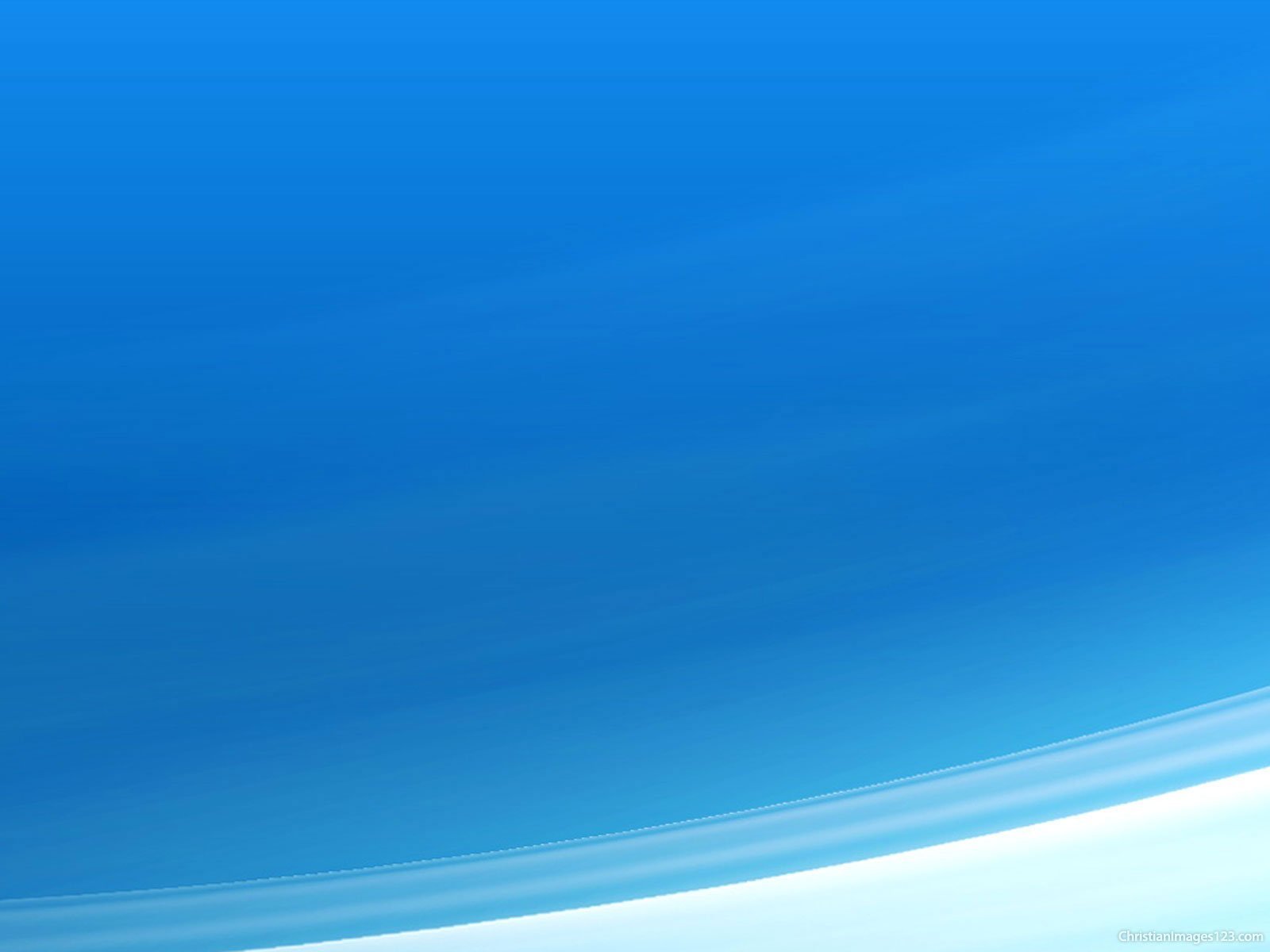 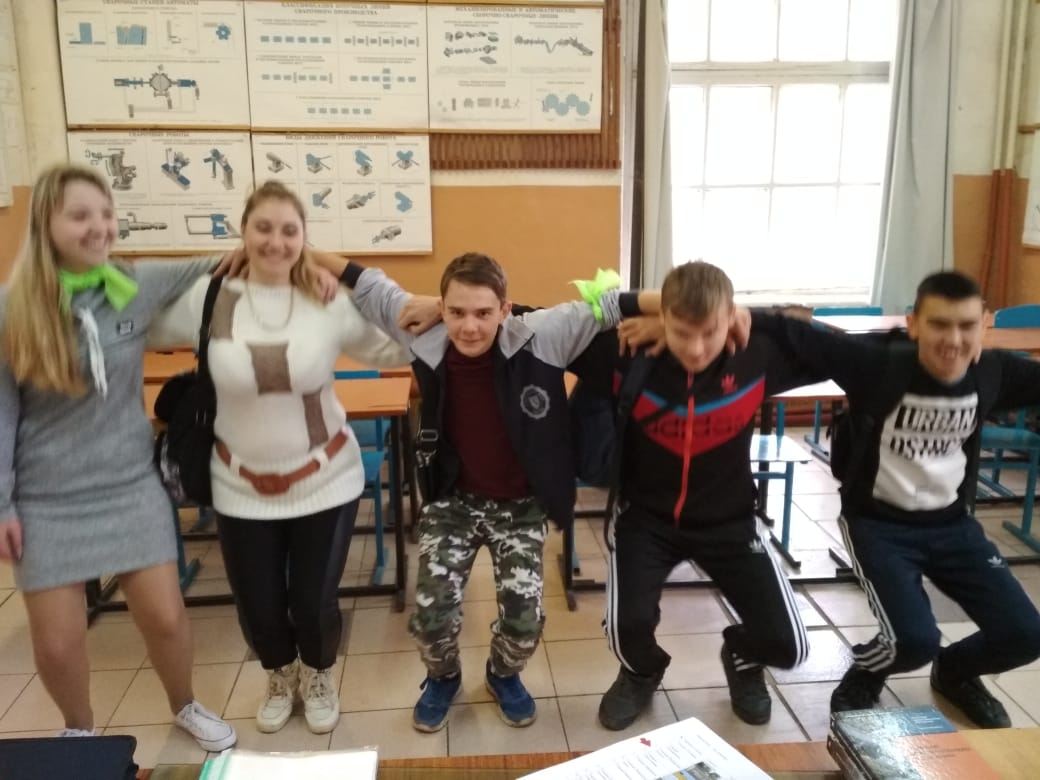 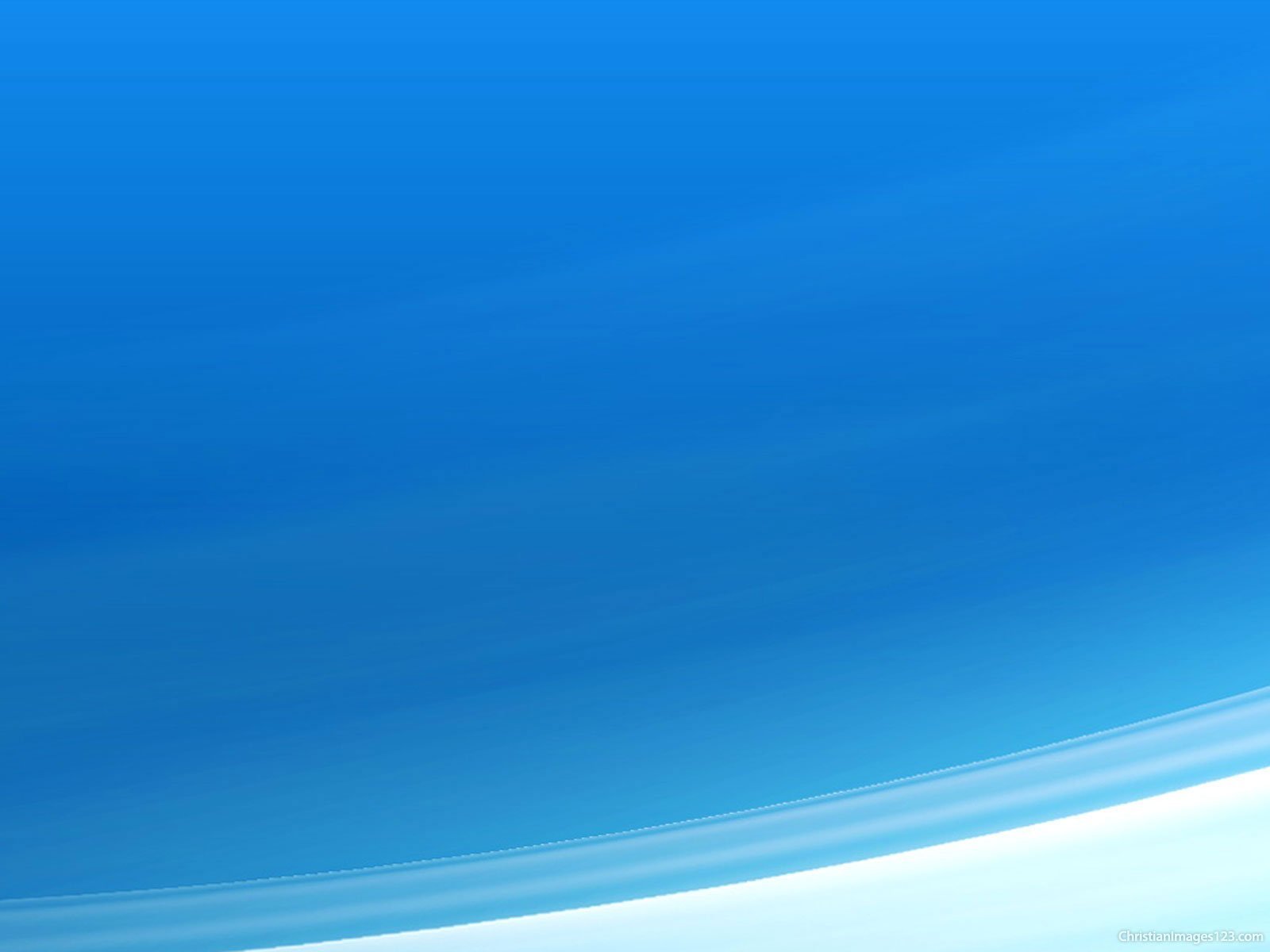 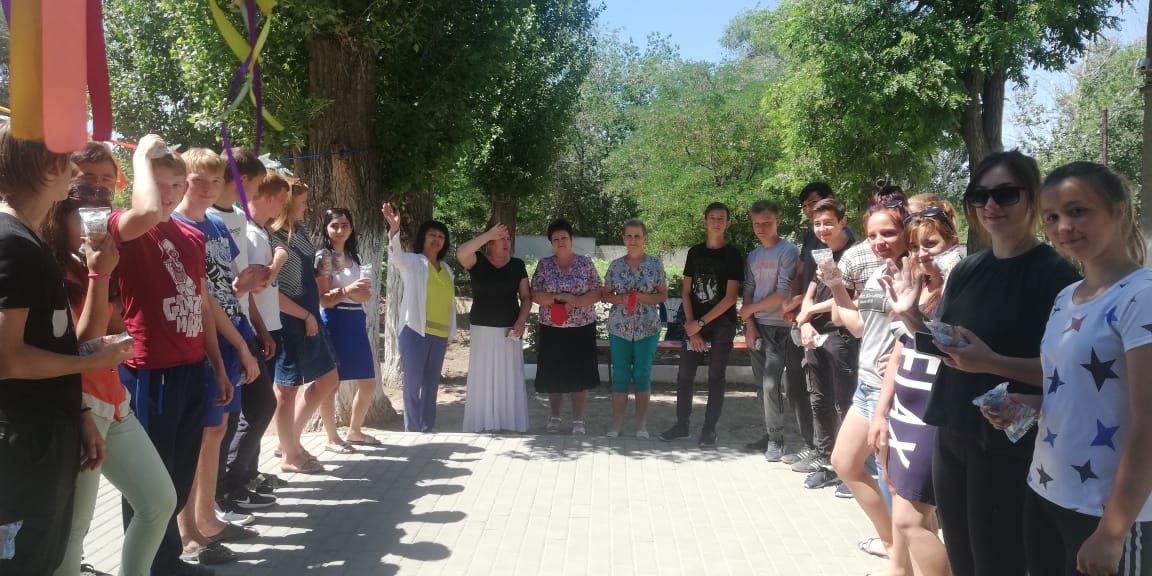 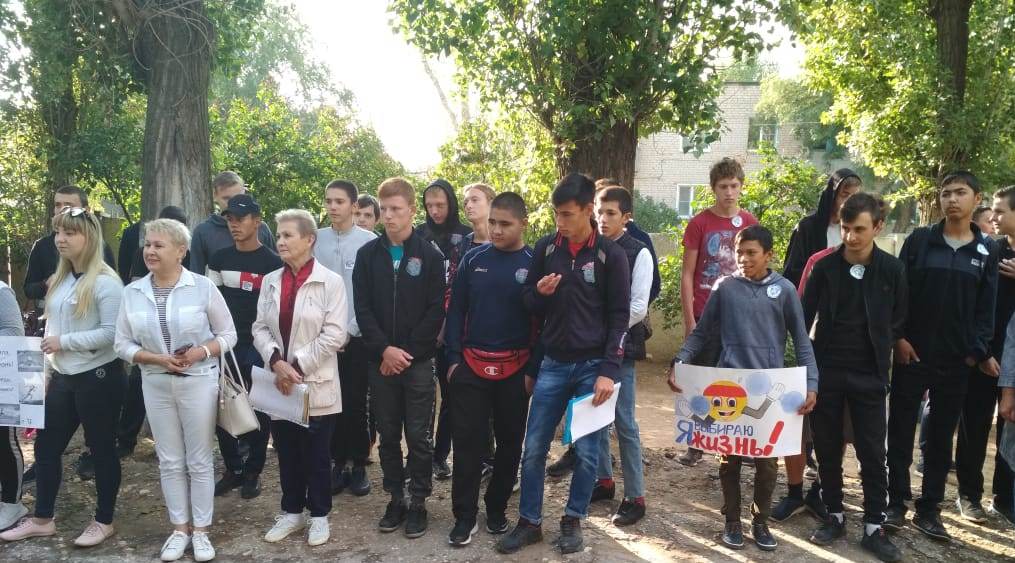 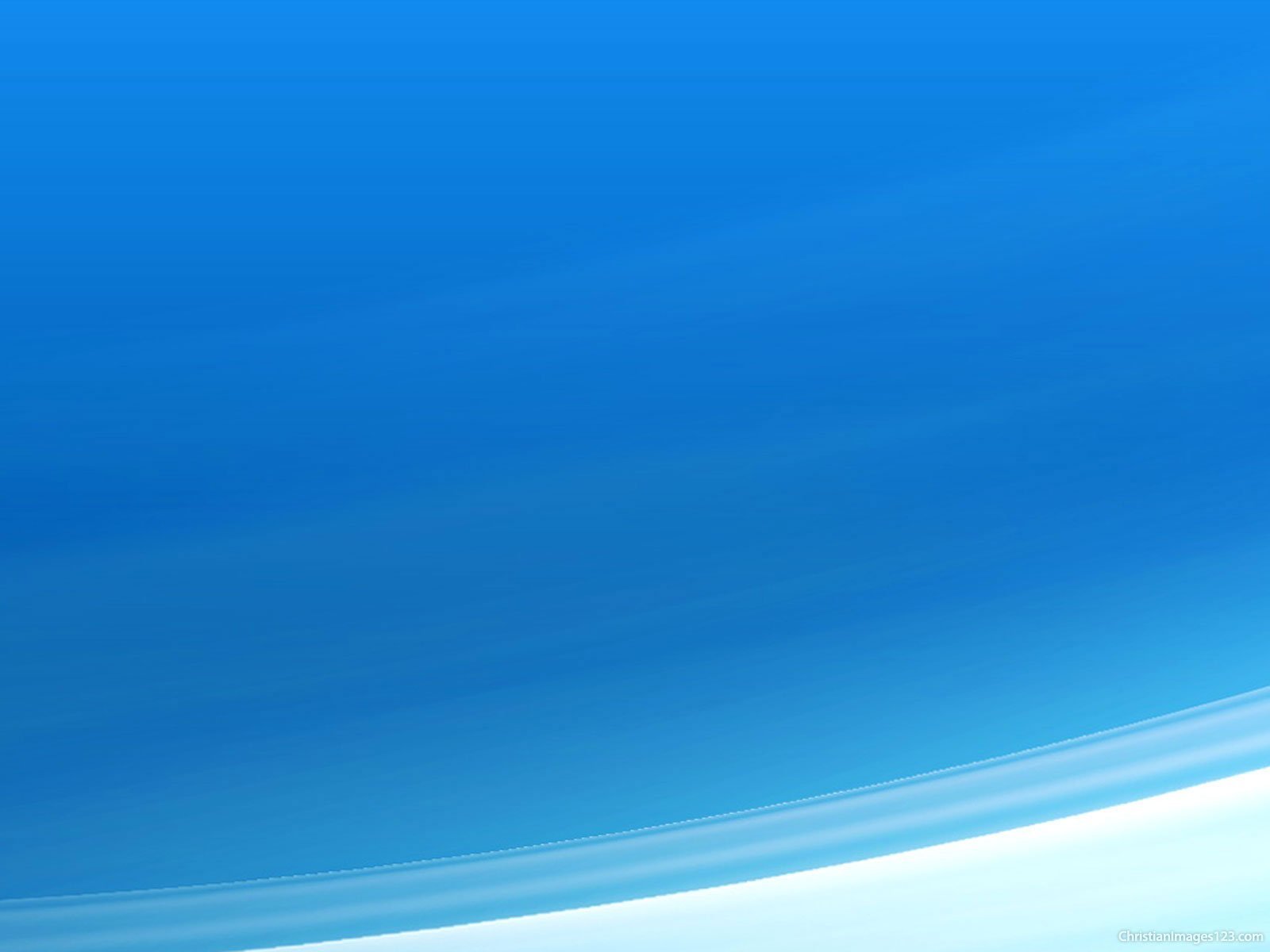 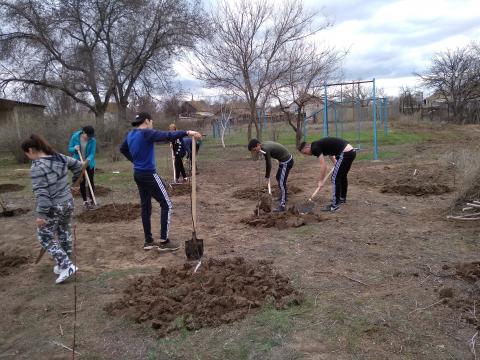 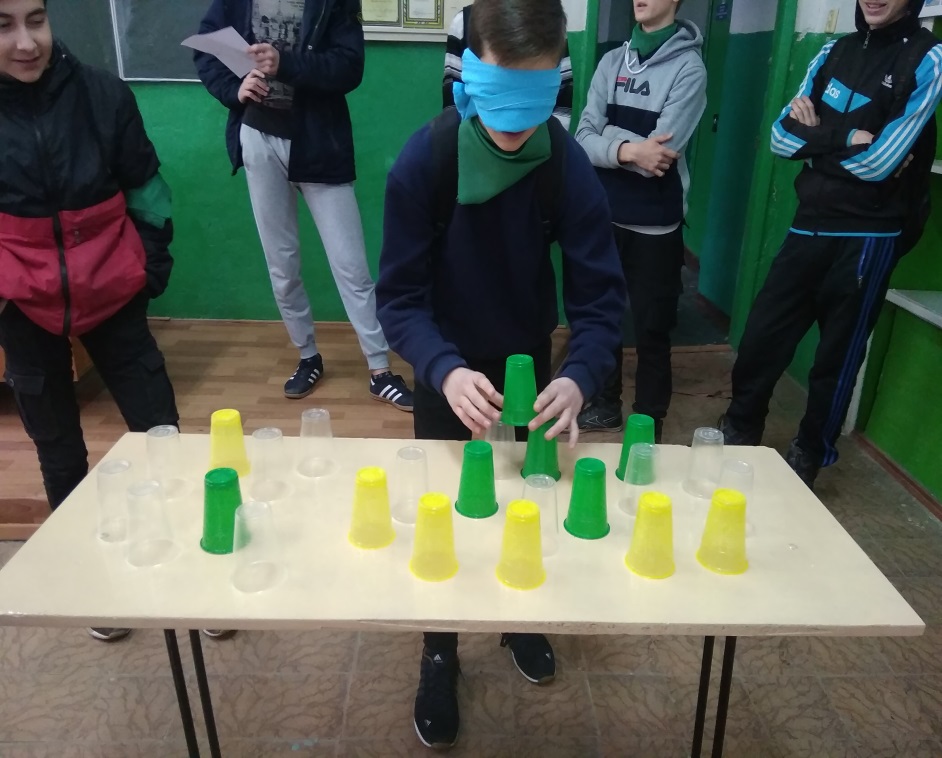 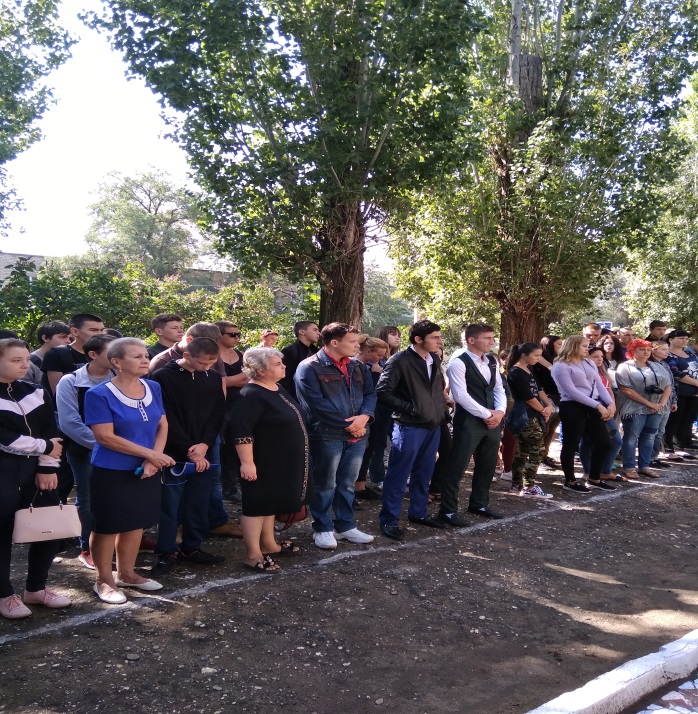 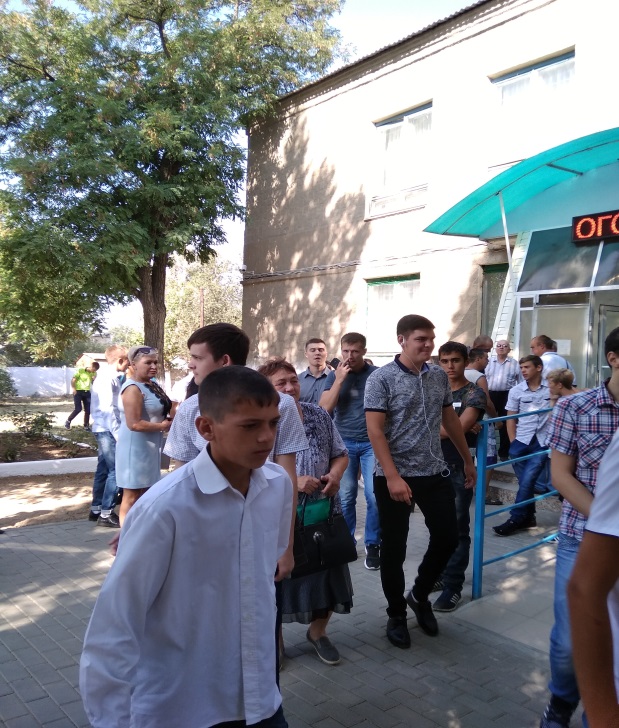 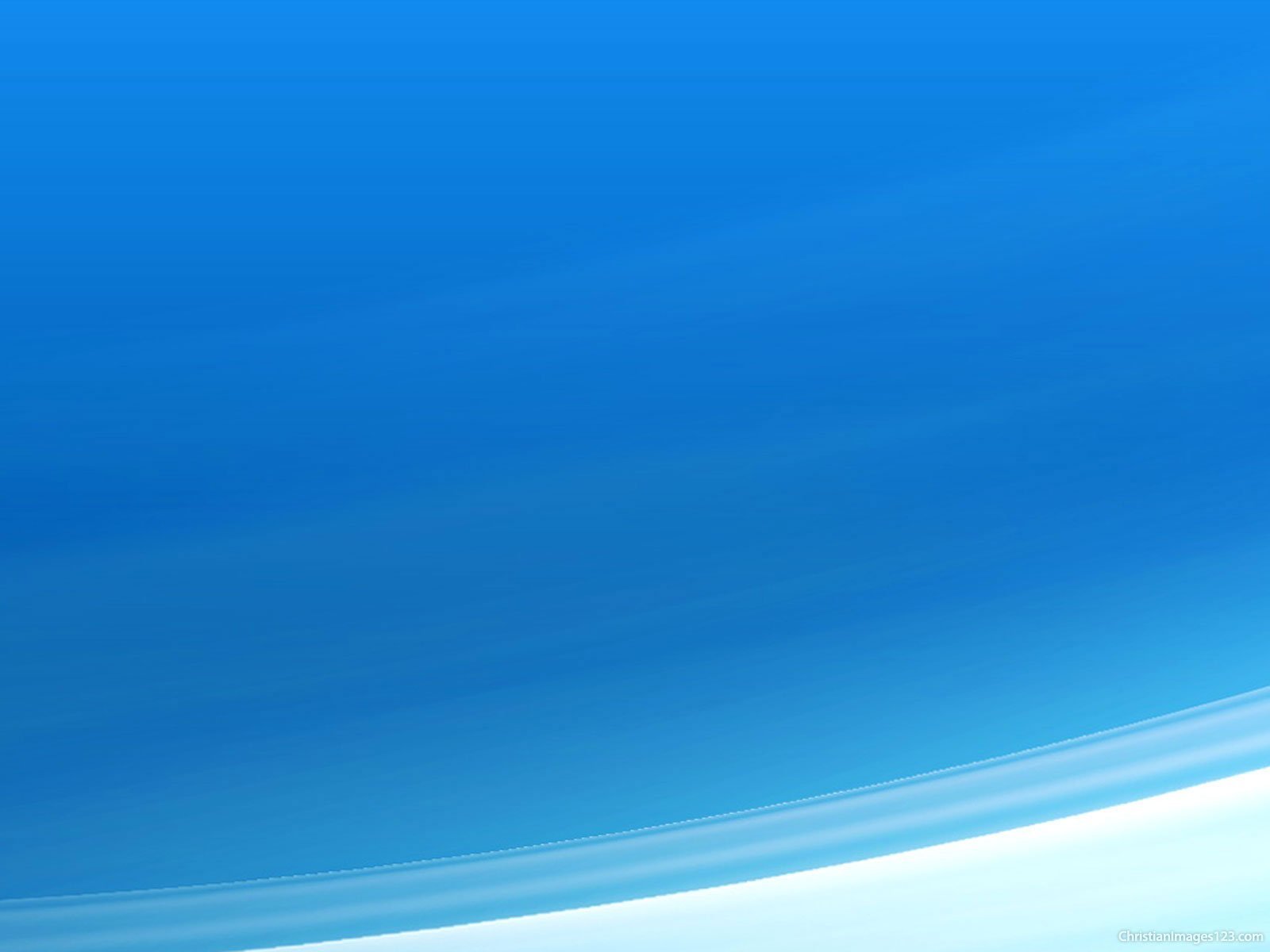 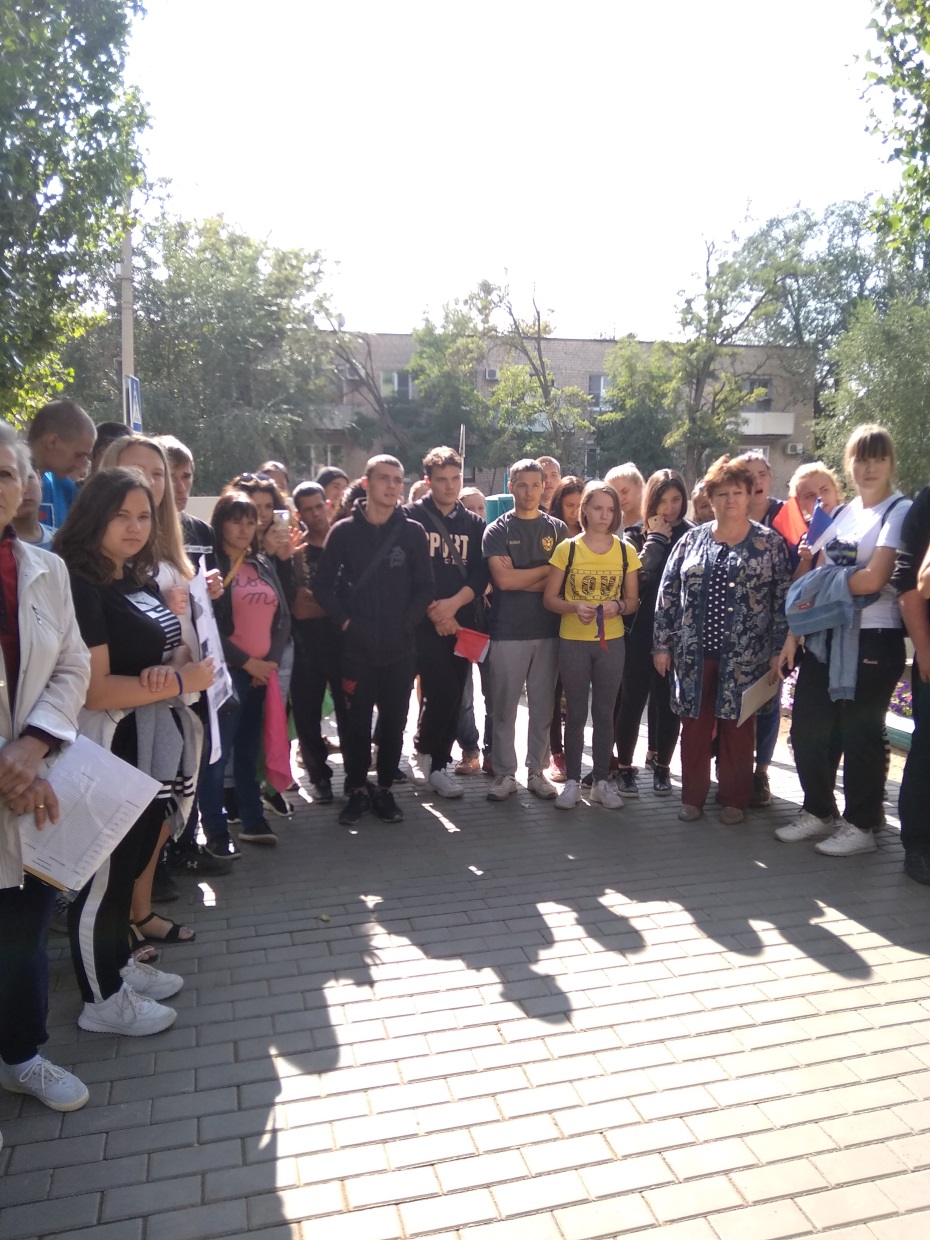 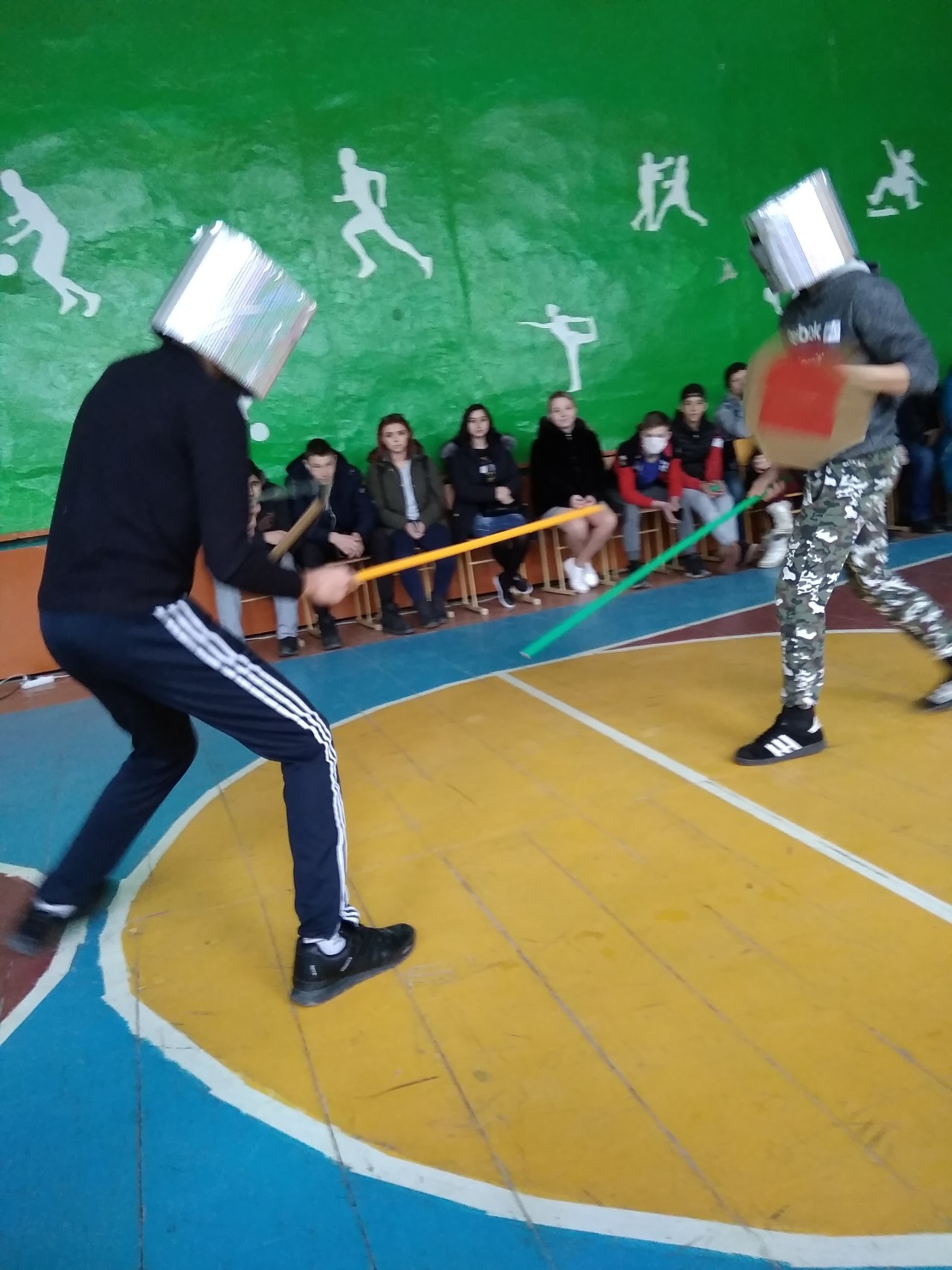 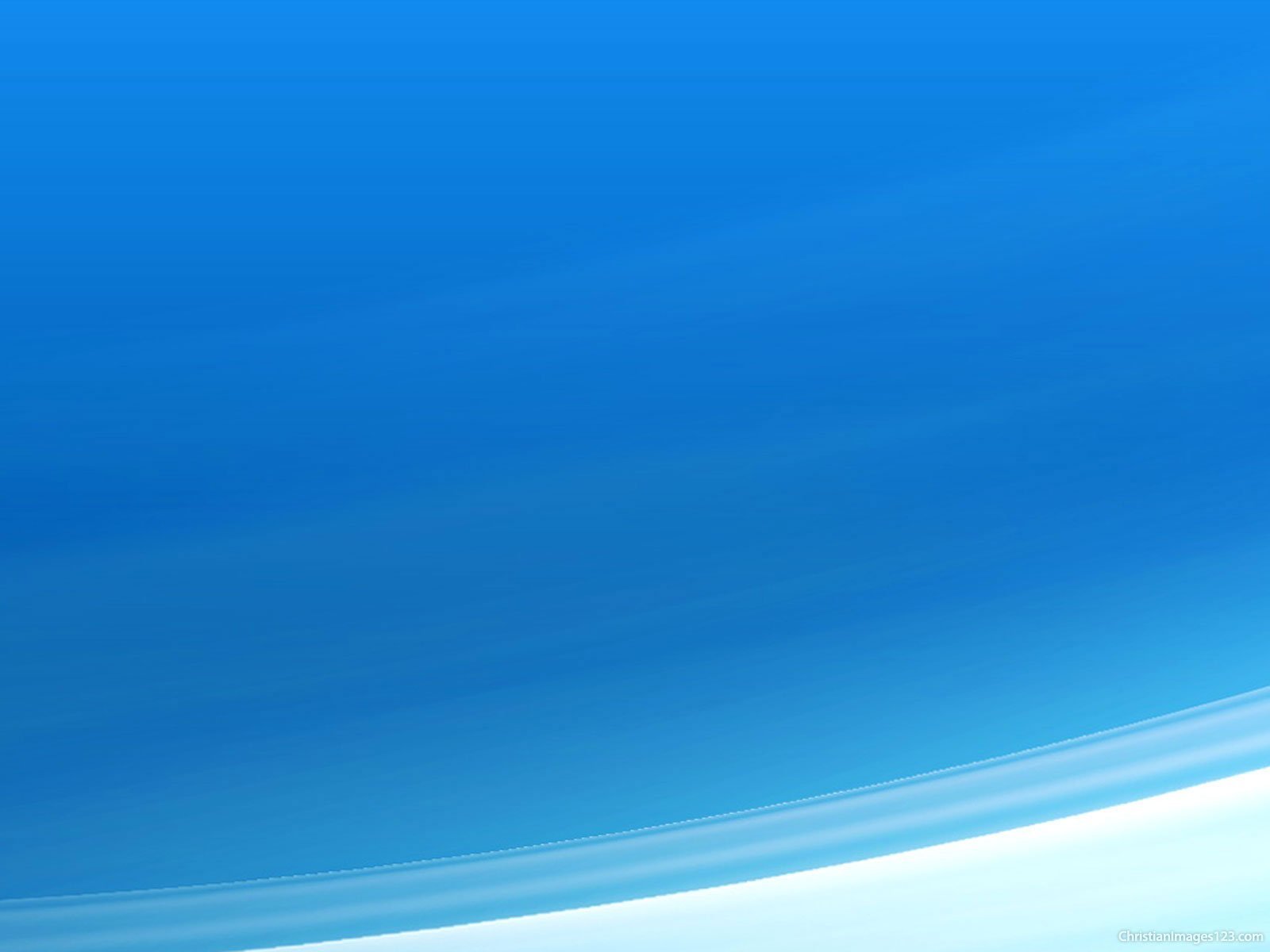 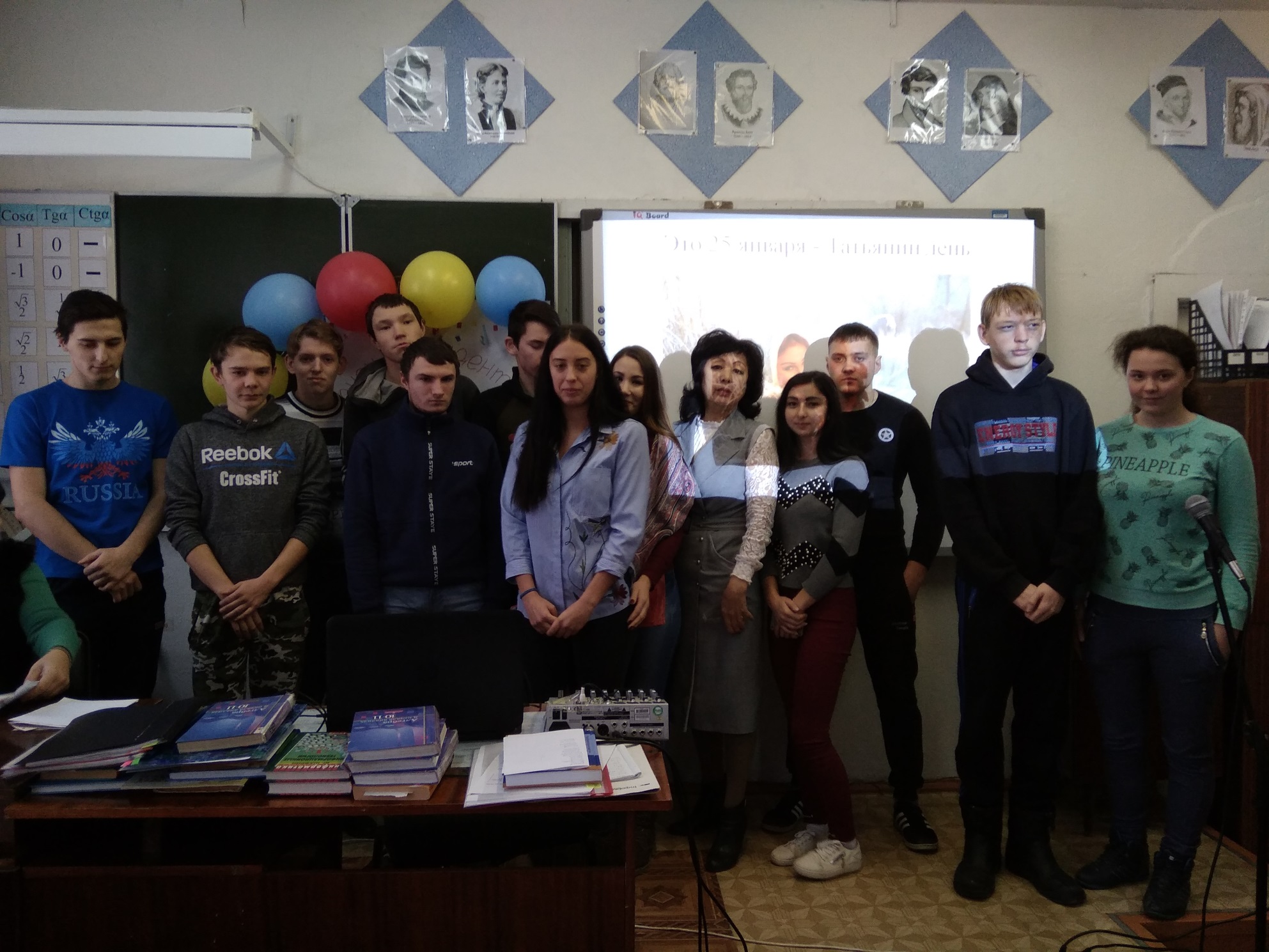 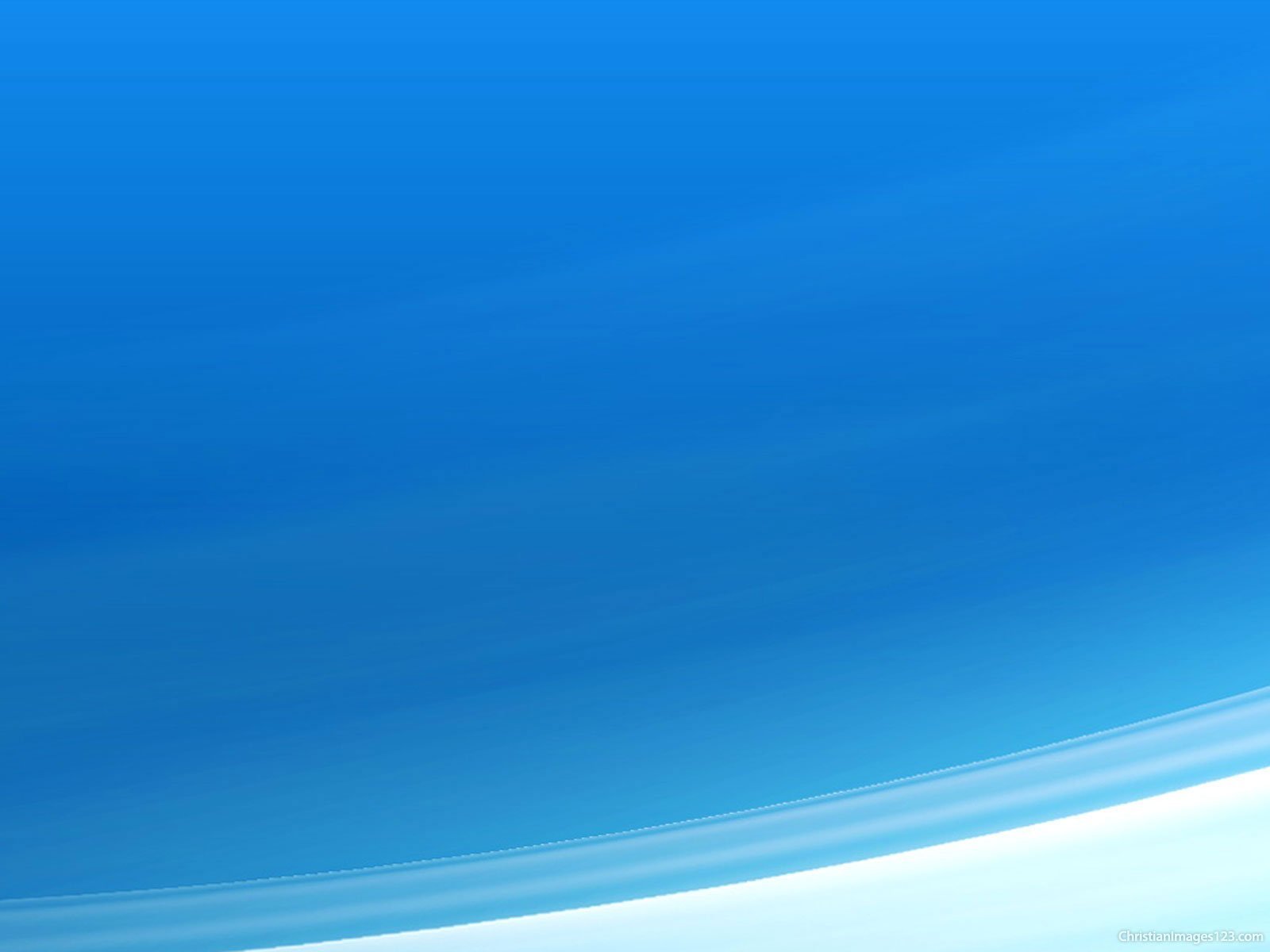 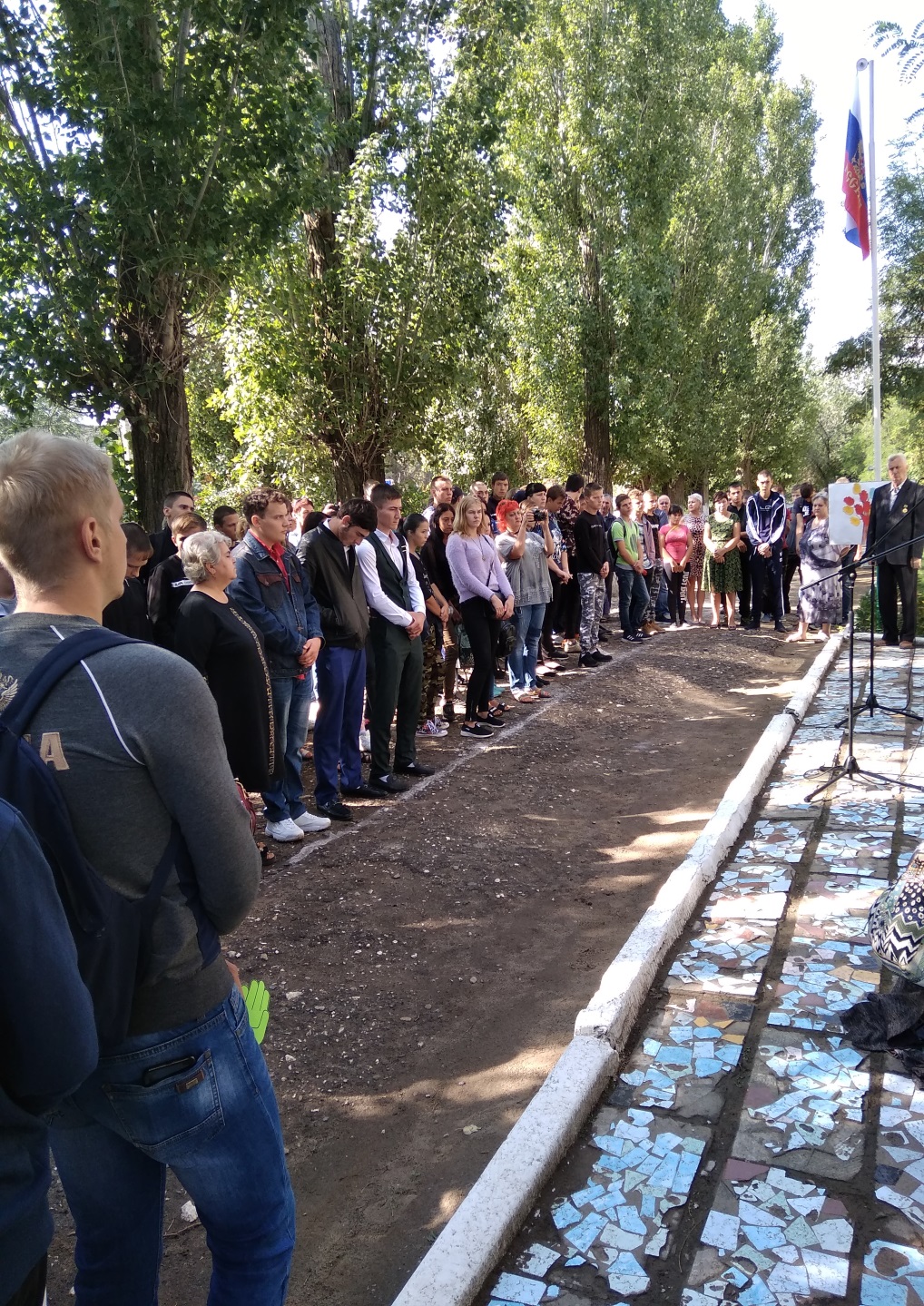 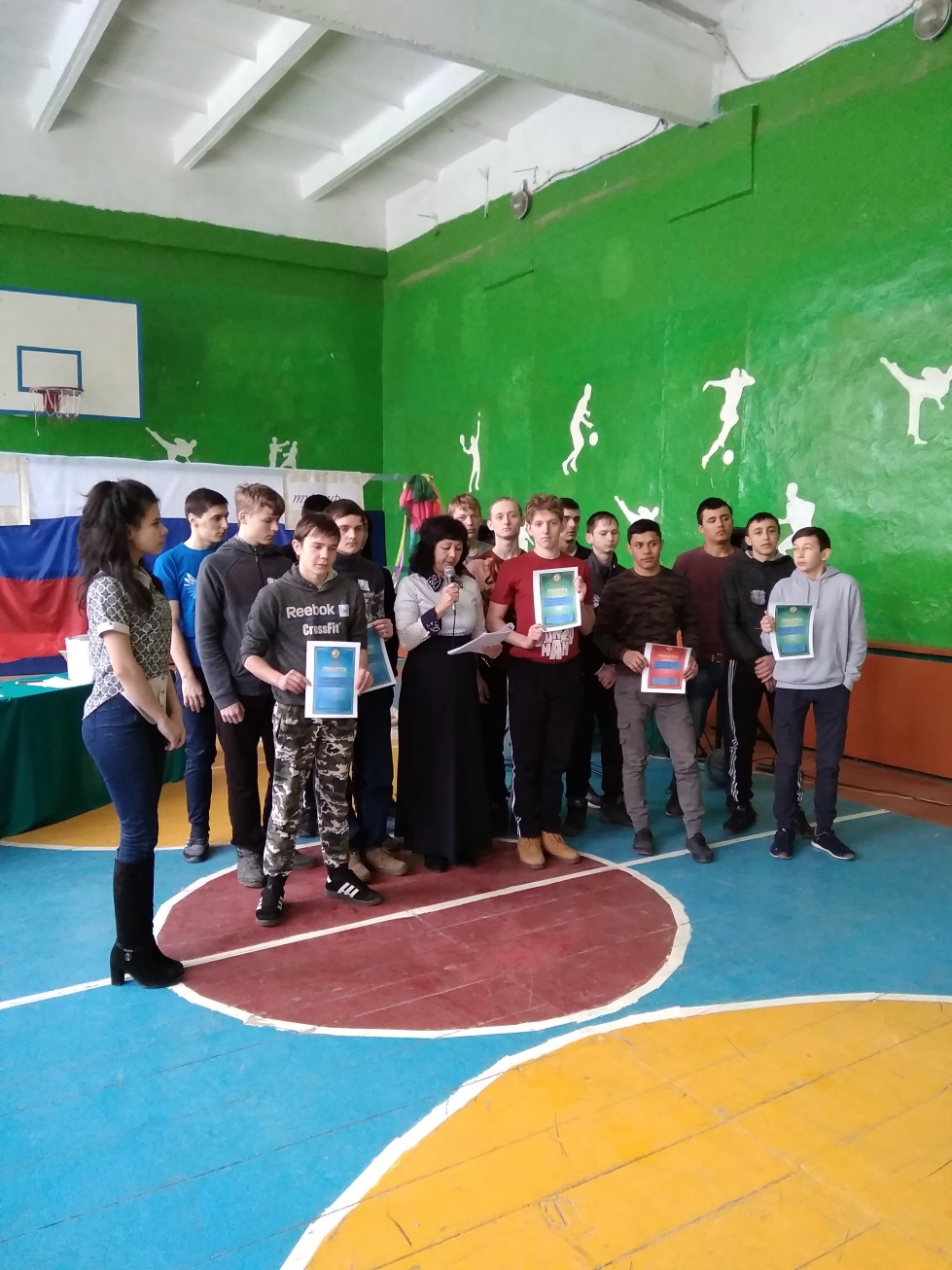 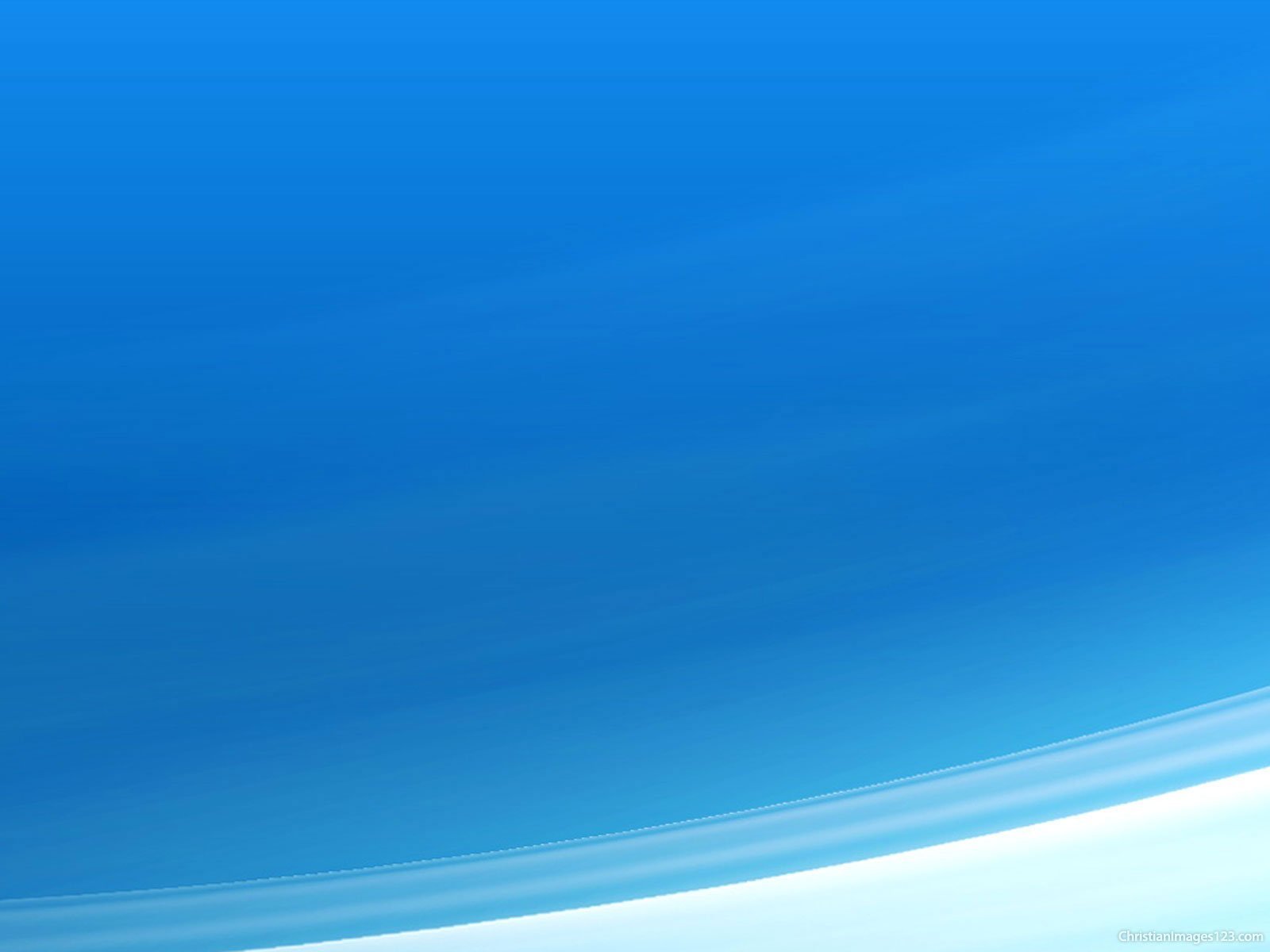 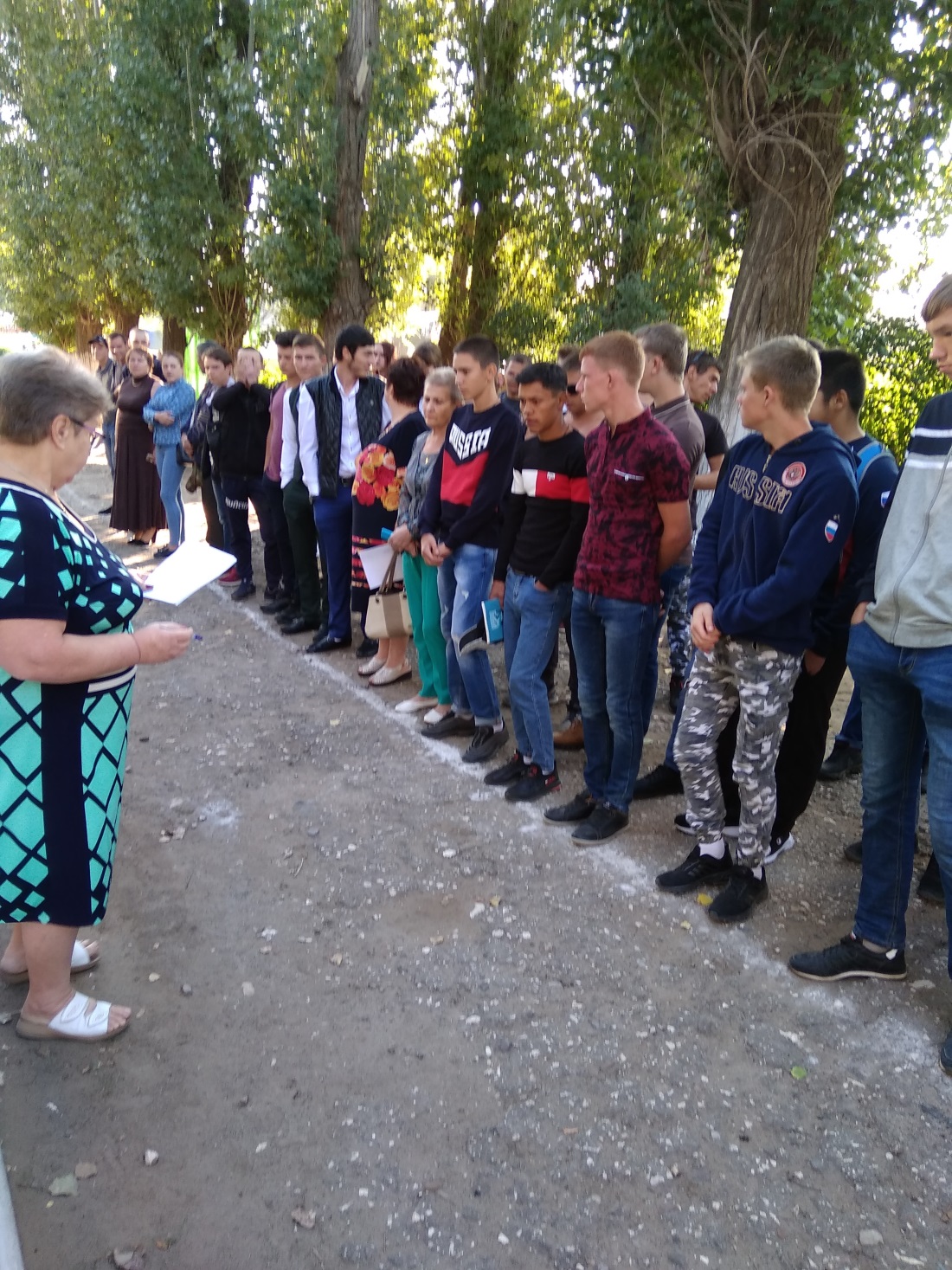 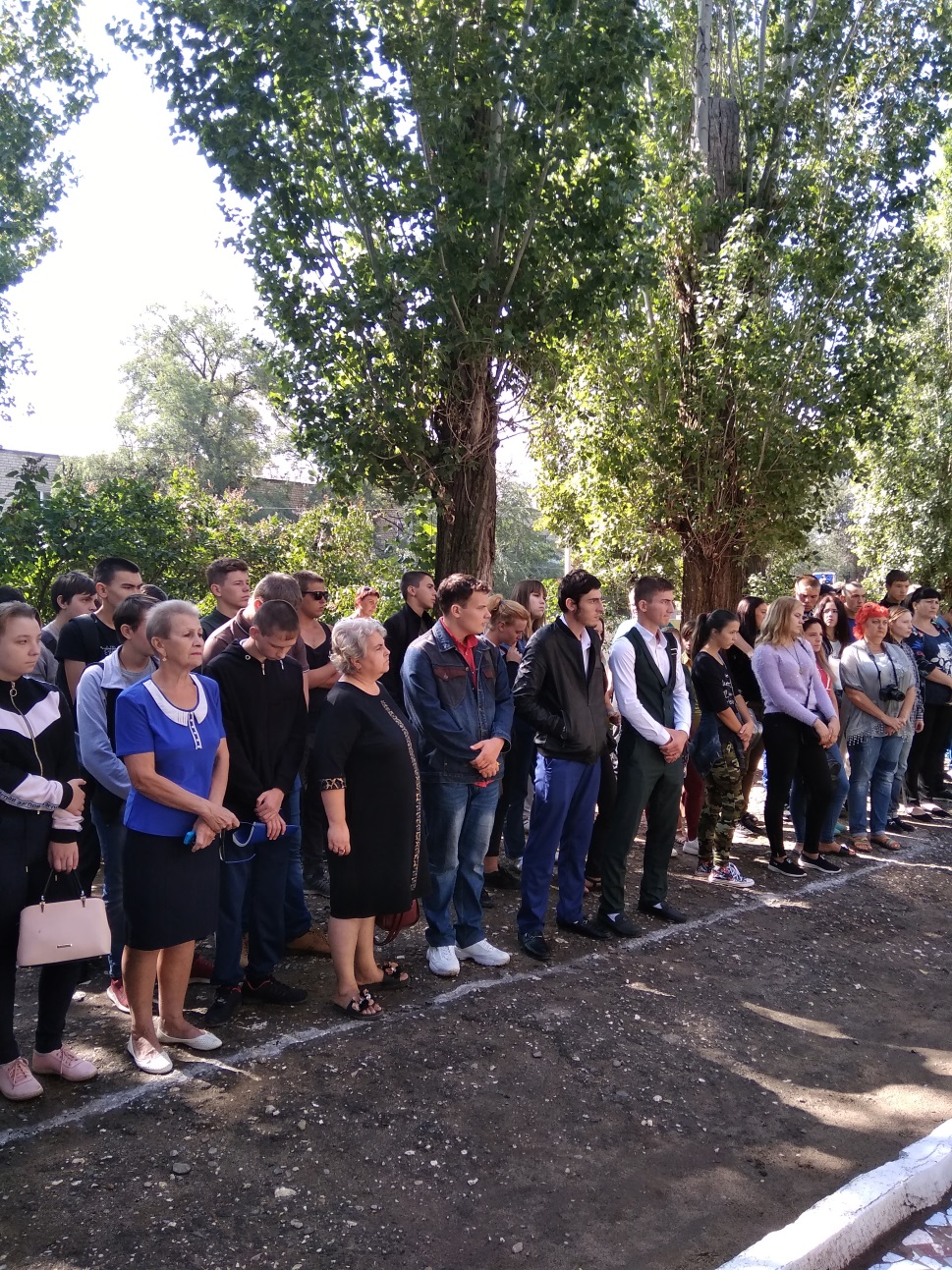 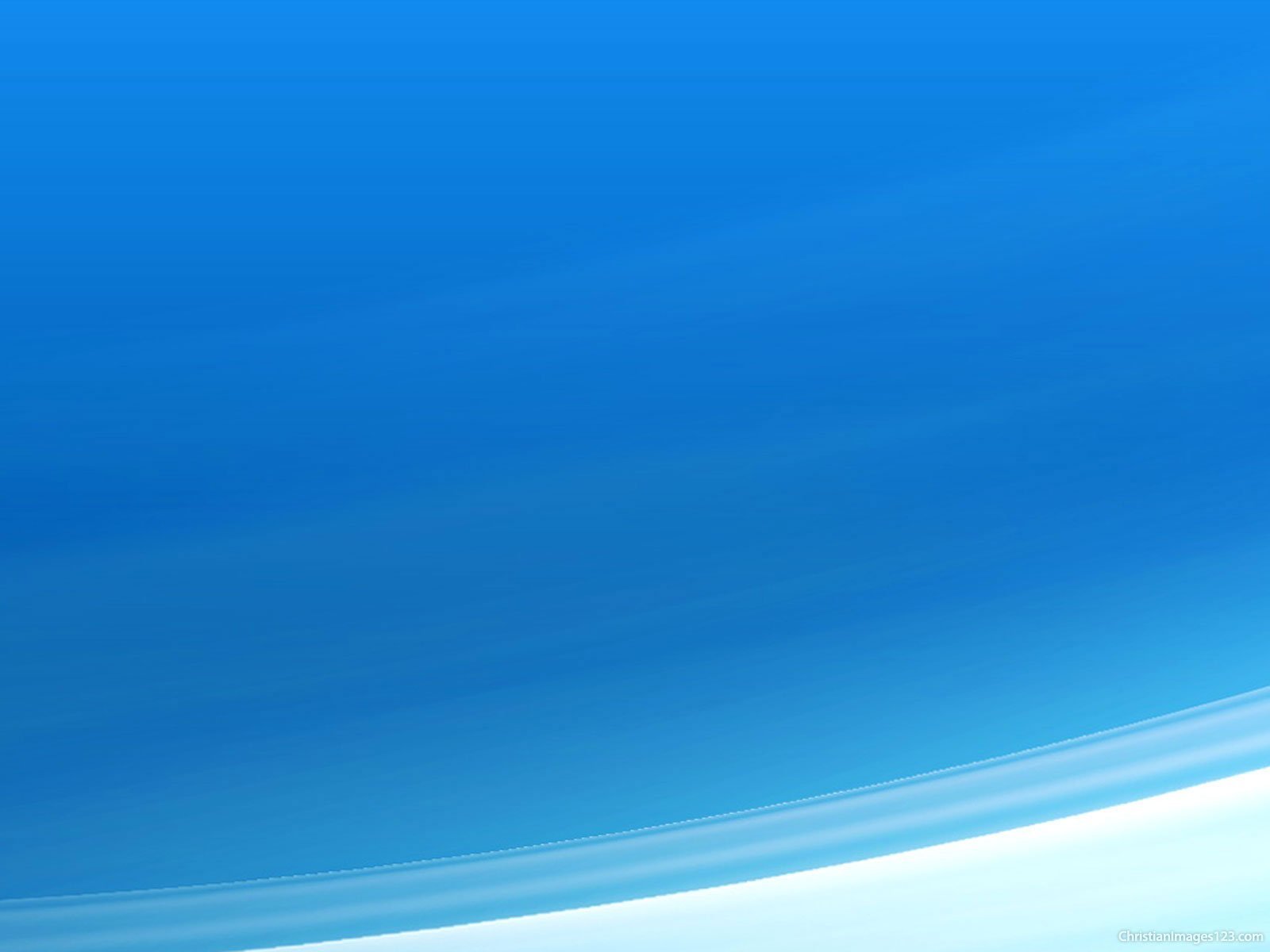 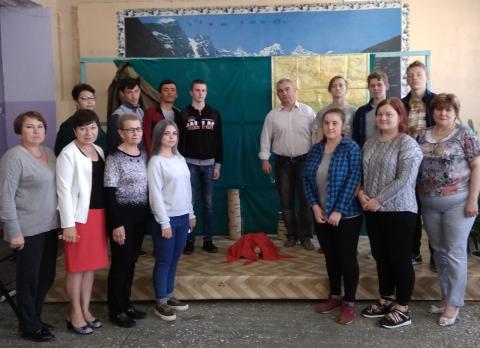 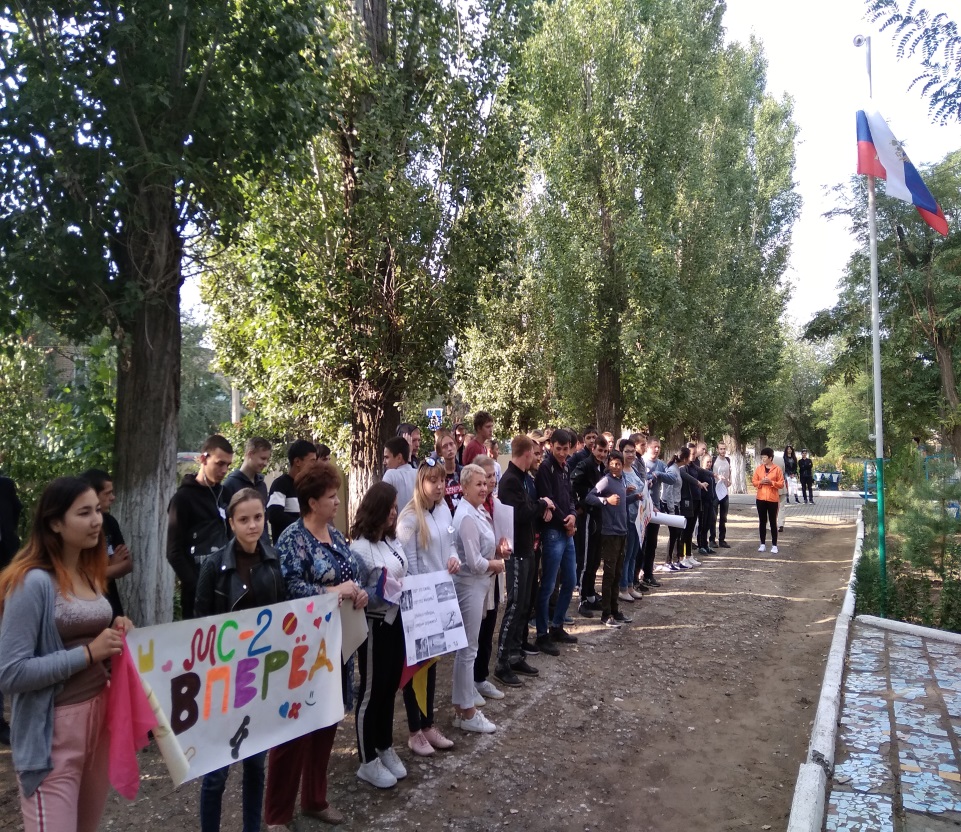 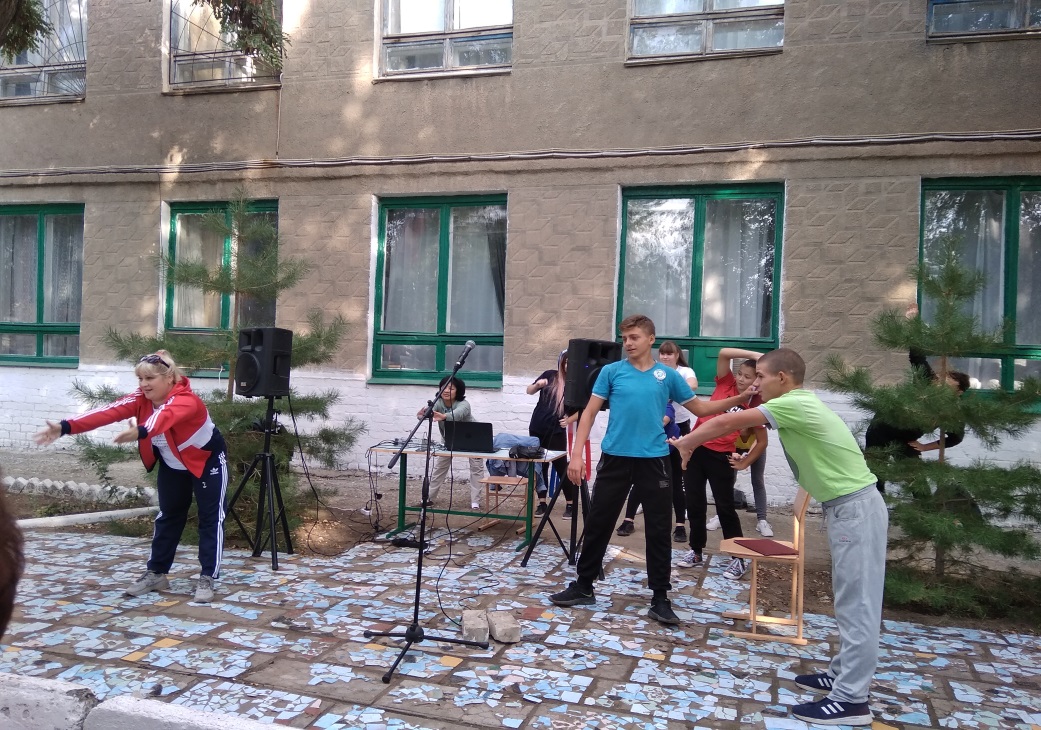